Training: Monitoring and Early Warning for Floods.
 
GEOGloWS ECMWF Streamflow Monitoring and Forecasting.
Calvince Wara
RCMRD
GEOGLOWS PARTNERSHIP & COLLABORATION
The Group on Earth Observations Global Water Initiative GEOGloWS - pioneered a transdisciplinary collaboration of experts and organizations to establish the GEOGLoWS - ECMWF Streamflow forecasting service.
The service was initially funded by NASA and the World Bank with strong support from Brigham Young University, Esri, and NOAA. 

The partnership has grown to more than 30 institutions and the service is hosted by the European Centre for Medium-Range Weather Forecasts, ECMWF. 

The resulting operational services at ECMWF have been foundational in ministerial and national decision-making during flooding events worldwide
GEOGloWS provides access to actionable water data, information, and knowledge to bridge the digital divide and promote global equity.
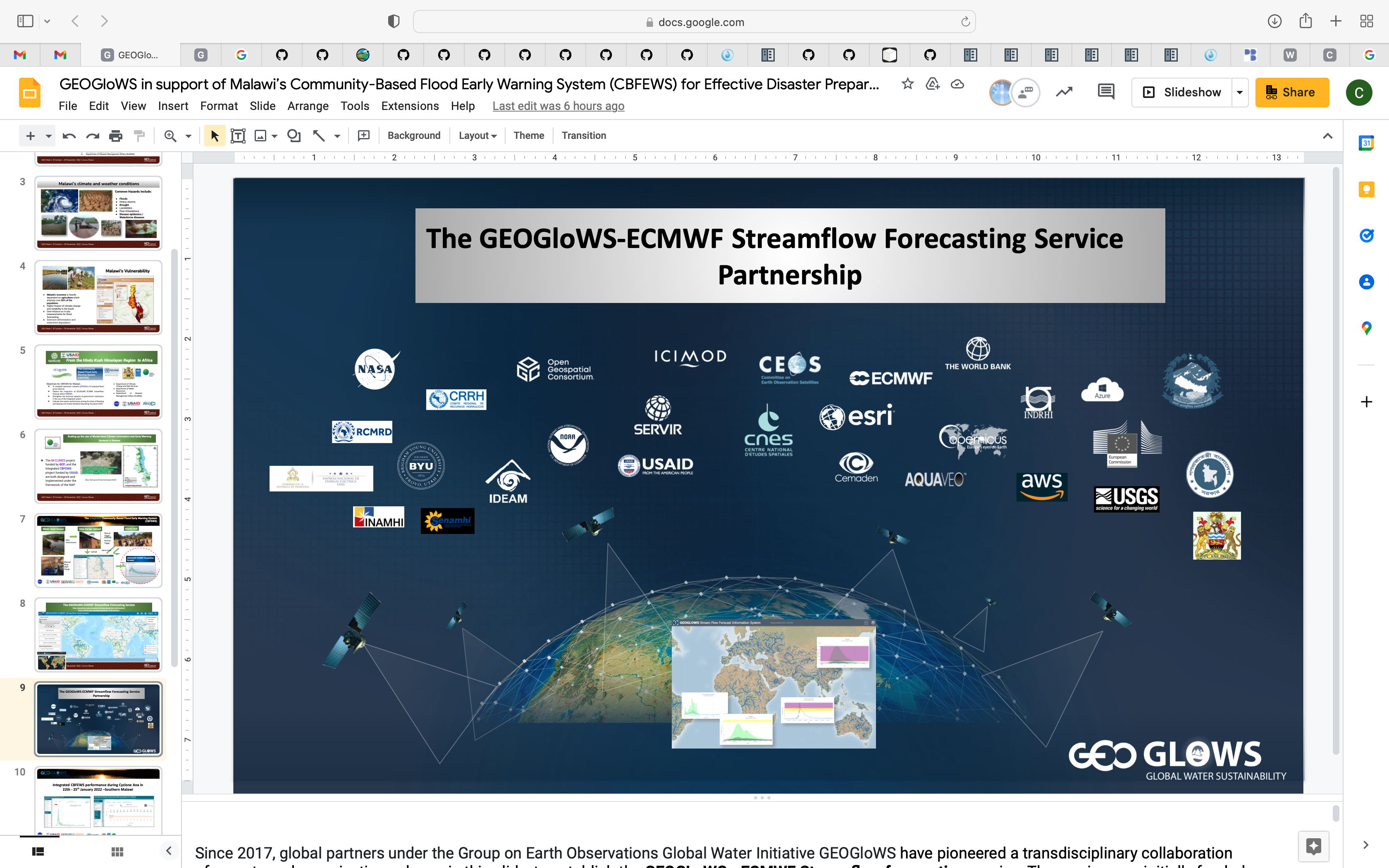 [Speaker Notes: Water Management Challenges in the Region 
Competing water demands & interests
Over-reliance on in-situ instrumentation – Data gaps
Poor water resources allocation plan –data gaps
Increased population, urbanization & catchment degradation
Inadequate capacity and technology for water resources monitoring and forecasting for planning and management]
OBJECTIVE OF GEOGLOWS SERVICE
AIM: To provide inexpensive, timely, accurate and reliable user driven river flow data/information for;
Water resources monitoring, planning, allocation and management decisions (Ecosystem, domestic water supply, Irrigation hydropower).
 Forecasting and monitoring of hydrological extremes (droufght & flood) to enhance preparedness for and disasters risk reduction.
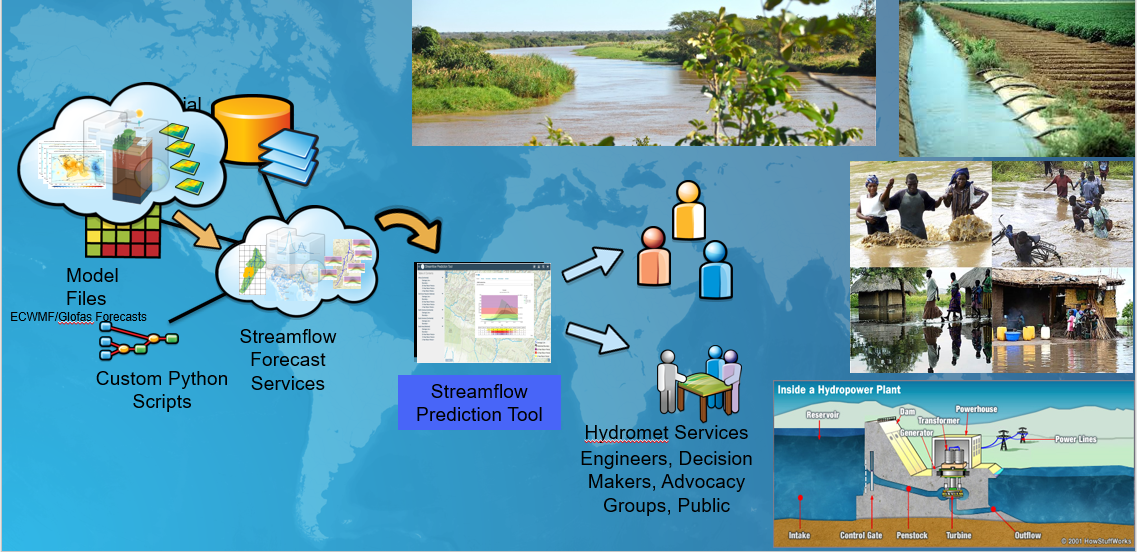 GloFAS and GEOGloWS – Model Concept & Framework
GloFAS Viewer
GEOGloWS Streamflow Viewer
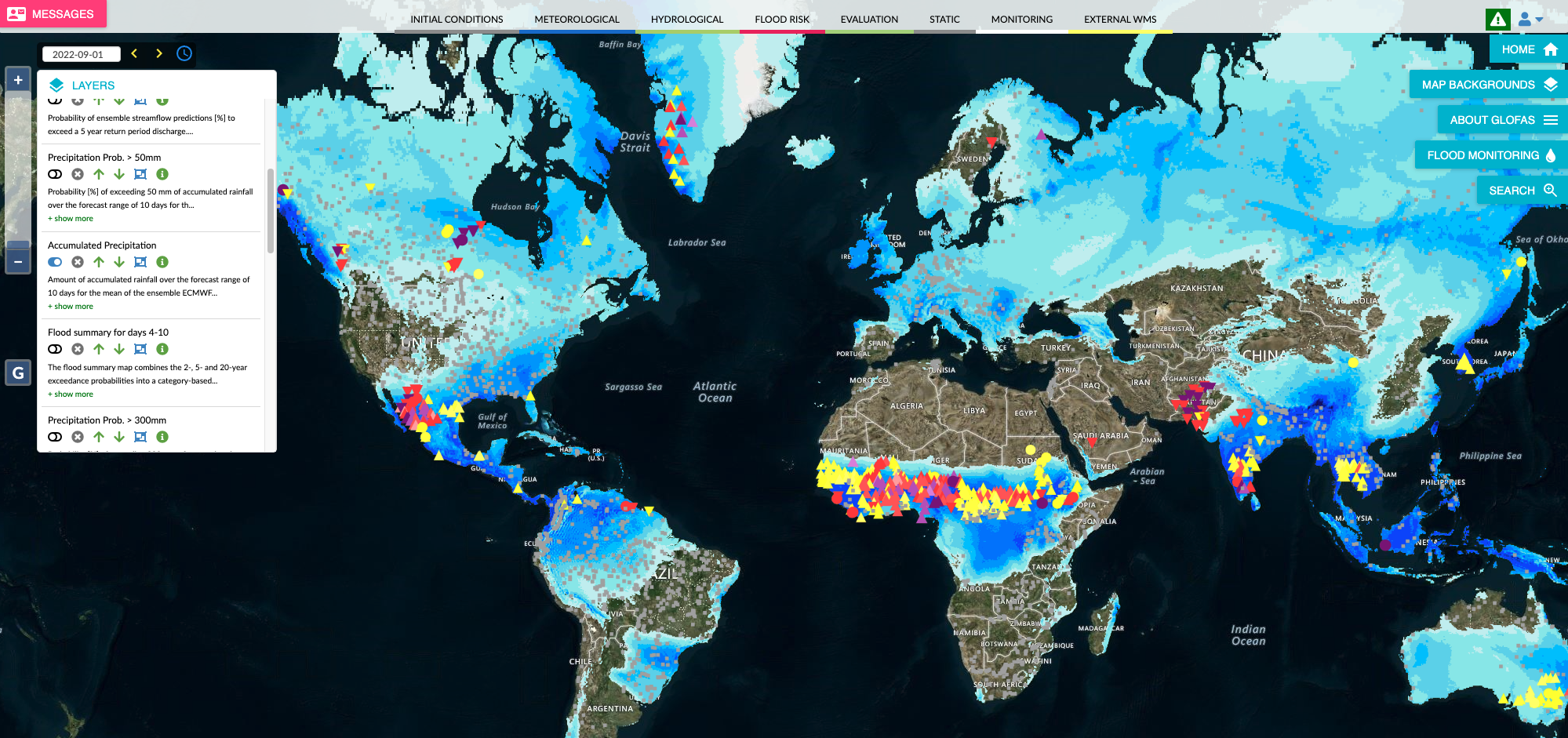 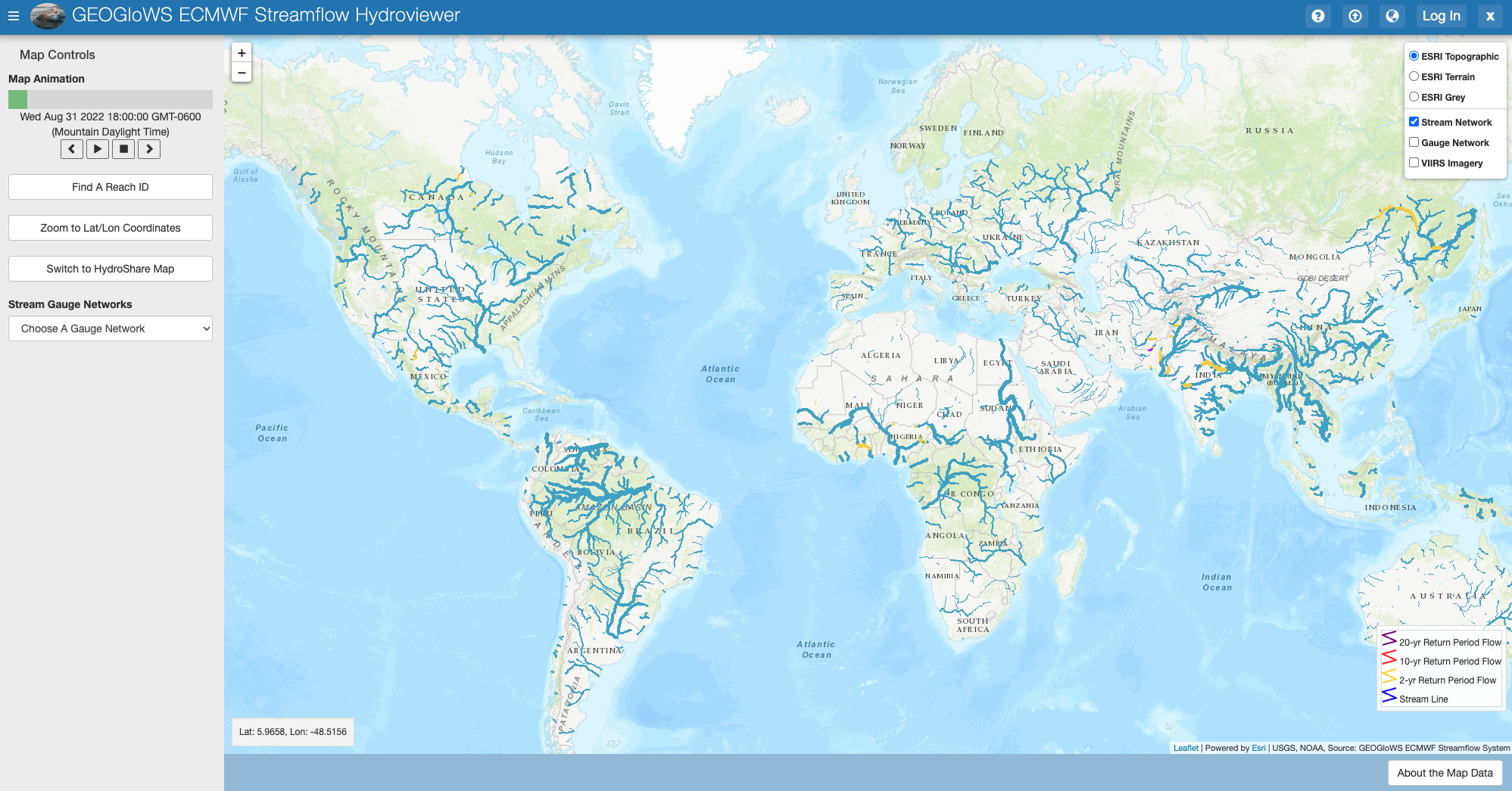 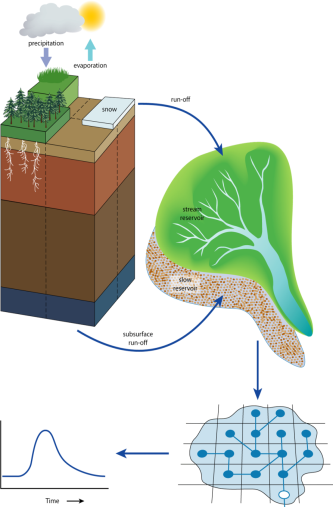 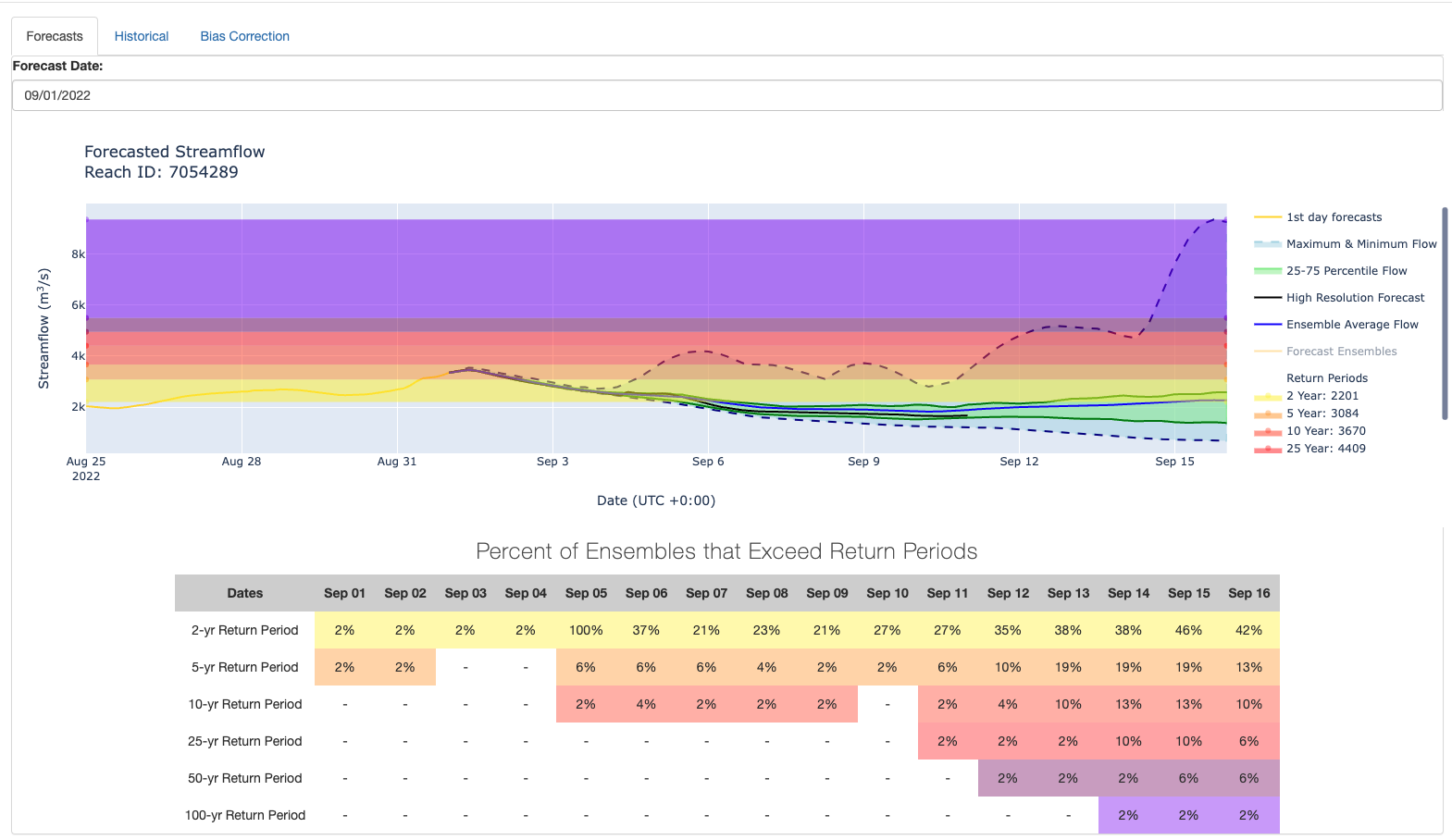 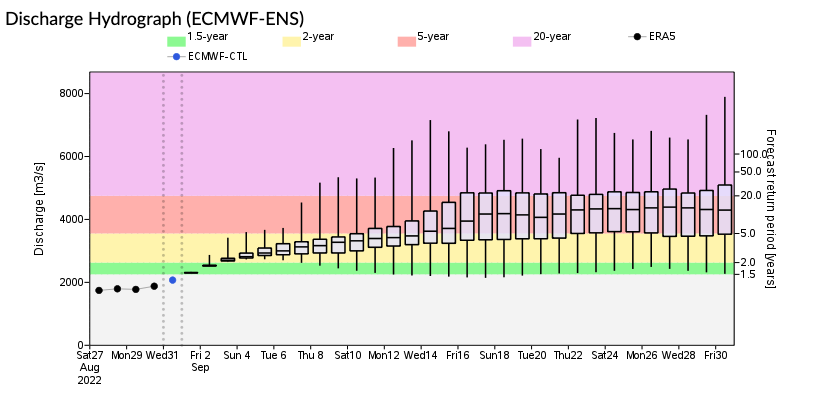 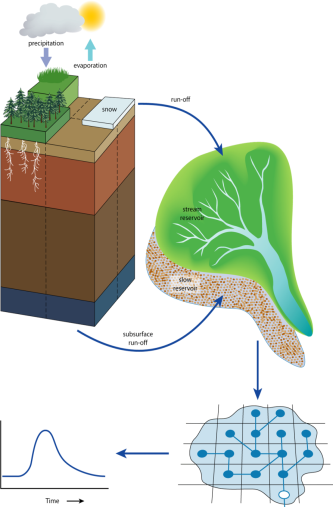 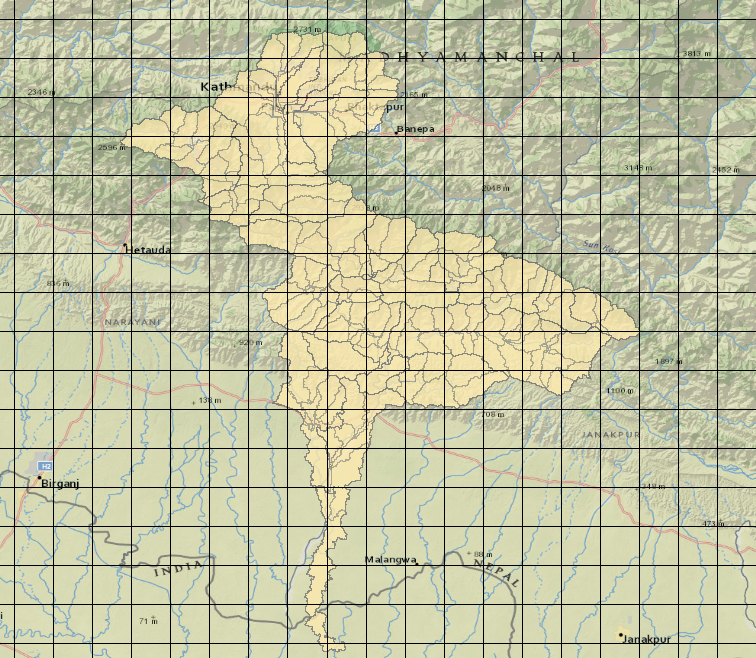 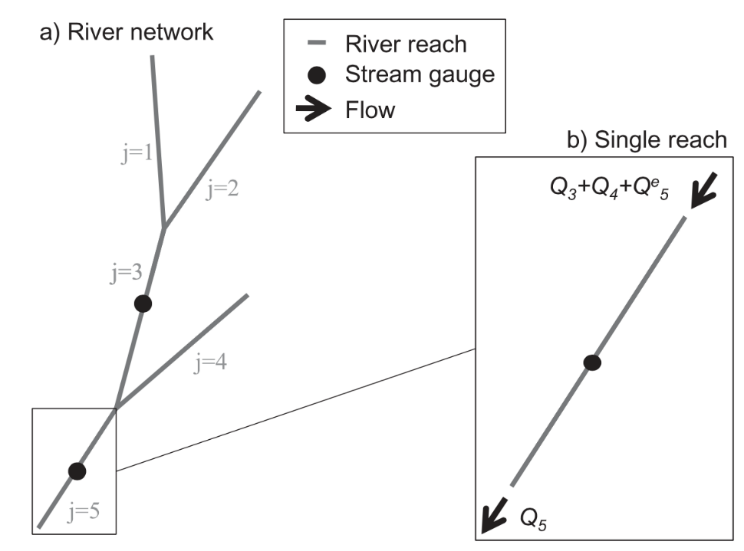 Hydrological Model:

HTESSEL (Hydrology Tiled ECMWF Scheme for Surface  Exchange over Land)

LISFLOOD (JRC)
Groundwater + Routing
Hydrological Model:

LISFLOOD

LISFLOOD (JRC)
Groundwater + Routing
[Speaker Notes: Water Management Challenges in the Region 
Competing water demands & interests
Over-reliance on in-situ instrumentation – Data gaps
Poor water resources allocation plan –data gaps
Increased population, urbanization & catchment degradation
Inadequate capacity and technology for water resources monitoring and forecasting for planning and management]
GEOGloWS –Streamflow Generation
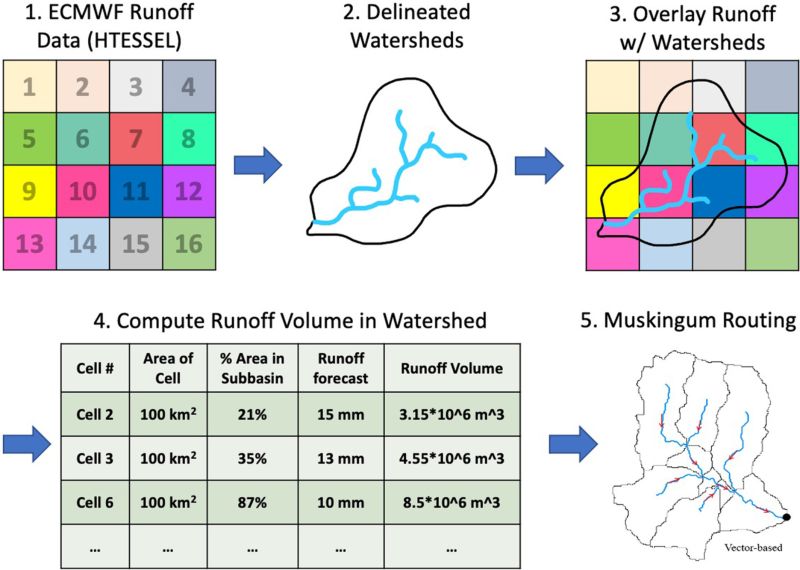 [Speaker Notes: Water Management Challenges in the Region 
Competing water demands & interests
Over-reliance on in-situ instrumentation – Data gaps
Poor water resources allocation plan –data gaps
Increased population, urbanization & catchment degradation
Inadequate capacity and technology for water resources monitoring and forecasting for planning and management]
GEOGLOWS ECMWF STREAMFLOW
https://apps.geoglows.org/apps/geoglows-hydroviewer/
https://tethys.byu.edu/apps/geoglows-hydroviewer/
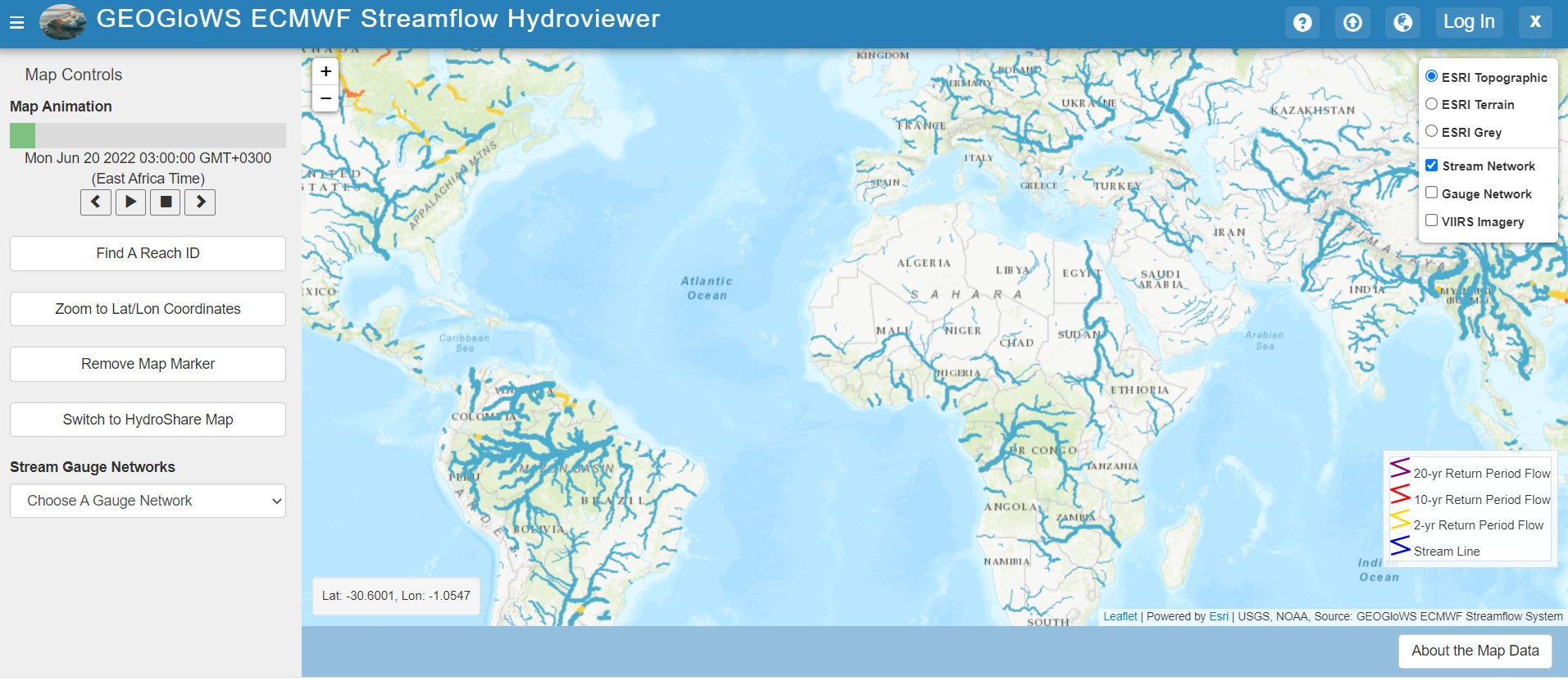 The system combines modern computing technologies & cyber-infrastructure with hydrological and hdraulic science to deliver a web-based service & cloud computing operational hydrological data necessary for water resources planning and management.
It provides timely streamflow short range forecast from ECMWF -51 member ensemble with 15 days, for 3 hrs resolution.
Generating single 1-hr high resolution 10-day forecast.
Near-real-time data is also generated to allow bias correction with observed data.
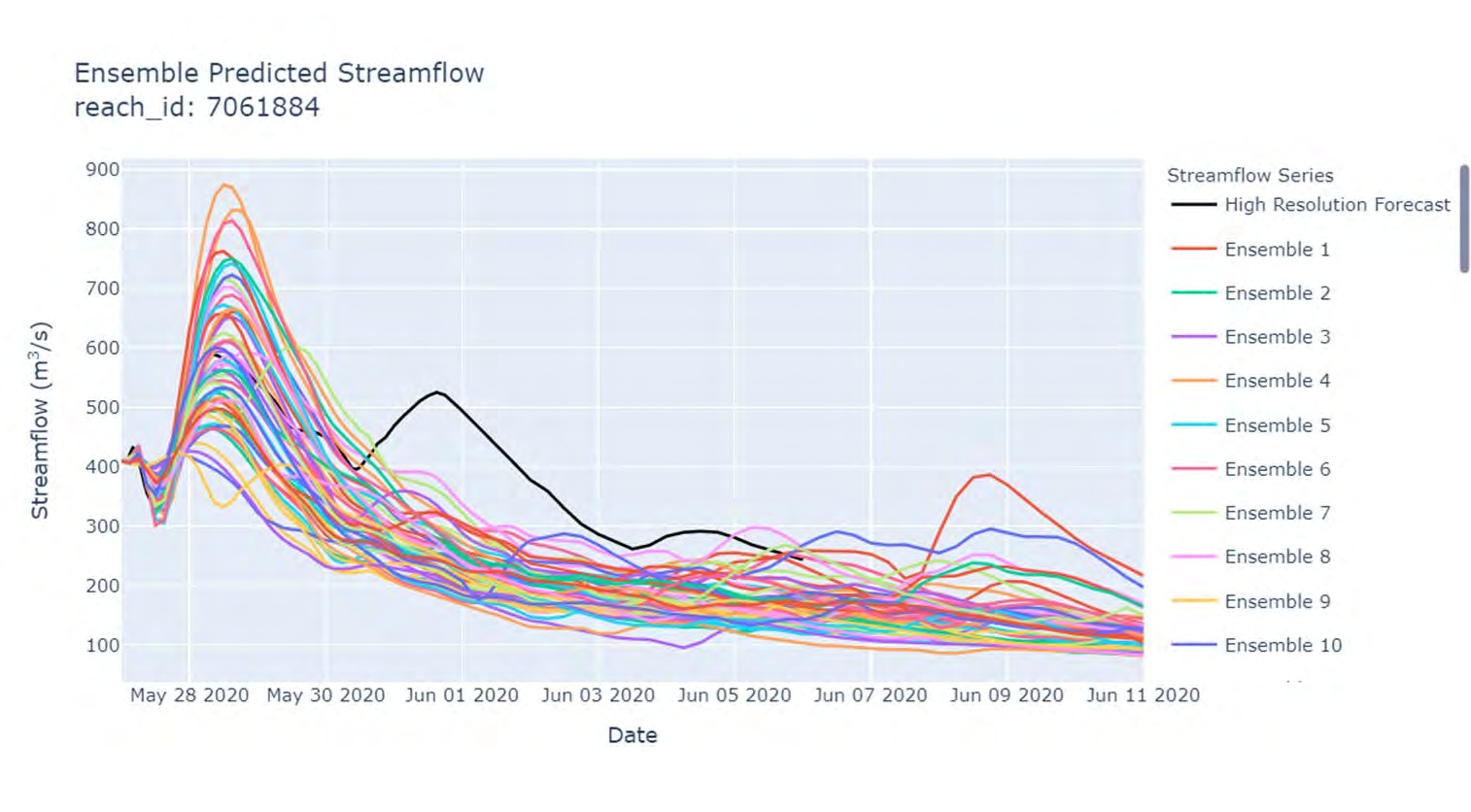 [Speaker Notes: Water Management Challenges in the Region 
Competing water demands & interests
Over-reliance on in-situ instrumentation – Data gaps
Poor water resources allocation plan –data gaps
Increased population, urbanization & catchment degradation
Inadequate capacity and technology for water resources monitoring and forecasting for planning and management]
GEOGLOWS ECMWF STREAMFLOW DATA ACCESS
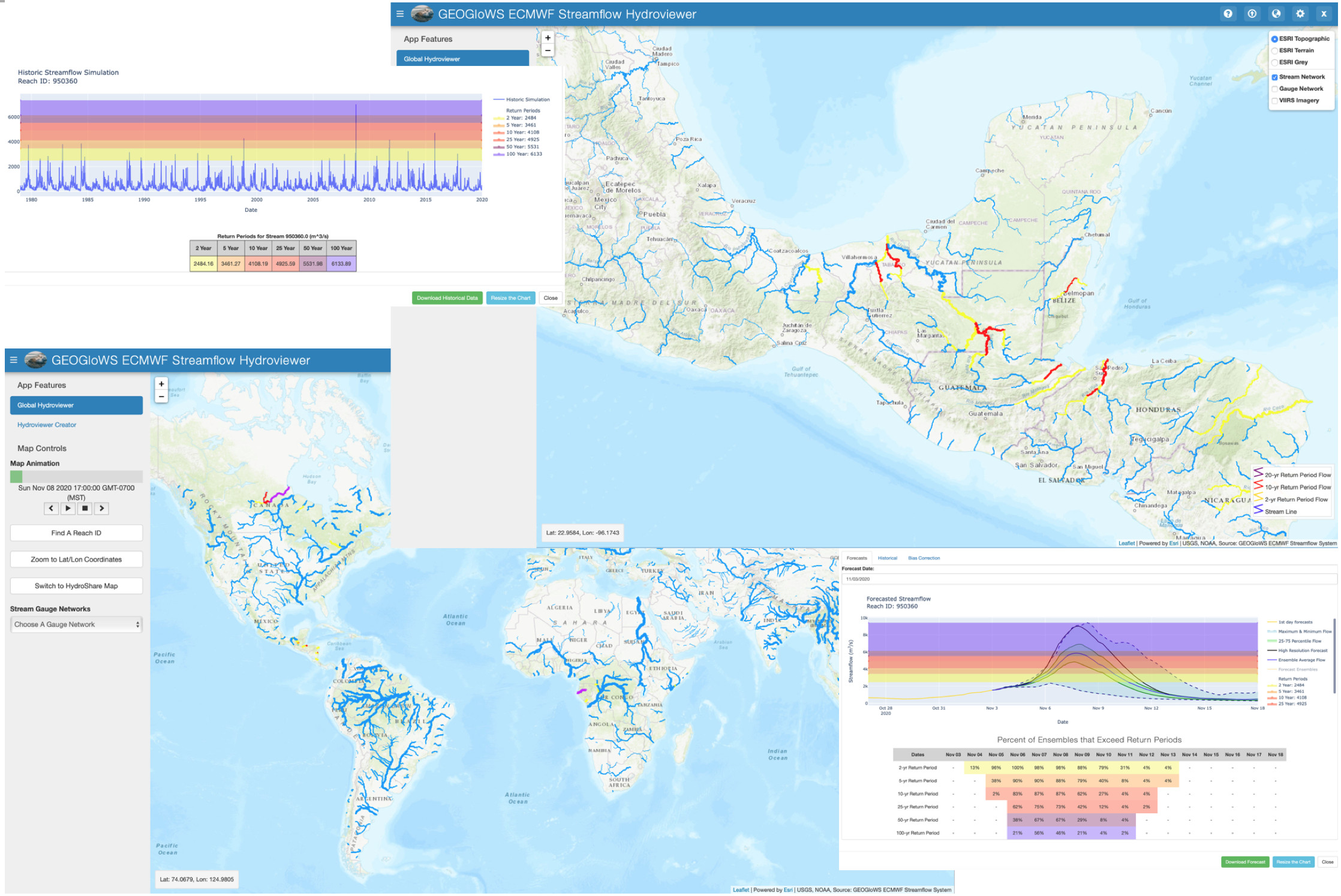 Both the river discharge forecast and historical simulation are made available as data services through 
Web-App Viewer Platform
Representational State Transfer /Application Program Interface (REST API) 
 Extended through the python geoglows package available at PyPI and Conda also implementable through Google Colab.
Esri has developed a web mapping service hosted on the Esri Living Atlas, which can be animated and indicates where high flows and extreme events are possible in space and time. 
The forecast service requires and leverages the local data and local expertise to tailor the global forecast to local applications.
The free and open services complement local efforts to provide information where little or none exists and have been designed to address communities' critical needs worldwide. It allows the local stakeholders to develop tailored applications to solve water management problems such as flooding, drought, and water/food/energy security issues.
[Speaker Notes: Water Management Challenges in the Region 
Competing water demands & interests
Over-reliance on in-situ instrumentation – Data gaps
Poor water resources allocation plan –data gaps
Increased population, urbanization & catchment degradation
Inadequate capacity and technology for water resources monitoring and forecasting for planning and management]
GEOGLOWS ECMWF STREAMFLOW DATA ACCESS
DATA ACCESS- WEB APP
The Location of interest along the river is identified by either Reach ID or Lat, Long coordinates.
 Example – Songwe River in Malawi Tanzania (Reach ID 7084325, or  Lat -9.5864, Long 33.7741).
https://apps.geoglows.org/apps/geoglows-hydroviewer/
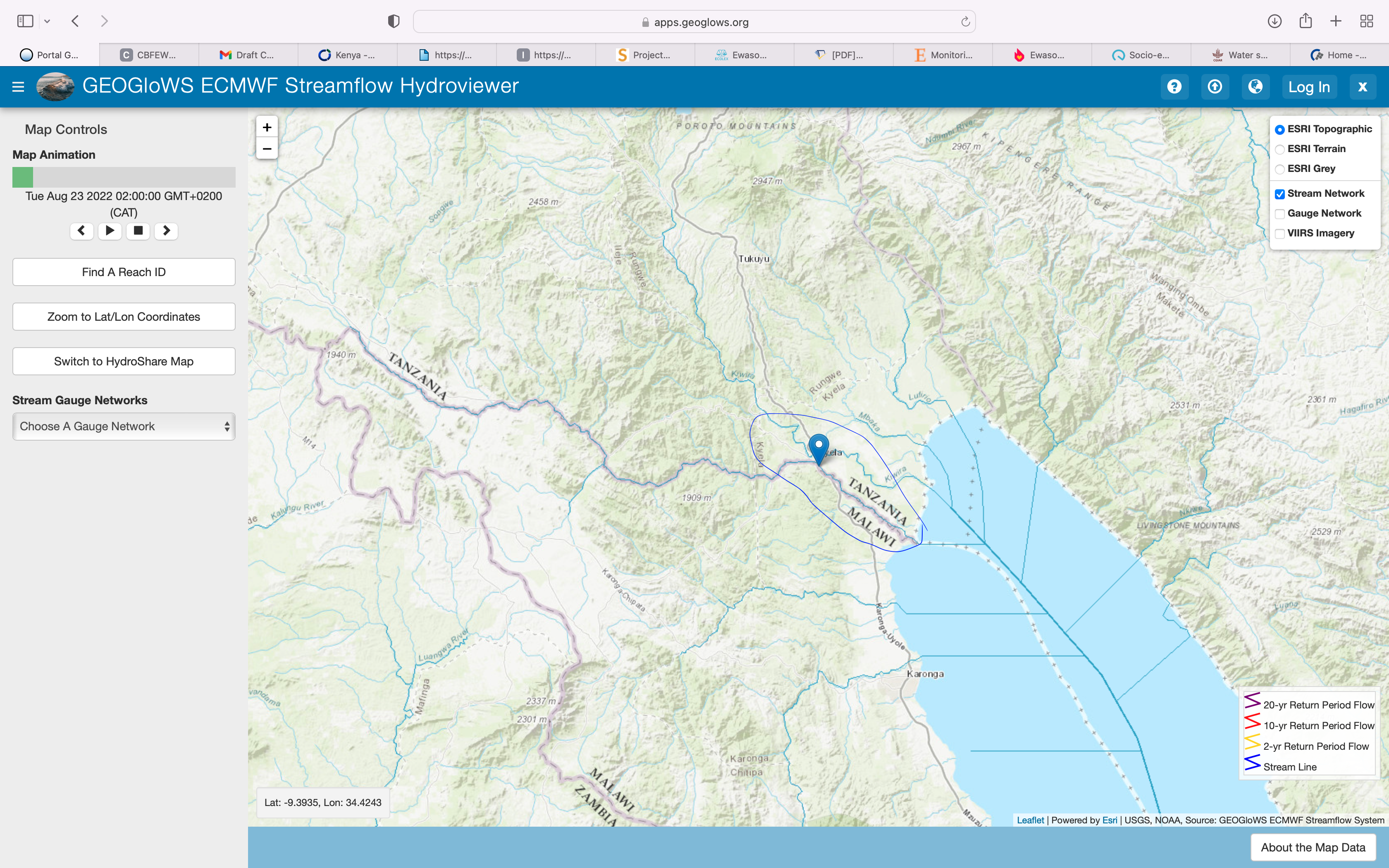 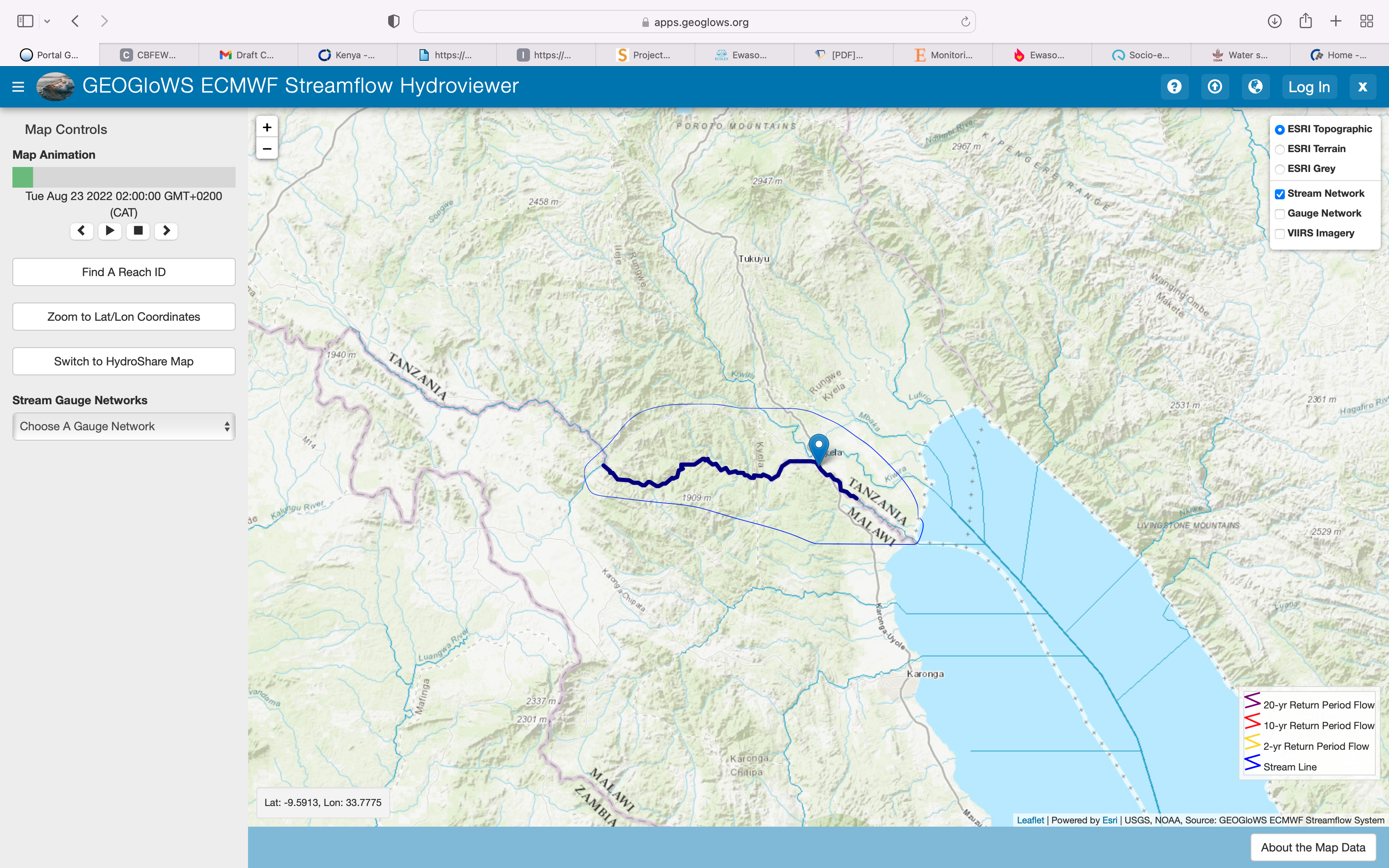 GEOGLOWS ECMWF STREAMFLOW DATA ACCESS
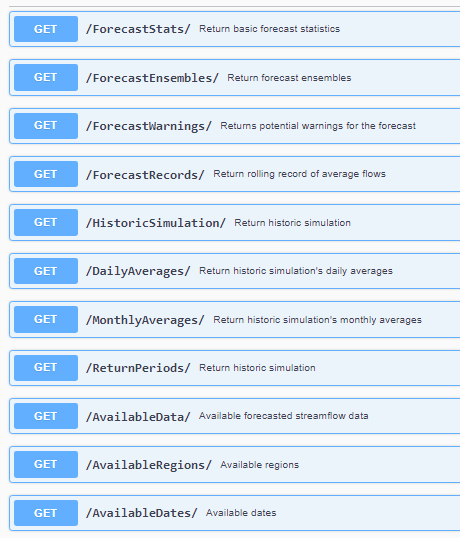 REST API
https://geoglows.ecmwf.int/documentation
Gets back a CSV of streamflow data
Global Model Dataset
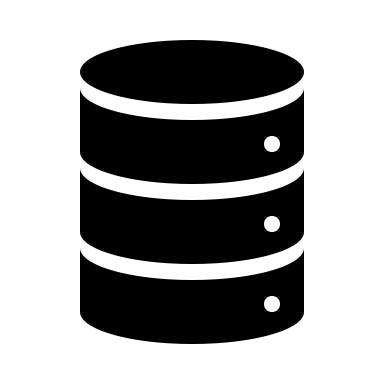 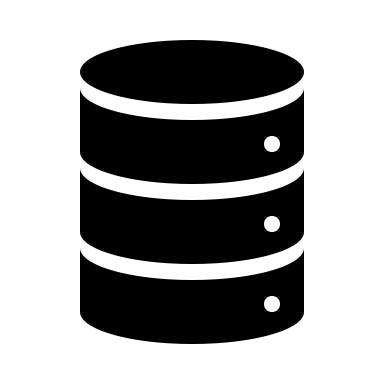 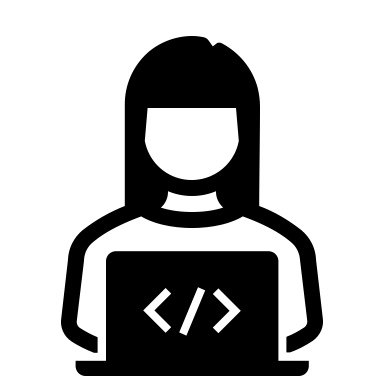 Water Resources Engineer/Hydrologist/Hydrometeorologist
[Speaker Notes: Water Management Challenges in the Region 
Competing water demands & interests
Over-reliance on in-situ instrumentation – Data gaps
Poor water resources allocation plan –data gaps
Increased population, urbanization & catchment degradation
Inadequate capacity and technology for water resources monitoring and forecasting for planning and management]
GEOGLOWS ECMWF STREAMFLOW DATA ACCESS
Python Package and Colaboratory Notebook API Access
The same functions to access forecasts have been created in a Python package called geoglows that is documented at this site: https://geoglows.readthedocs.io/en/latest/. Functions for manipulating and plotting the data are also included in addition to the functions that access the streamflow services through python code.
From Google Research. Colab allows anybody to write and execute arbitrary python code through the browser, and is especially well suited to machine learning, data analysis and education.
Colab is a hosted Jupyter notebook service that requires no setup to use, while providing access free of charge to computing resources including
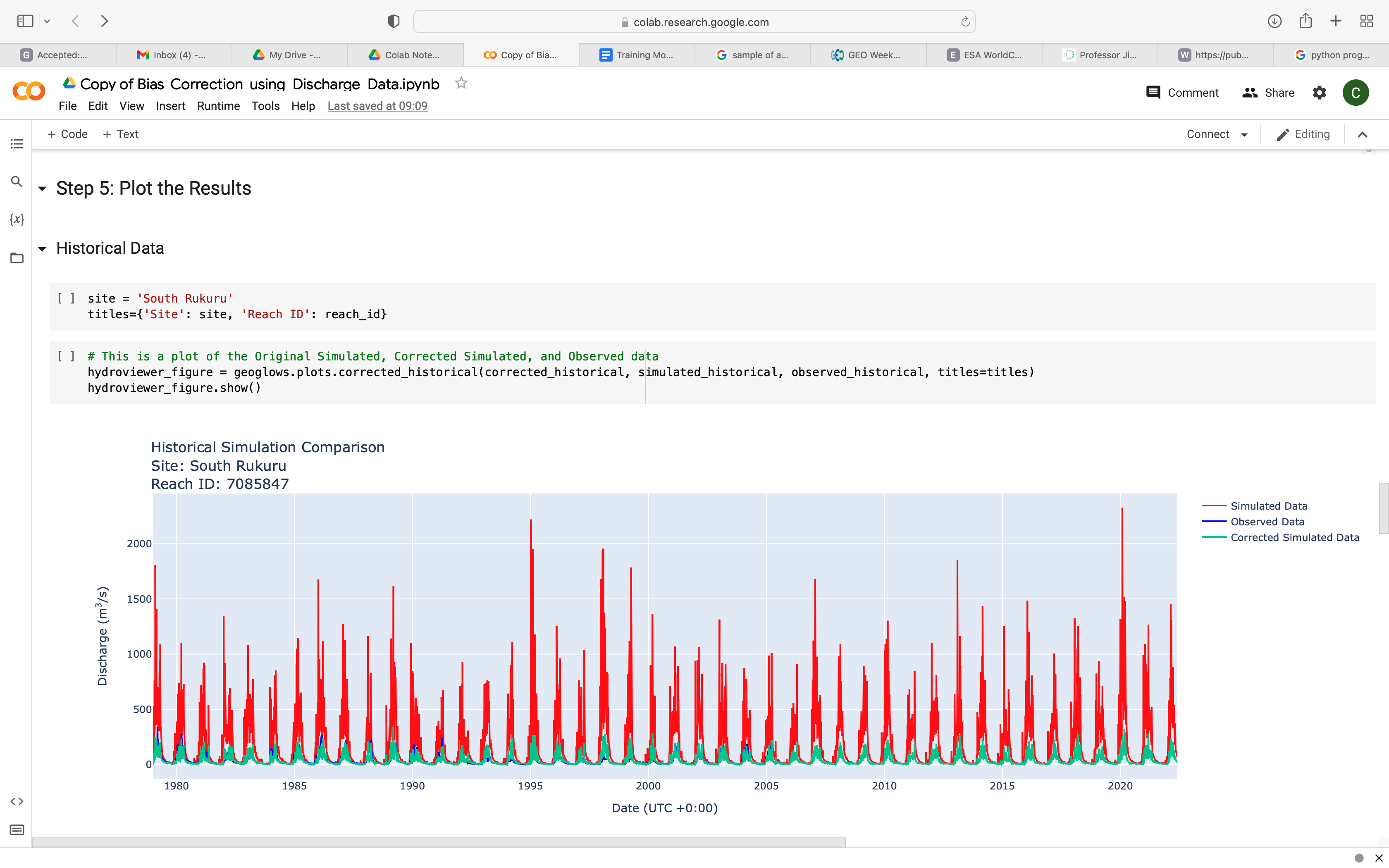 [Speaker Notes: Water Management Challenges in the Region 
Competing water demands & interests
Over-reliance on in-situ instrumentation – Data gaps
Poor water resources allocation plan –data gaps
Increased population, urbanization & catchment degradation
Inadequate capacity and technology for water resources monitoring and forecasting for planning and management]
DEMO - DATA ACCESS- WEB APP
https://apps.geoglows.org/apps/geoglows-hydroviewer/
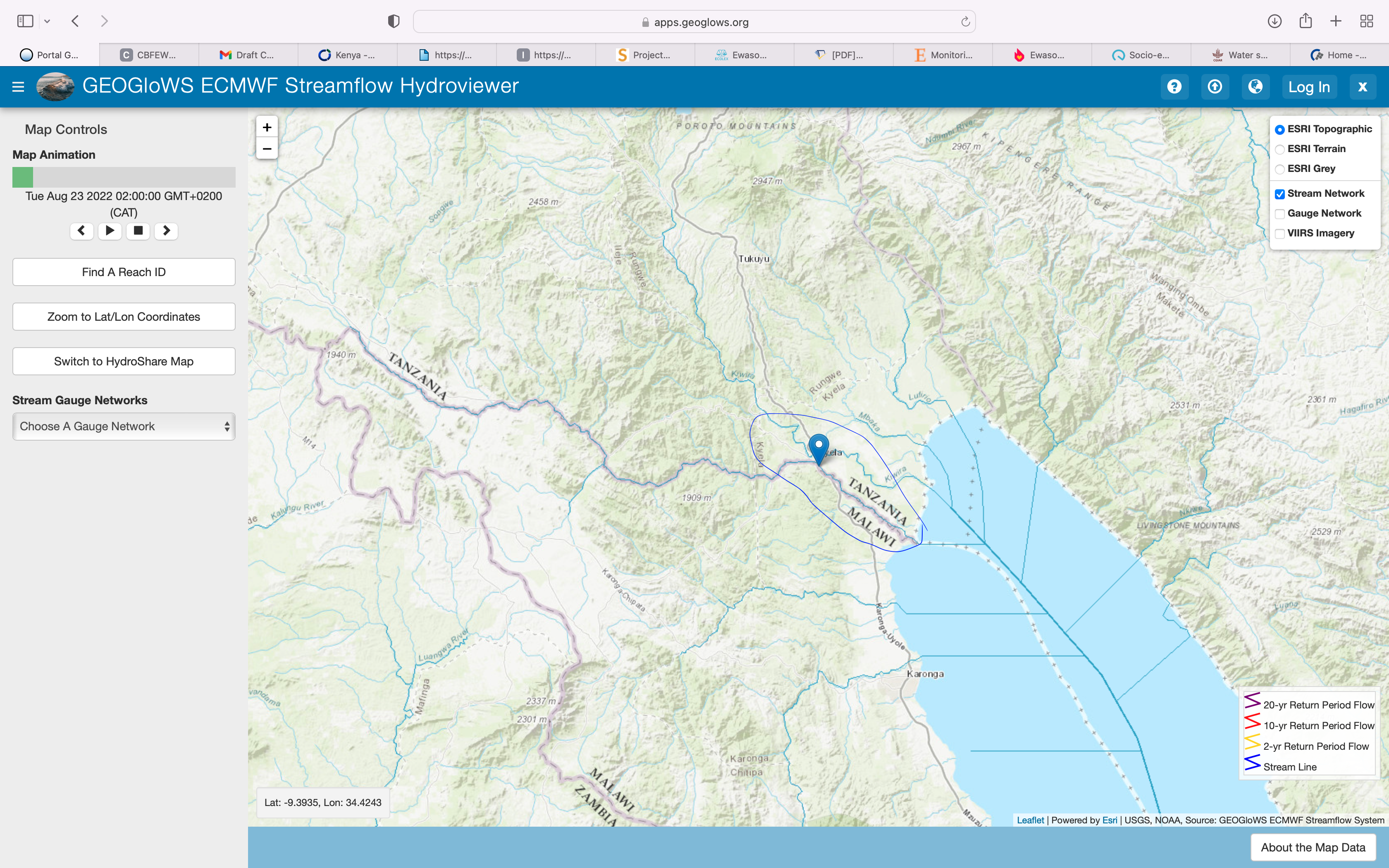 Example – Nyando River in Lake Victoria Basin (Reach ID 7072650, or  Lat -0.12539, Long 35.001).
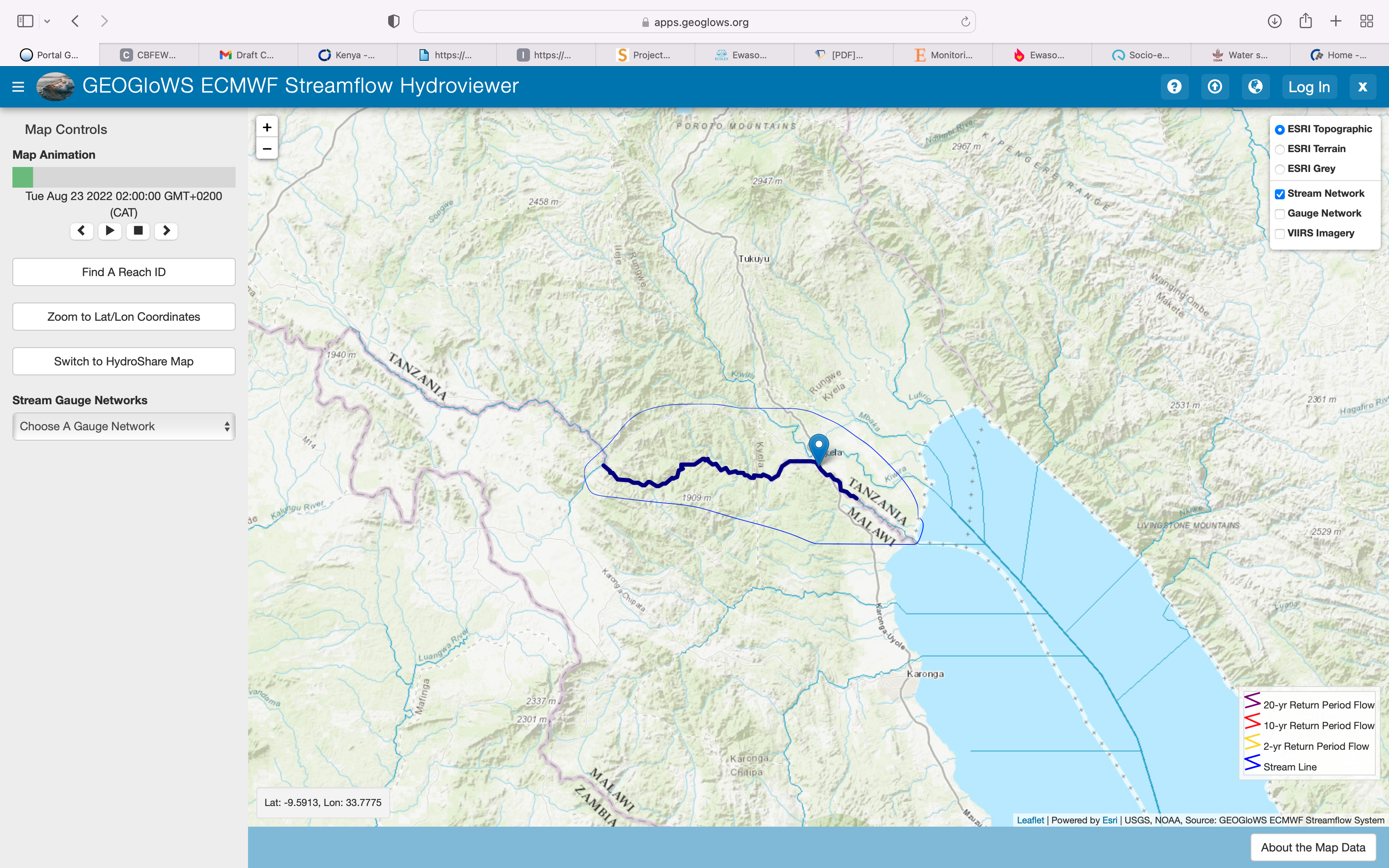 The forecast service requires and leverages the local data and local expertise to tailor the global forecast to local applications.
FORECAST STREAMFLOW DATA
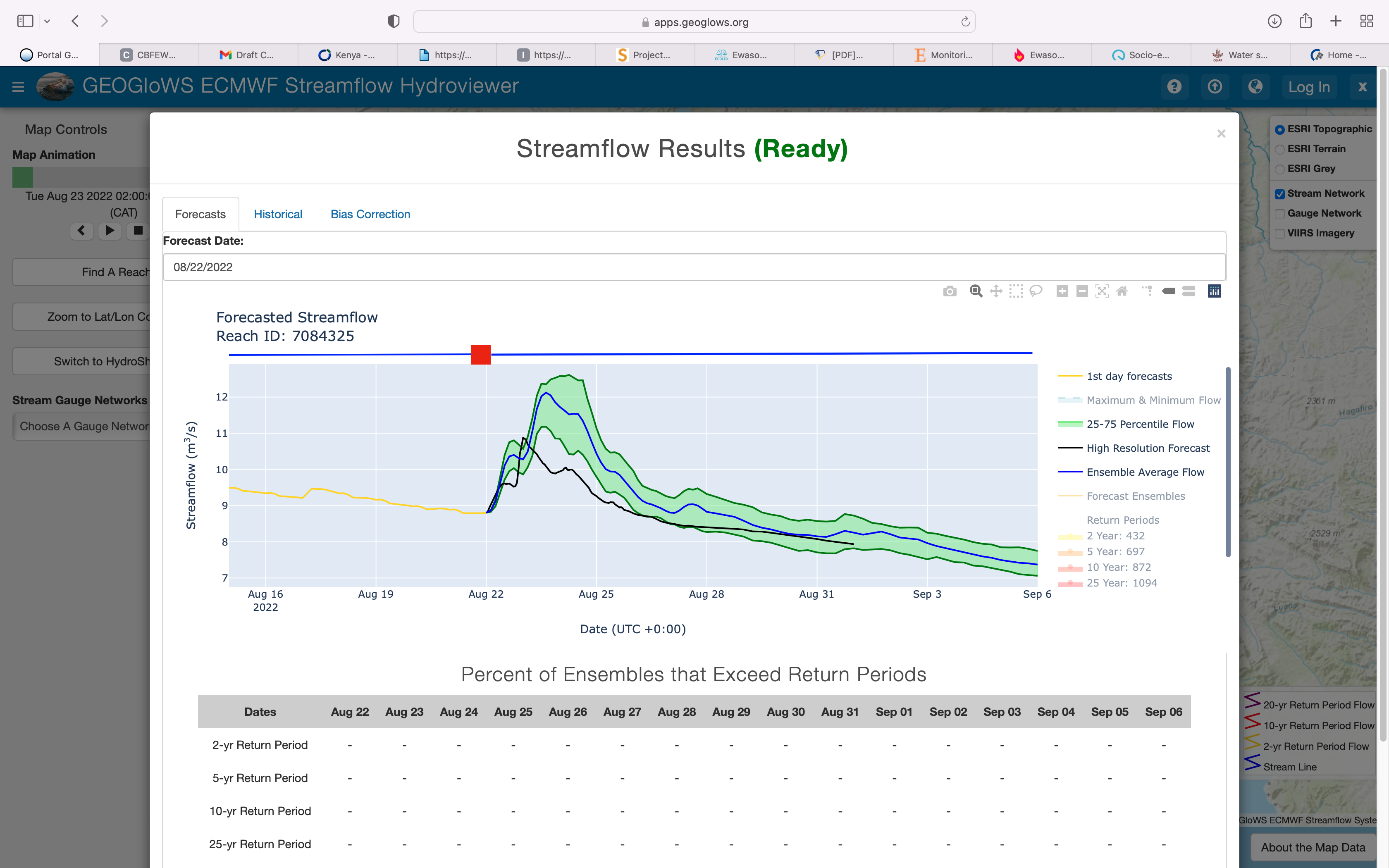 Provides timely streamflow short range forecast from ECMWF -51 member ensemble with 15 days, for 3 hrs resolution.
Generating single 1-hr high resolution 10-day forecast.
Near-real-time data is also generated to allow bias correction with observed data.
FORECAST STREAMFLOW DATA
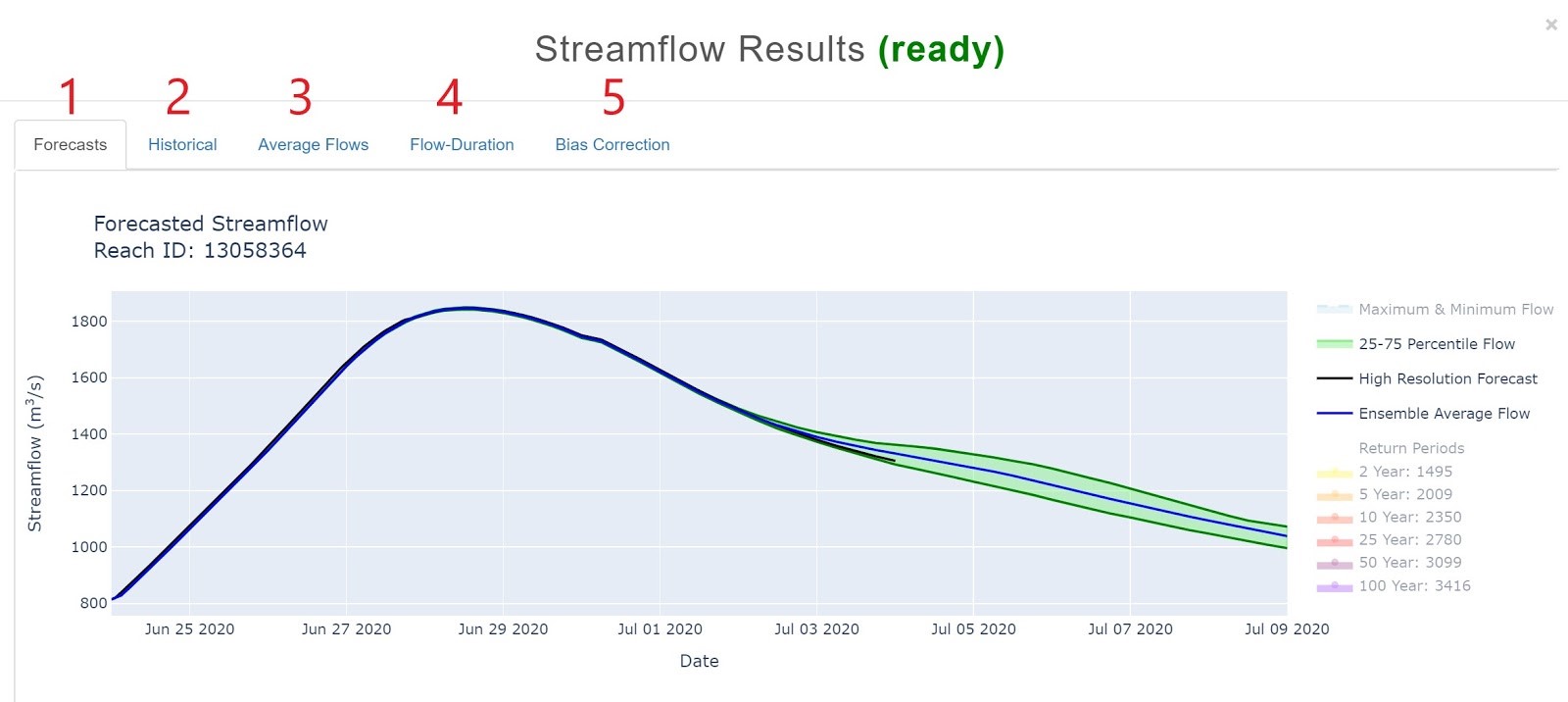 Historical Streamflow Data
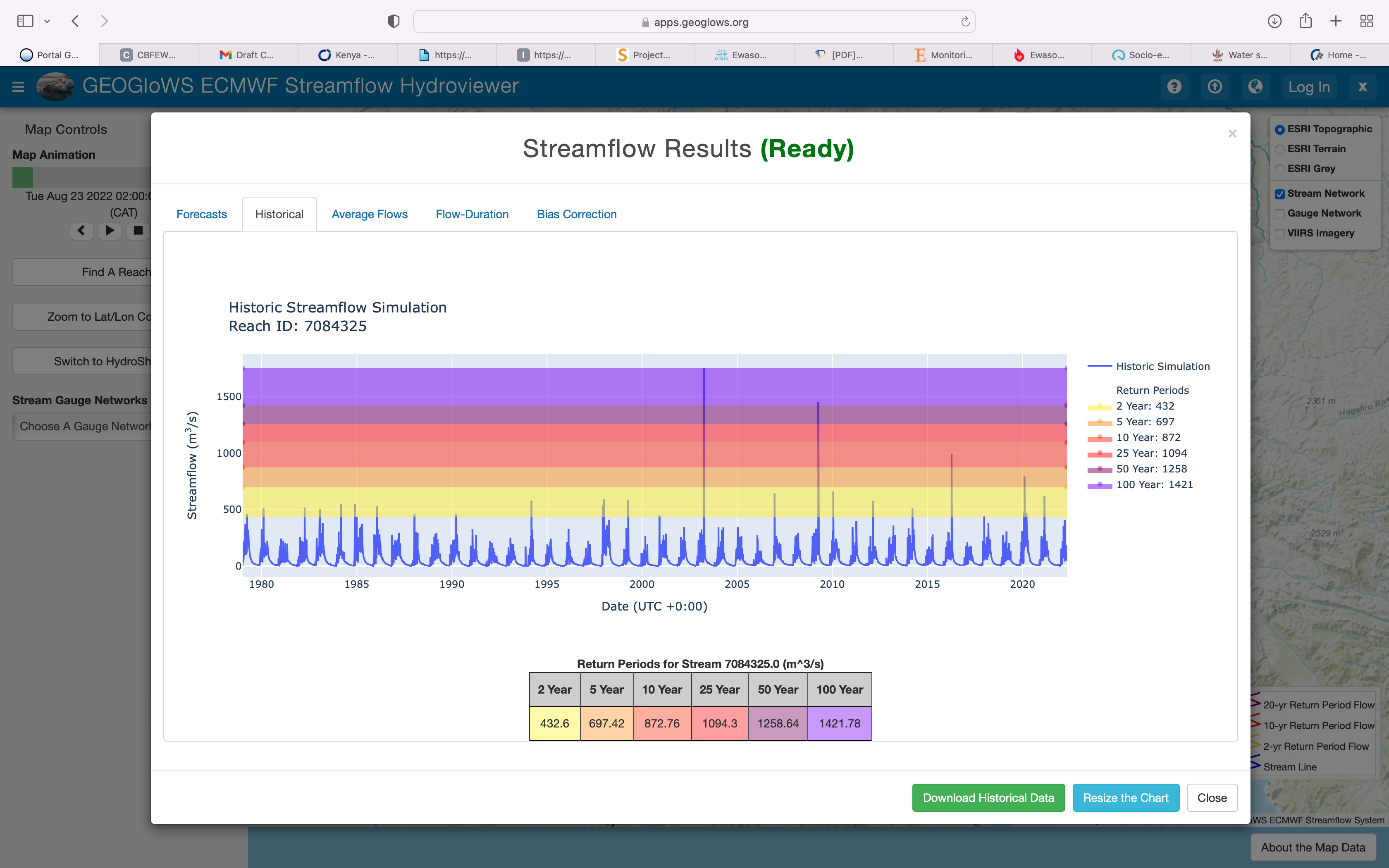 The GEOGloWS service provides for every river in over 40 years of simulate historical data with computed statistical indices hence a breakthrough for data scarcity and gaps hence complementing the national efforts resulting in better planning, allocation and operation of dams, irrigation systems, and flood management.
GEOGLOWS Data bias correction to local data
Allows for bias correction with local historically observed river flow data as a CSV.
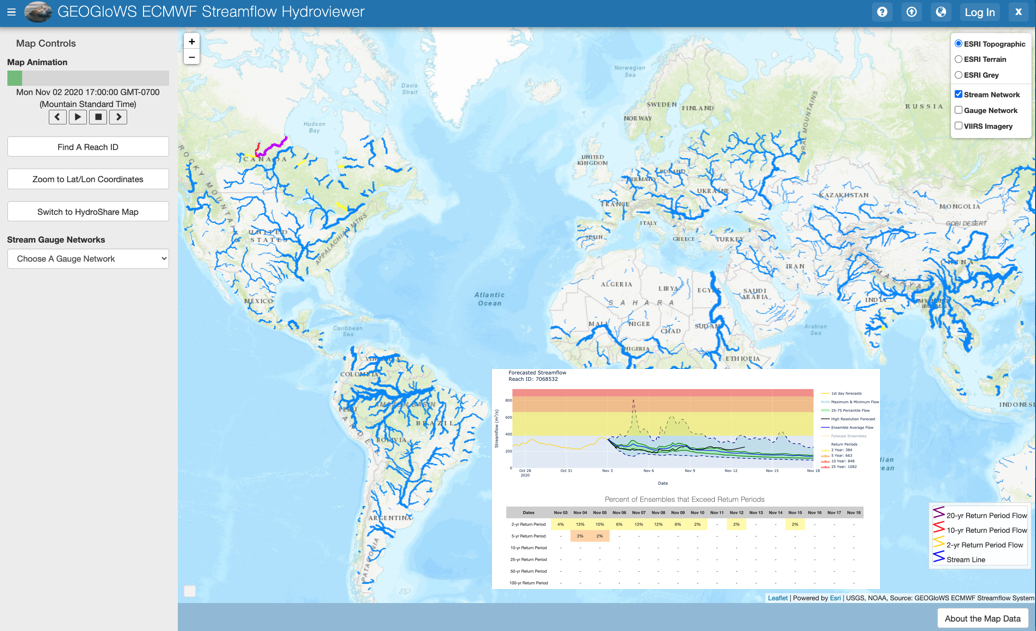 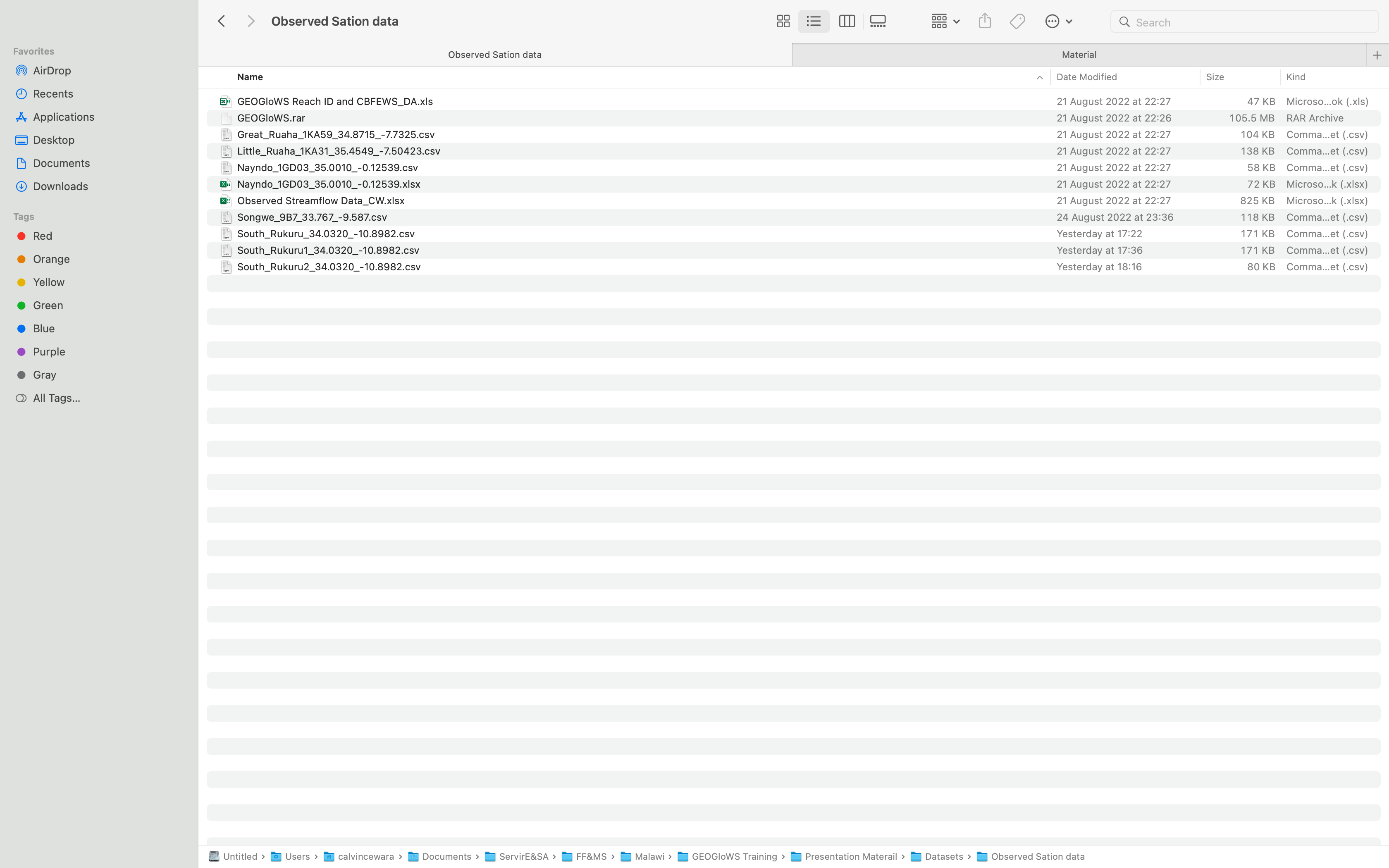 GEOGLOWS Data bias correction to local data
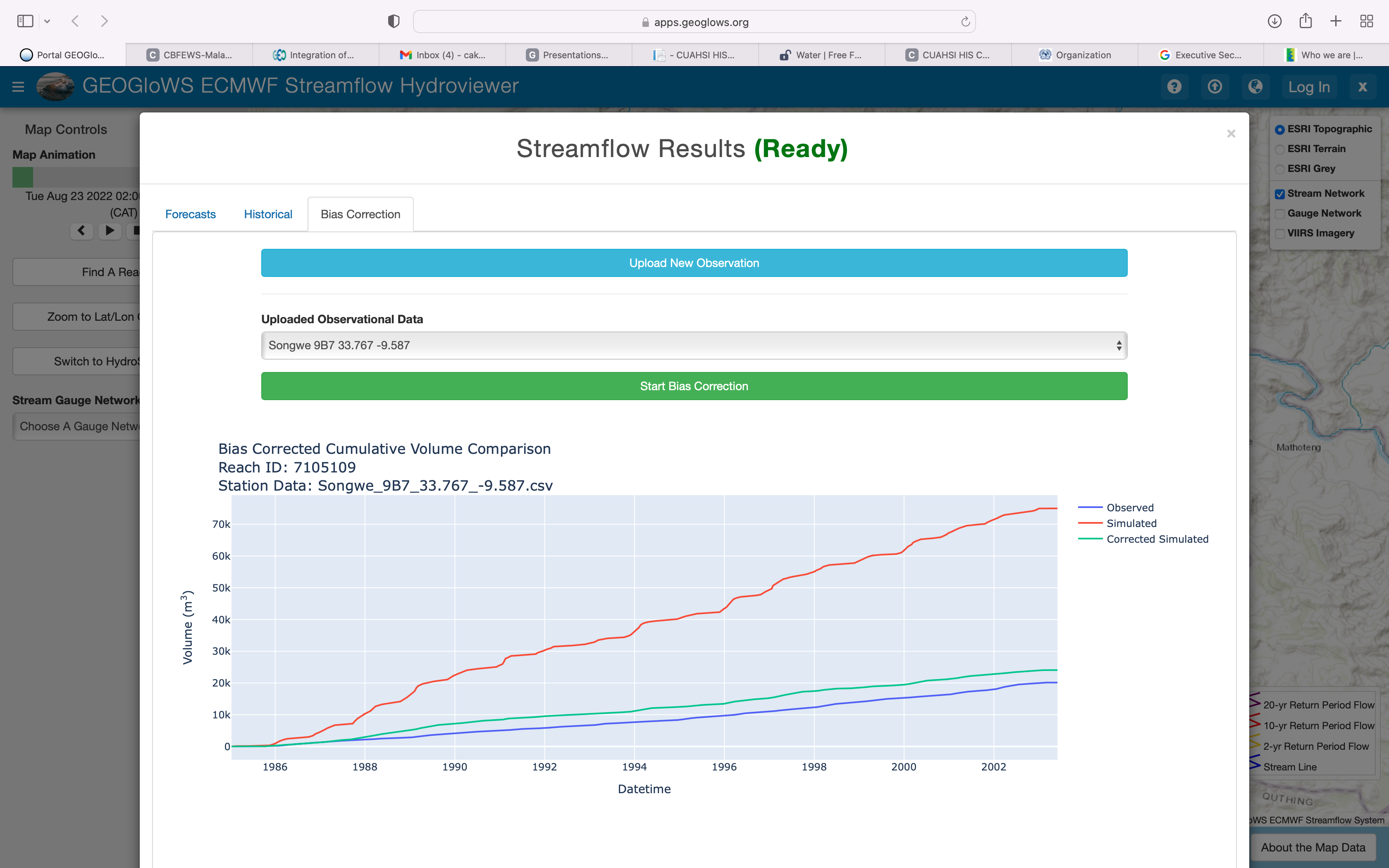 Allows the for bias correction with local observed data.
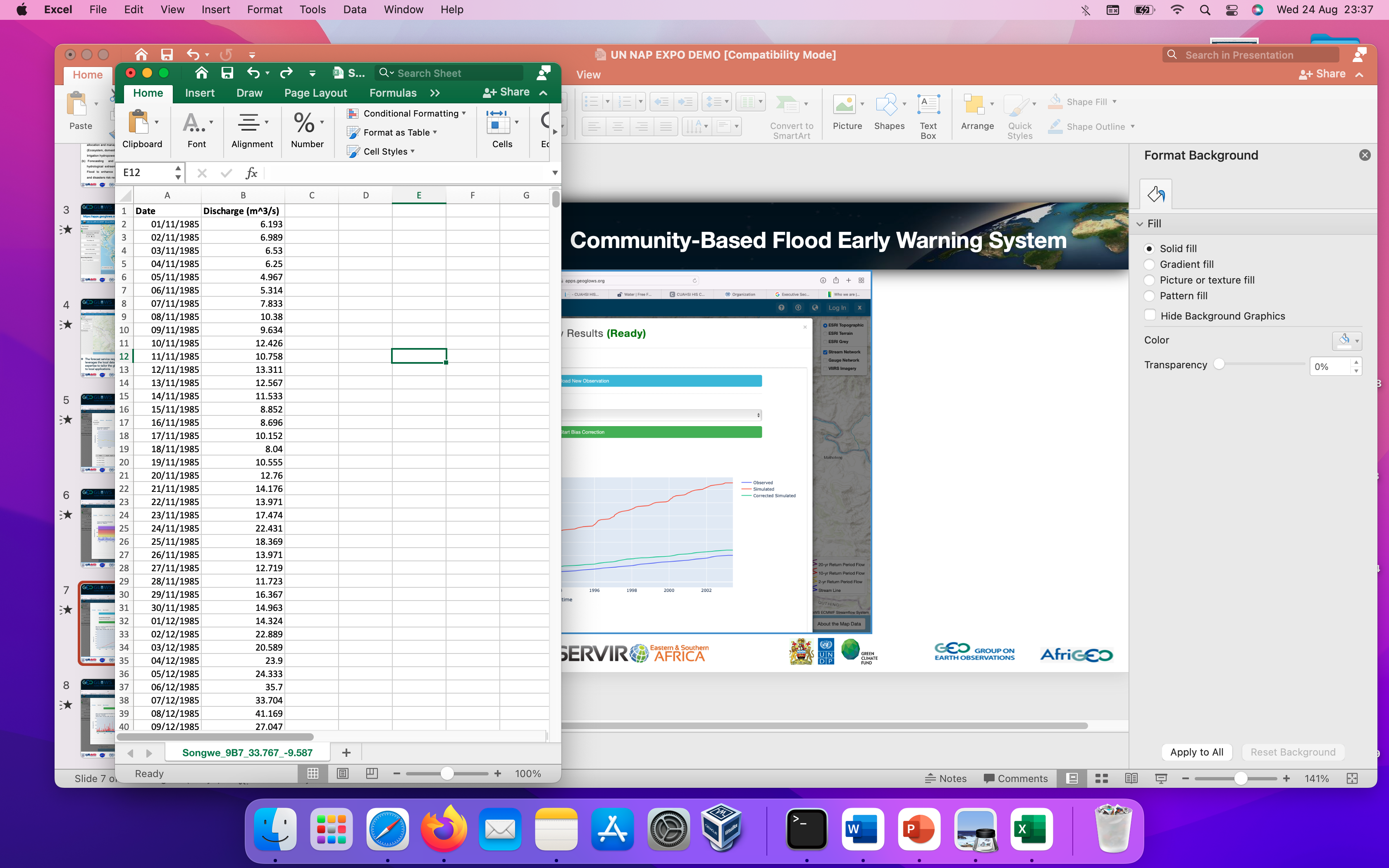 GEOGLOWS Data bias correction to local data
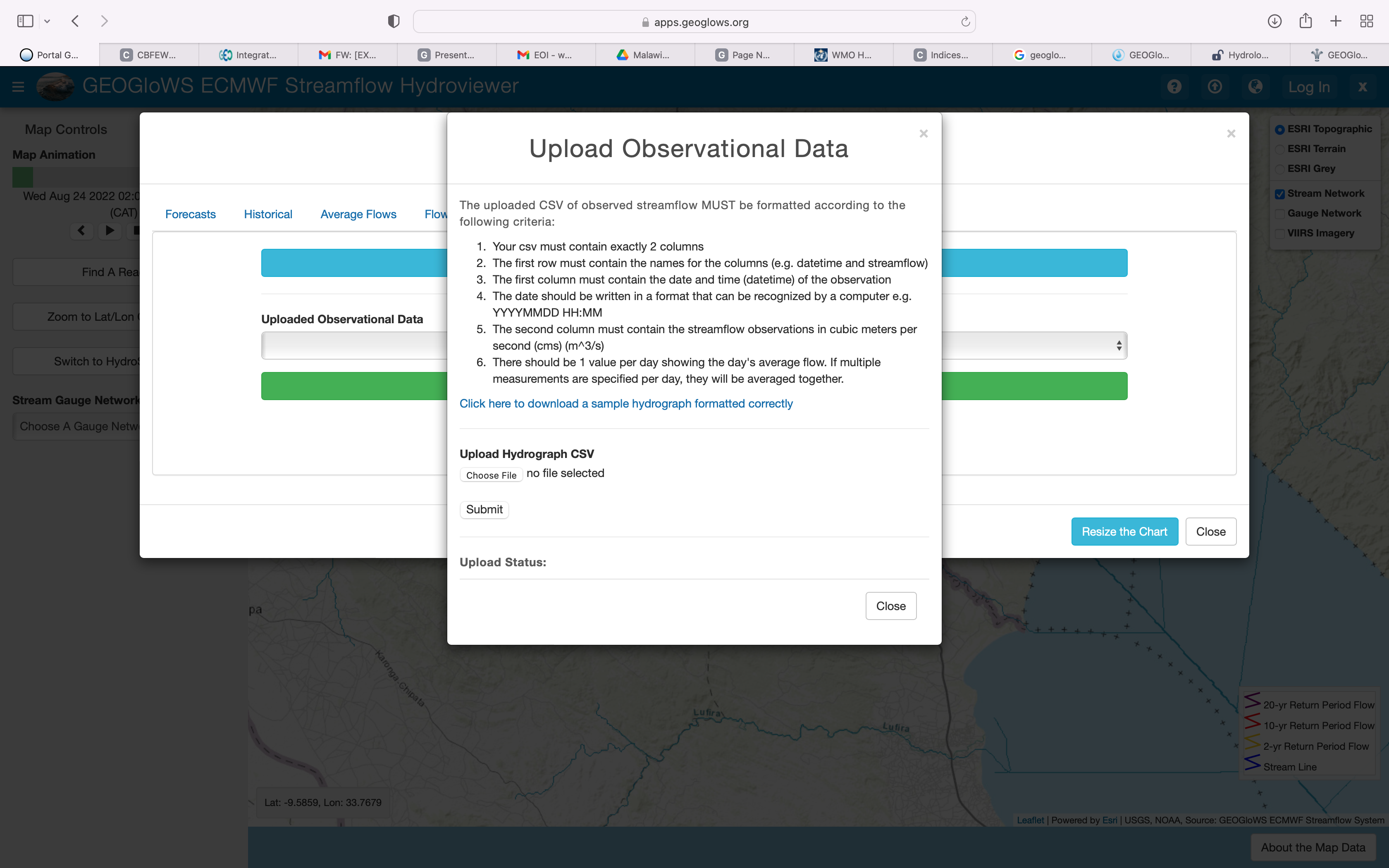 Allows the opportunity for bias correction with local observed data
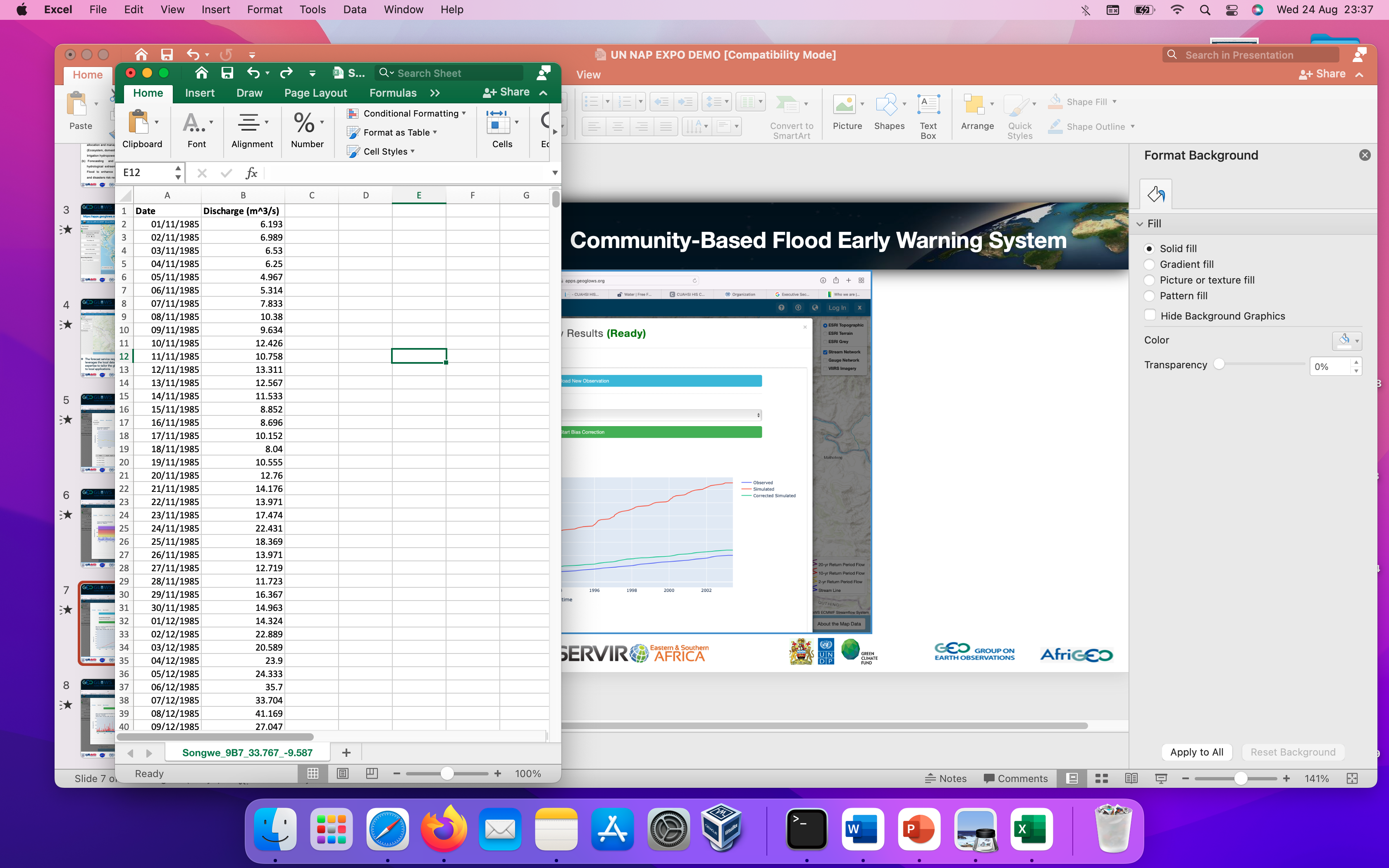 GEOGloWS Bias Correction on Historical Observed
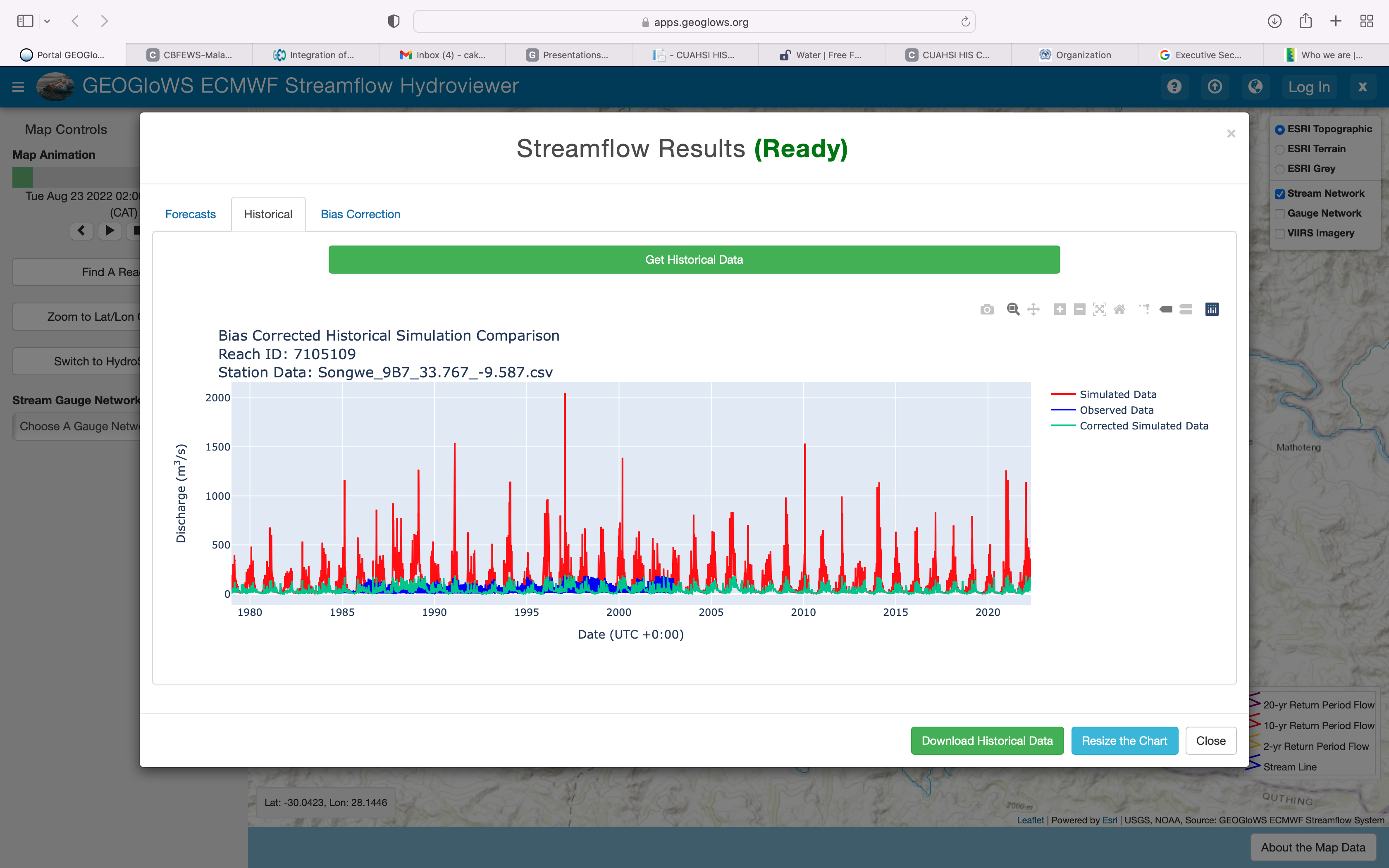 With bias corrected GEOGloWS streamflow data, a 40-years, reliable  streamflow data has been created and localized to the station and river reach levels filling the historical data gaps.
The data can now be used for water resources assessment and planning purposes.
Also created is bias correction factor for the forecast river flow.
GEOGloWS Bias Correction on Historical Observed
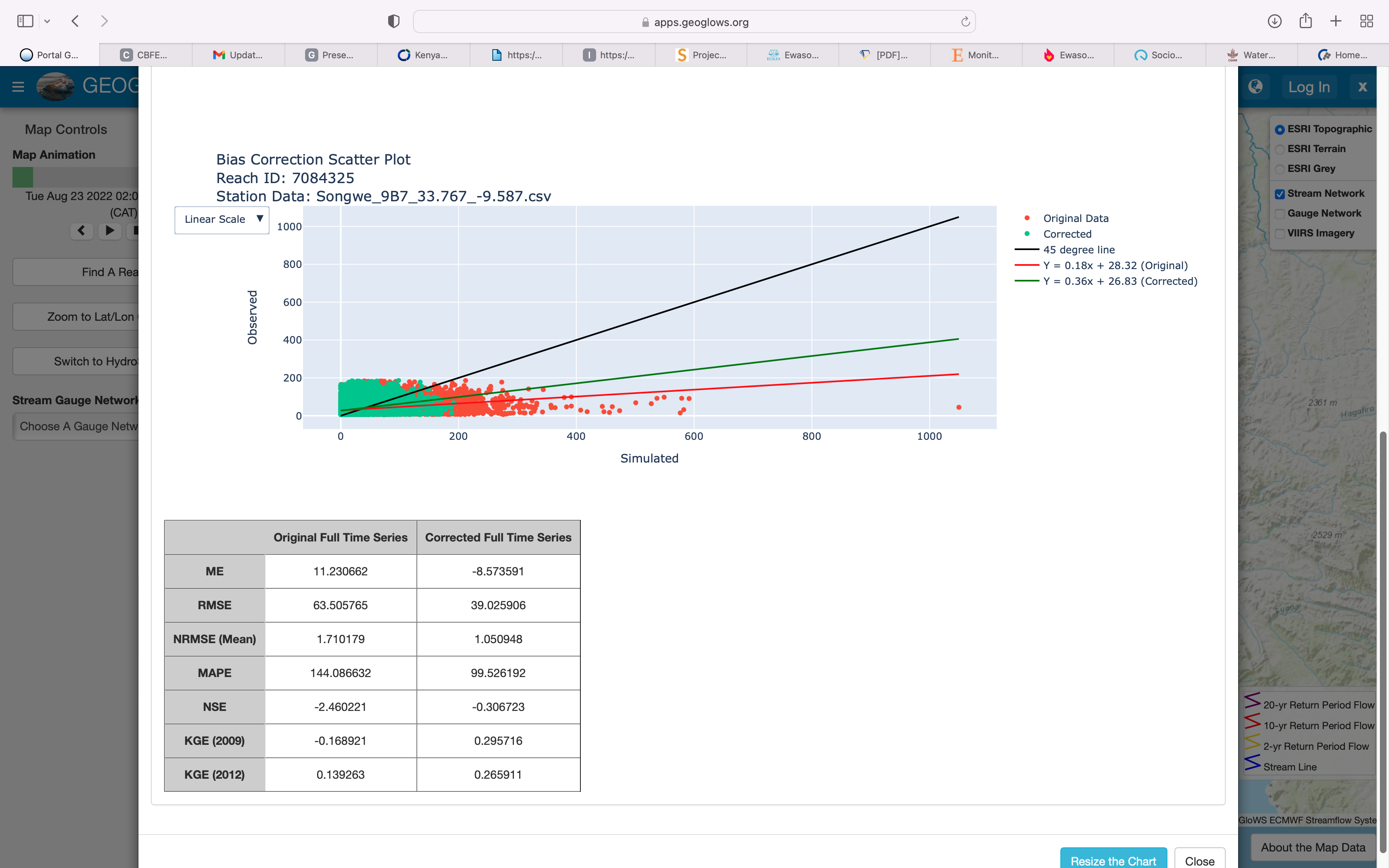 GEOGloWS Streamflow Forecast
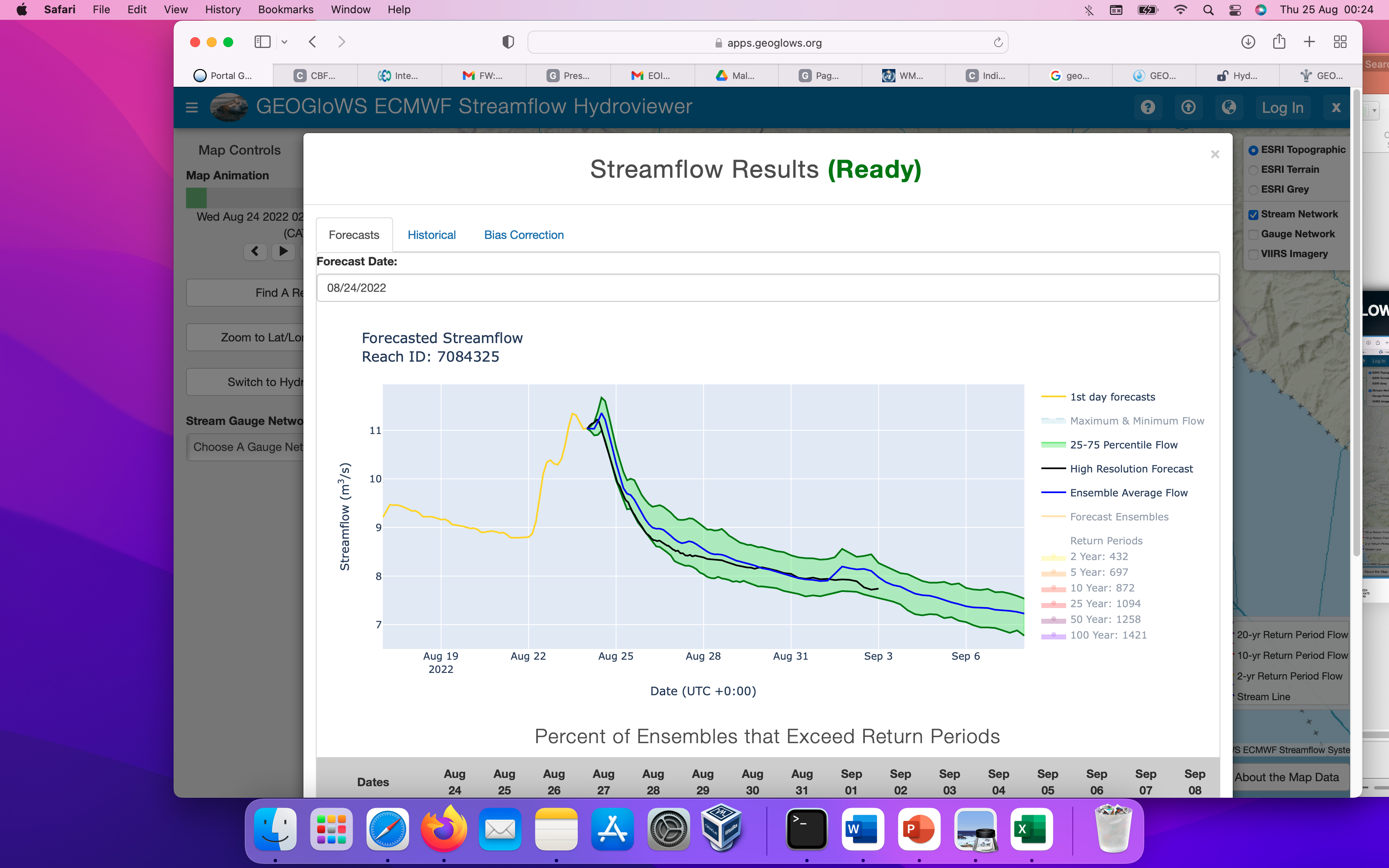 GEOGloWS Streamflow data Analysis
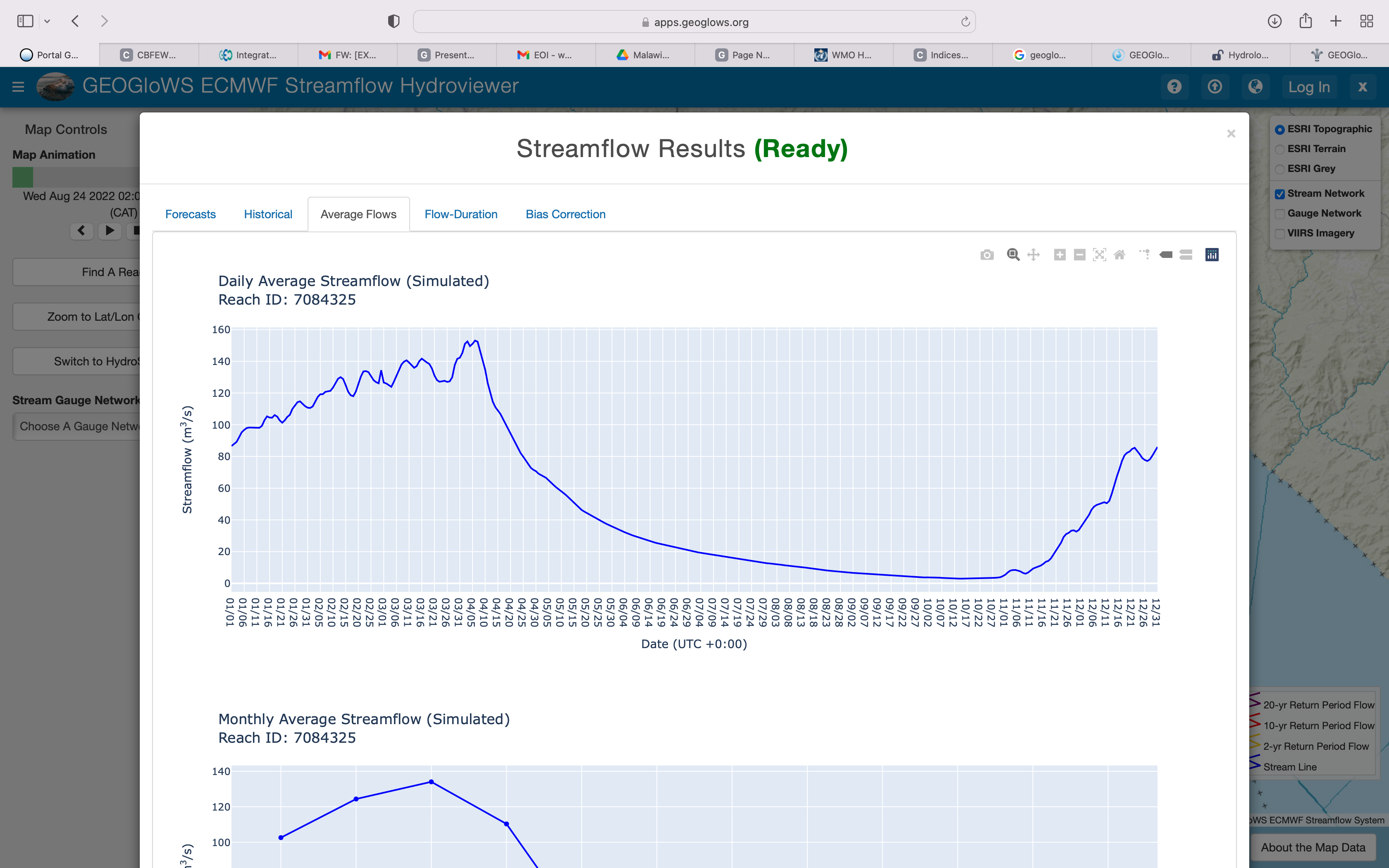 GEOGloWS Flow Duration Curve
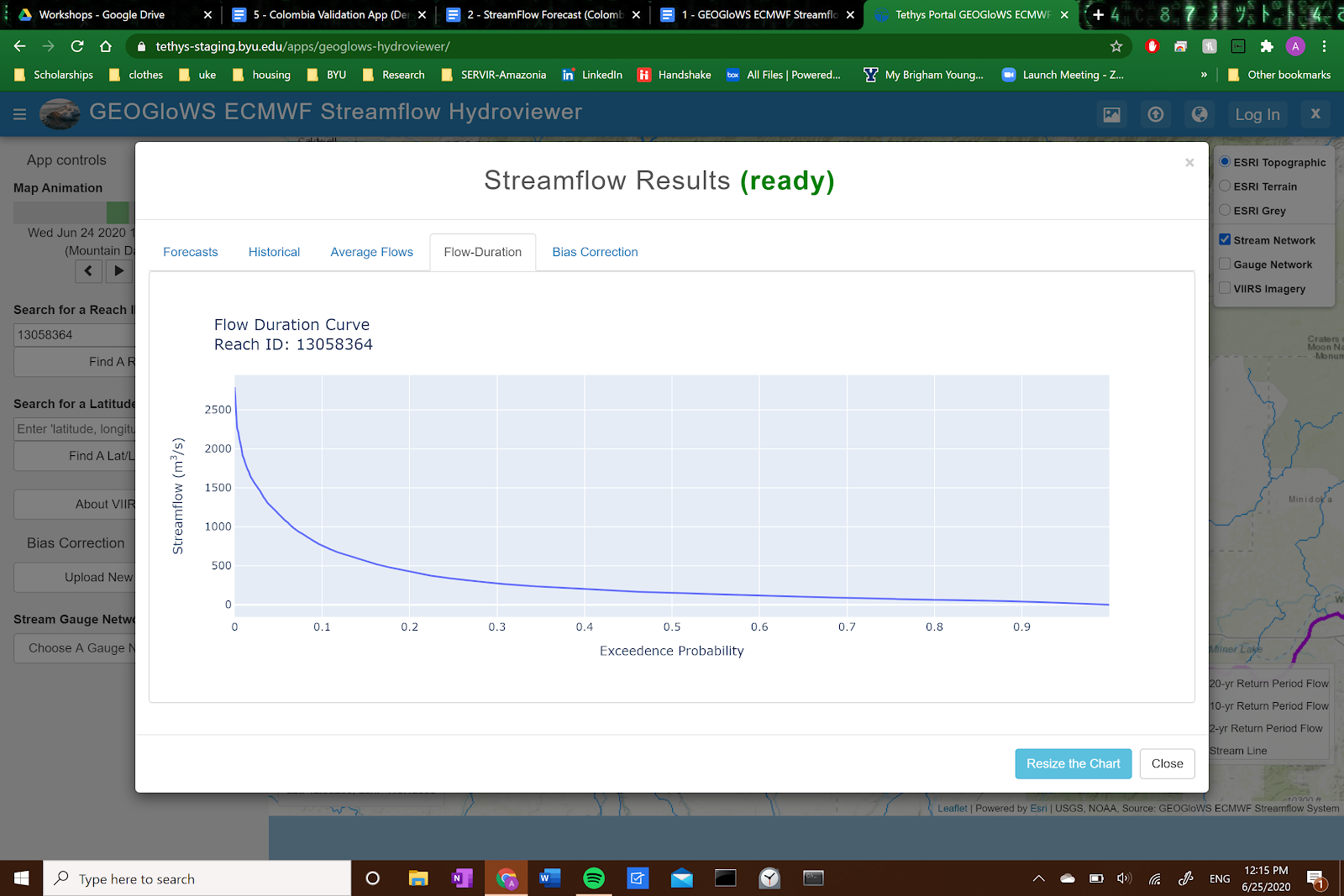 With the over 40 years of bias corrected or localized simulate historical data, we generate FDC to computed/extract statistical river flow indices and regime for Water Resources Assessment and Allocation and Planning; i.e
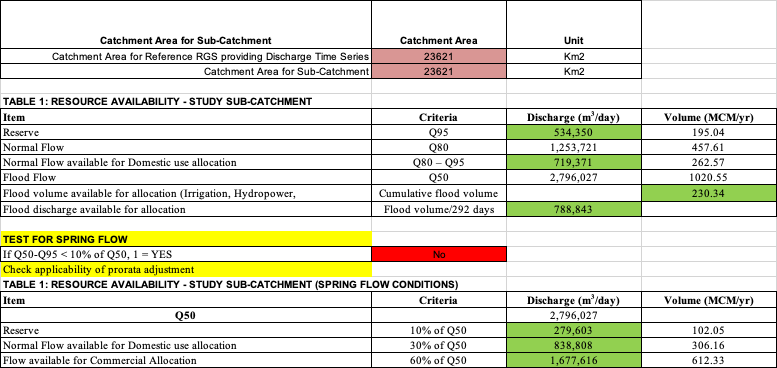 Q95- Reserved Flow
Q80, Normal Flow
Q50 Flood Flow
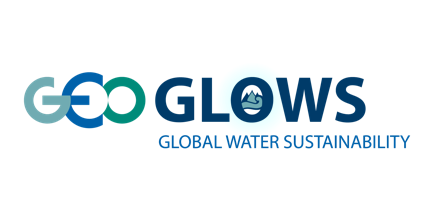 APPLICATIONS AND CASE USE
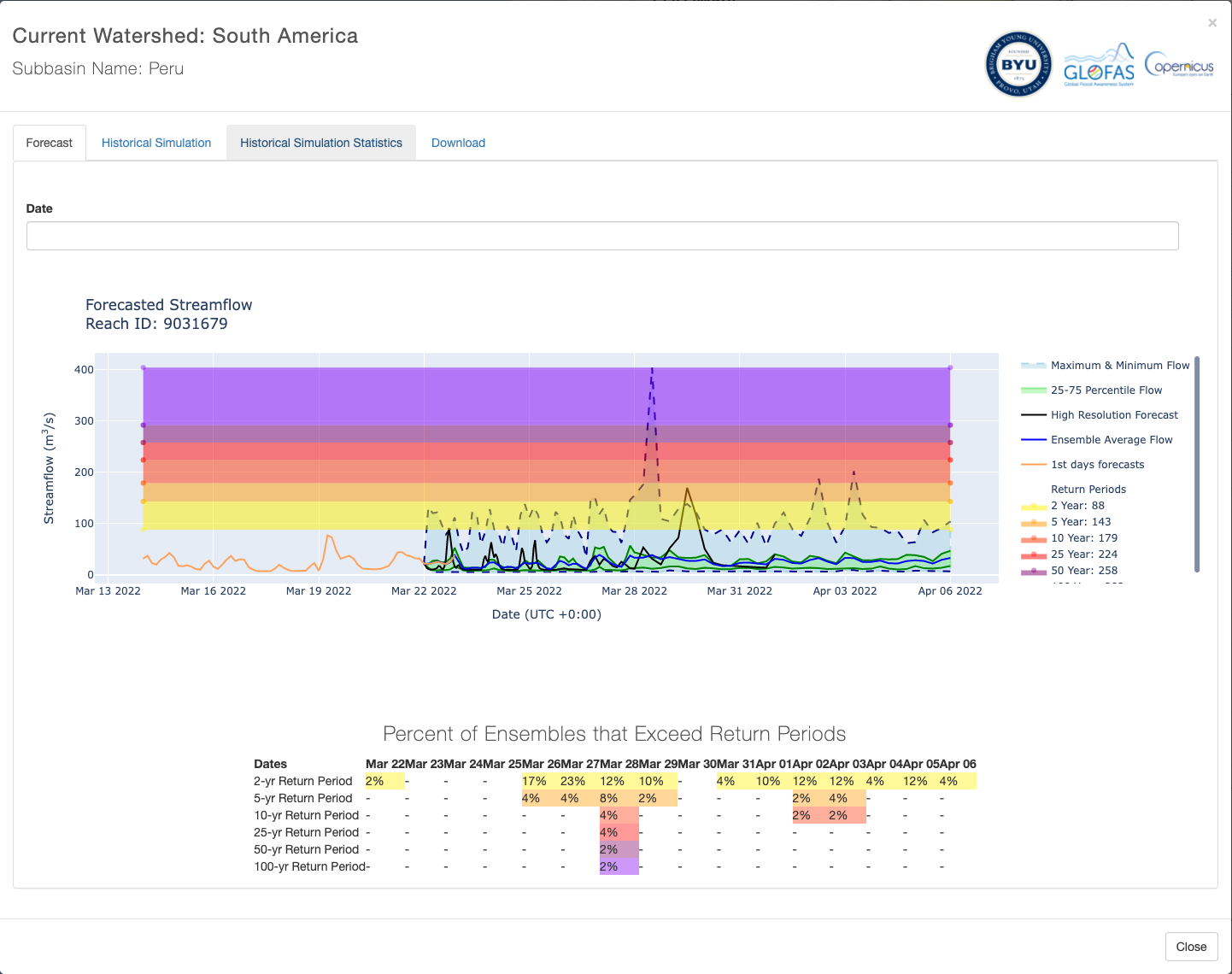 Customized Peru Hydroviewer – Monitoring & Forecasting
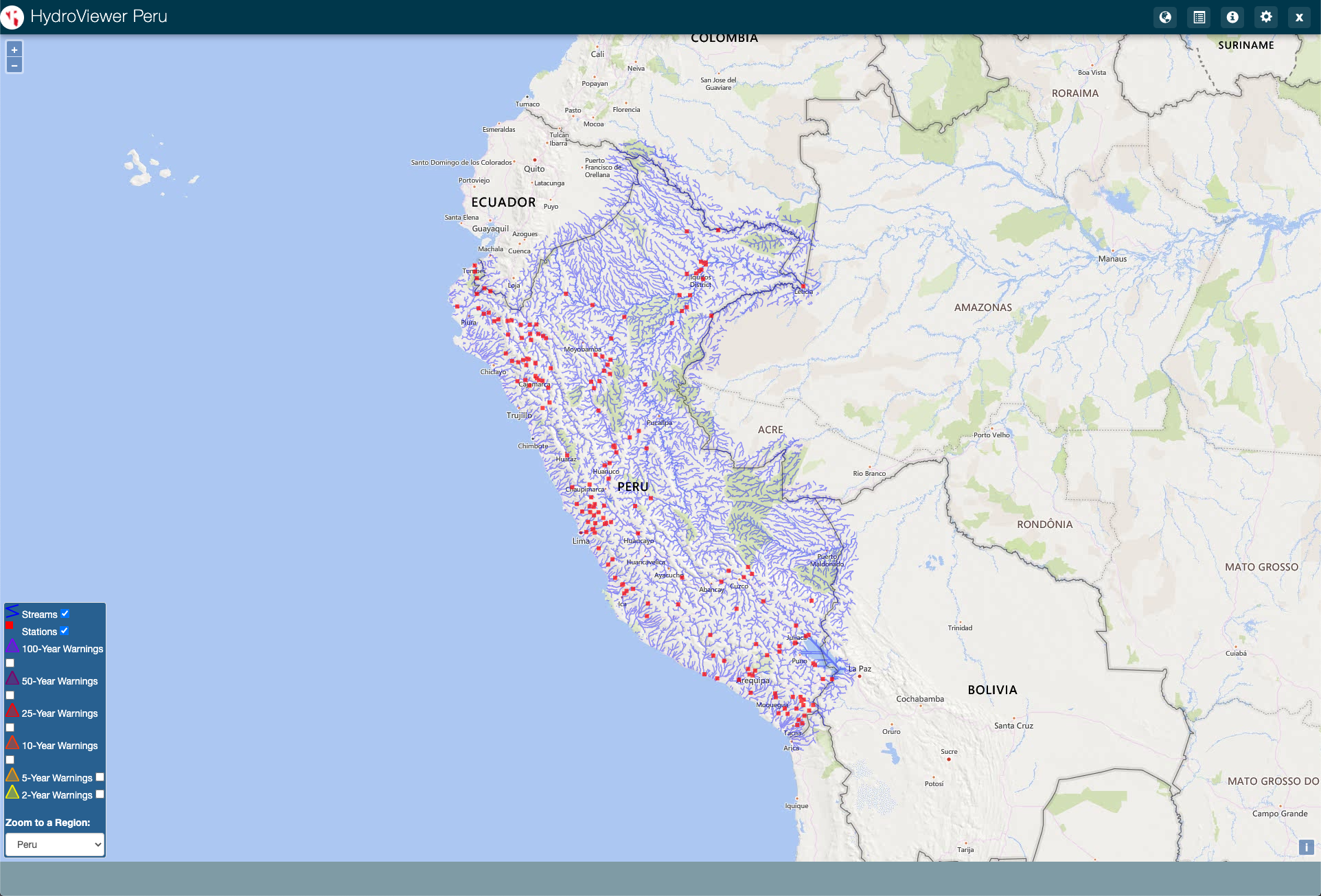 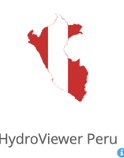 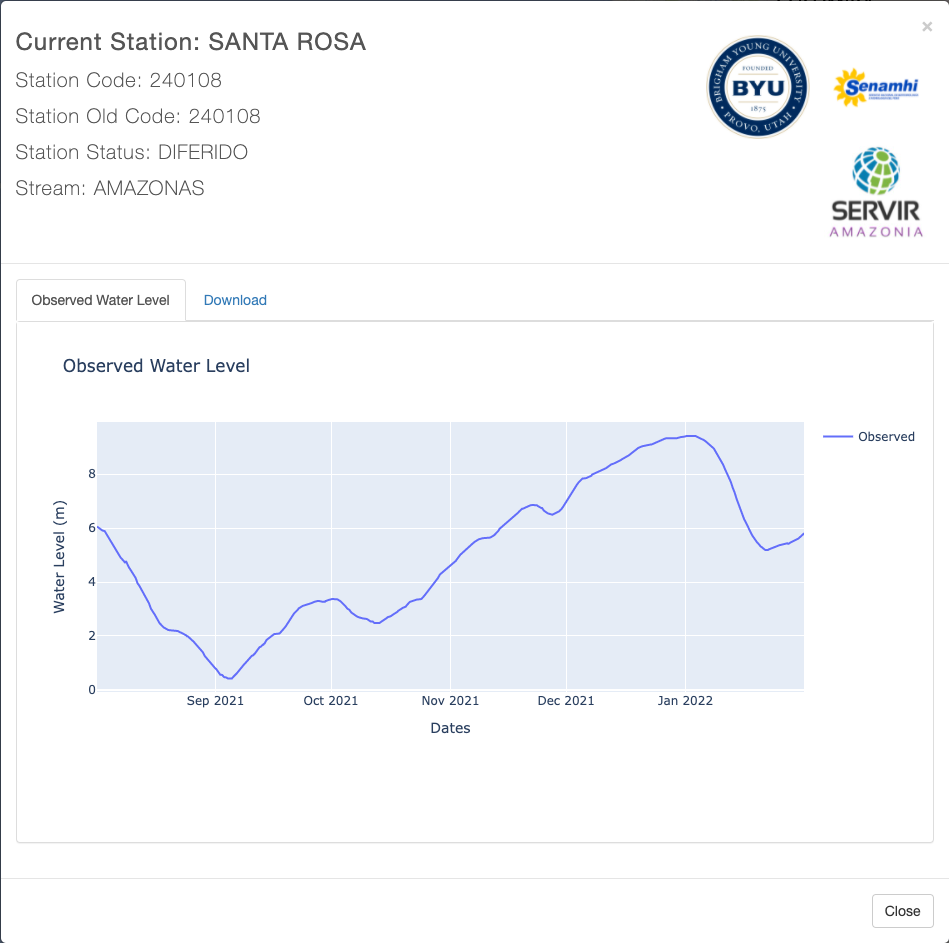 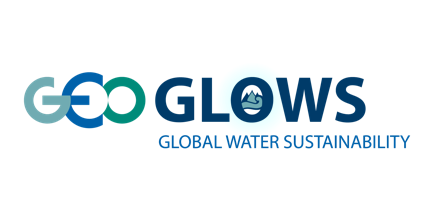 APPLICATIONS AND CASE USE
Customized Ecuador Hydroviewer
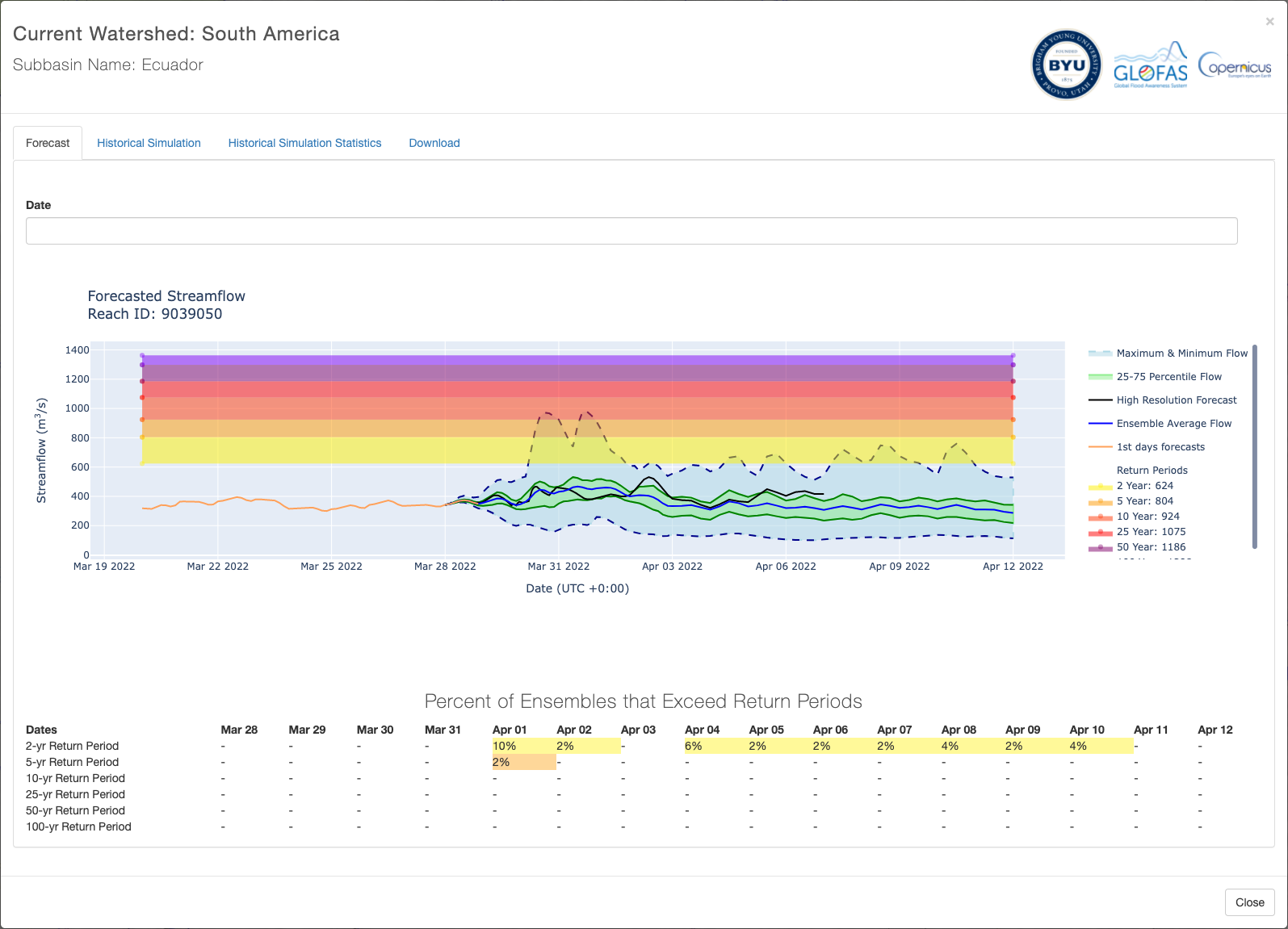 https://tethys-inamhi.westus2.cloudapp.azure.com/apps/hydroviewer-ecuador/
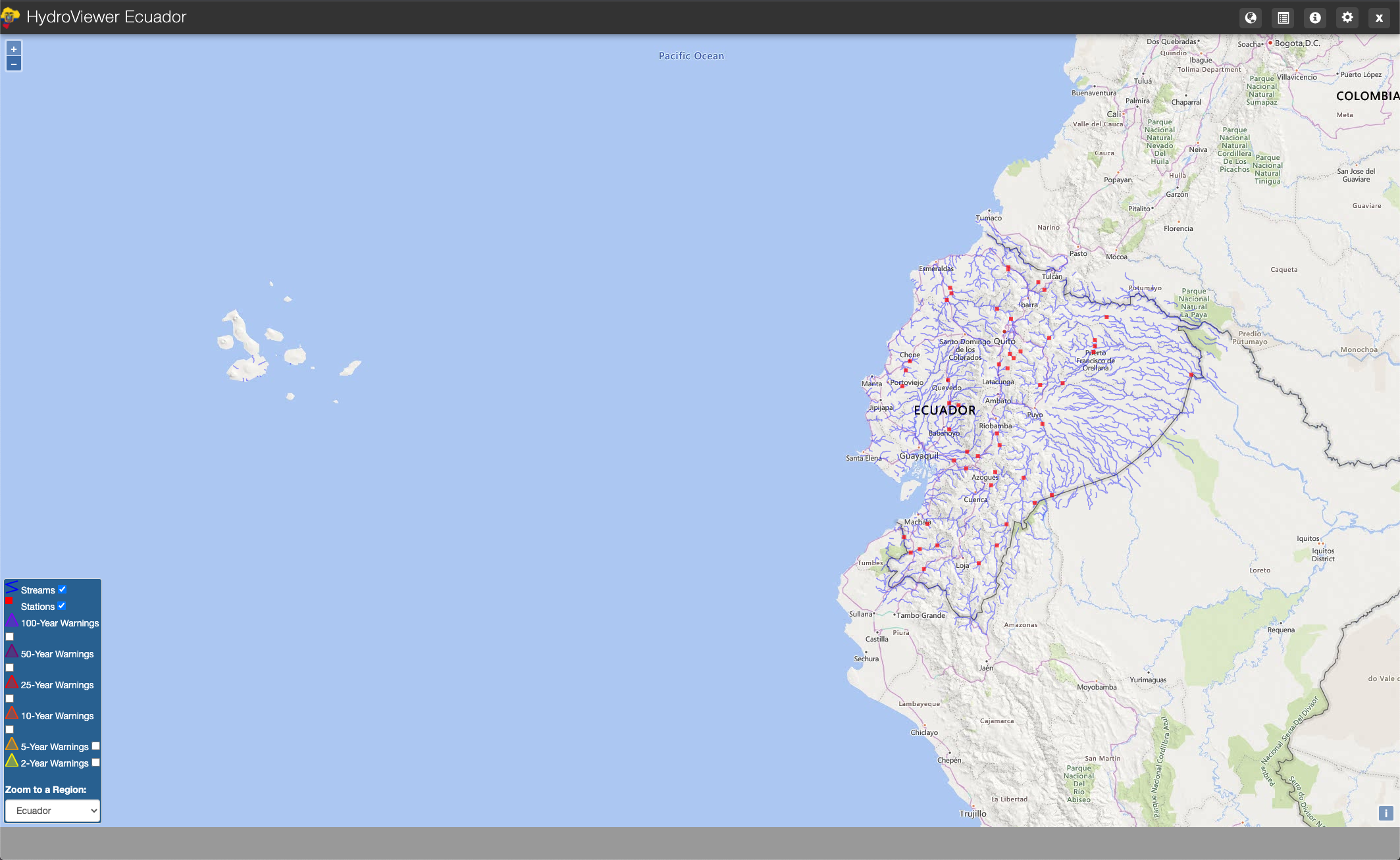 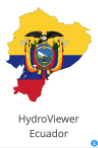 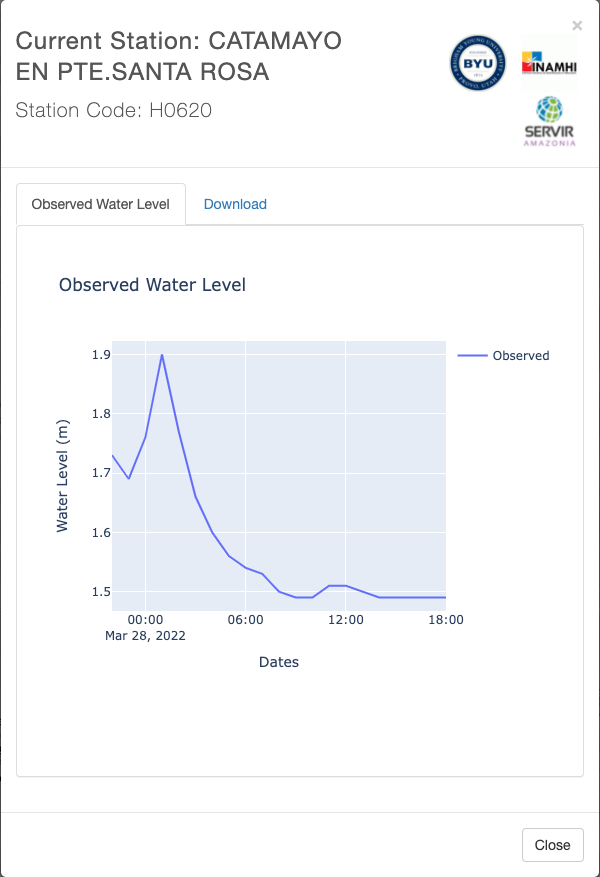 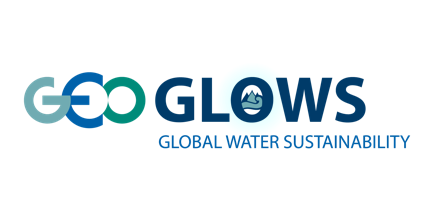 APPLICATIONS AND CASE USE
Customized Brazil Hydroviewer
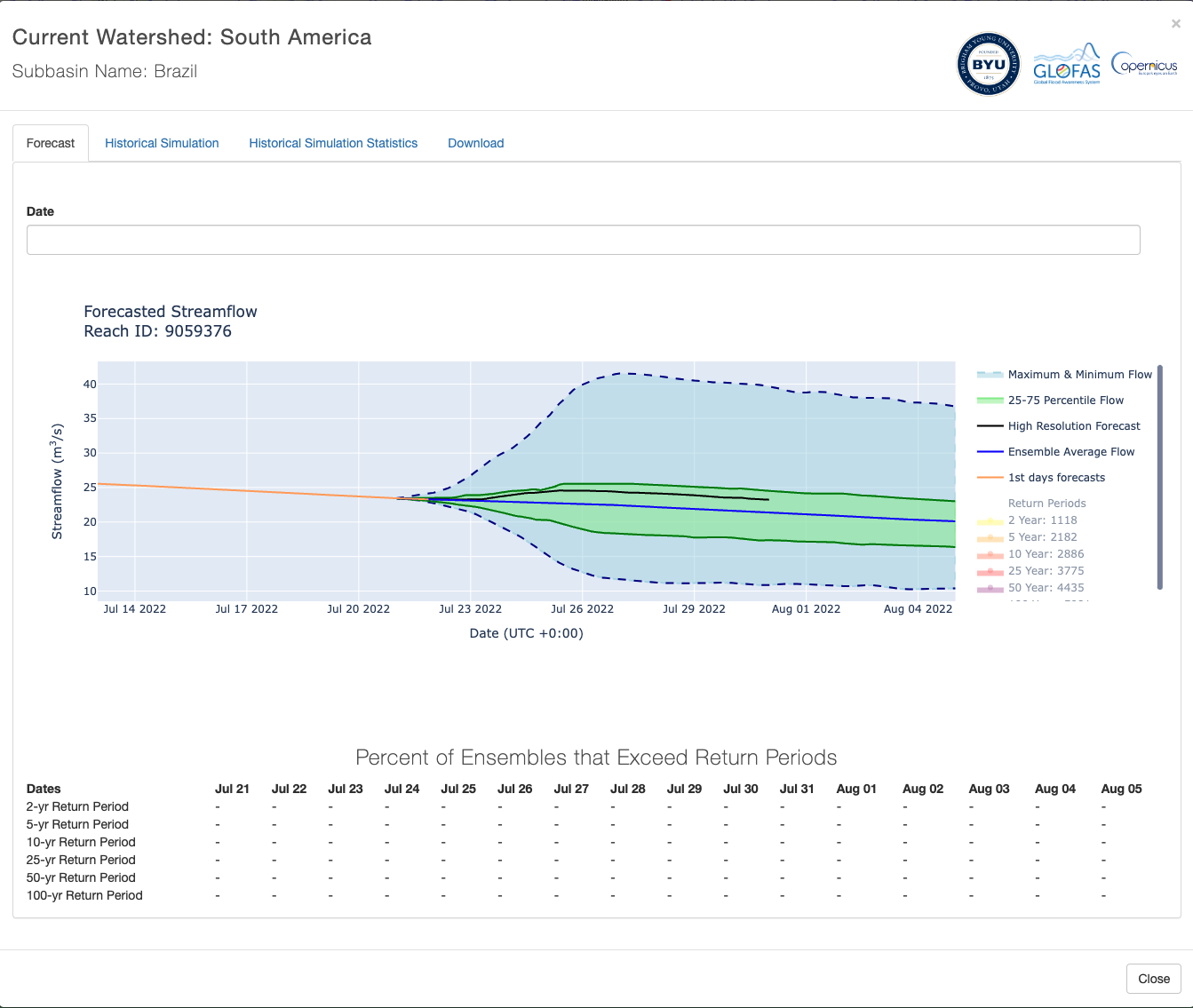 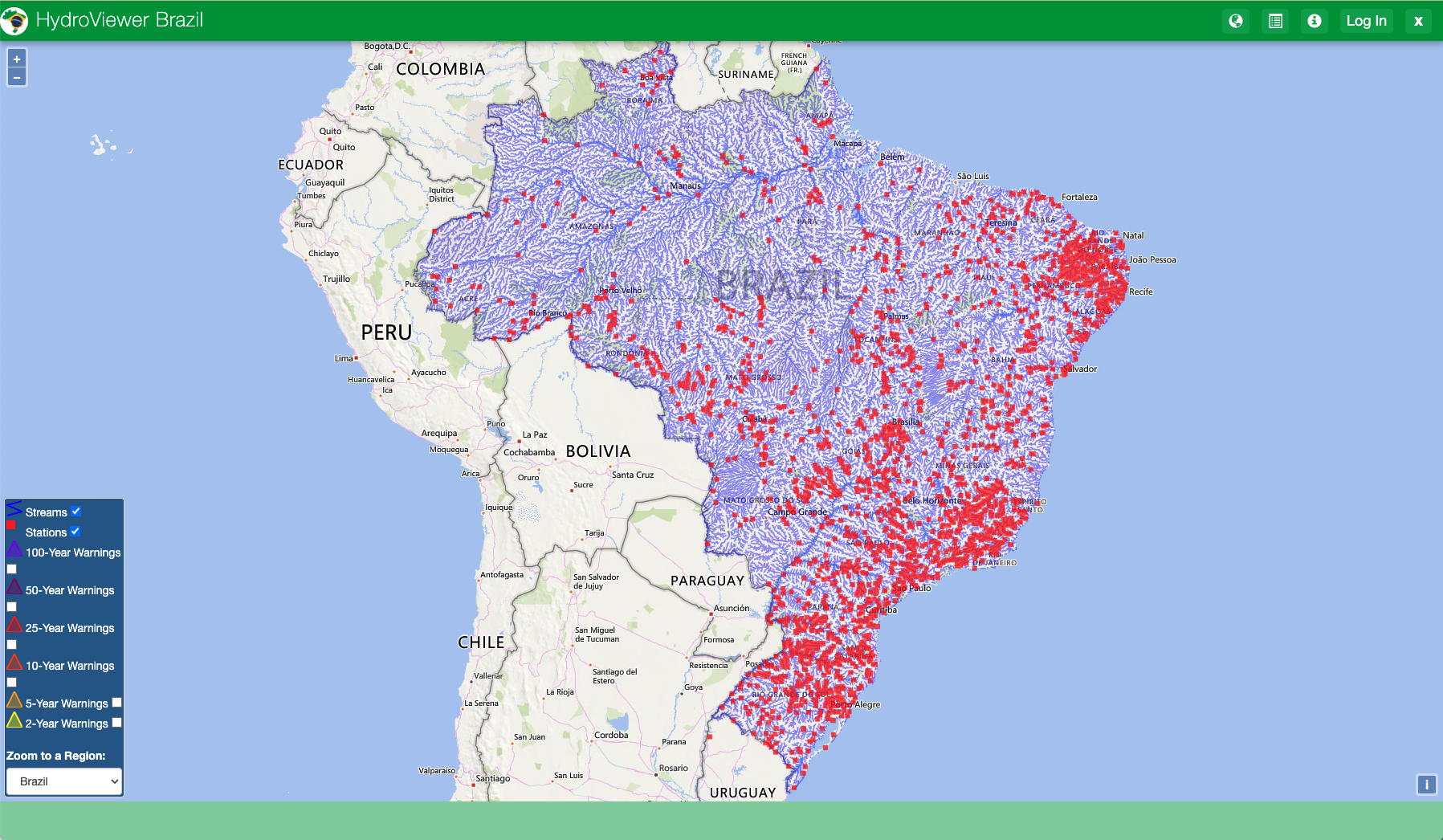 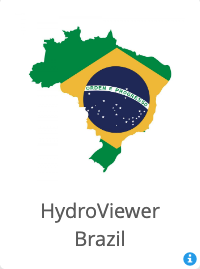 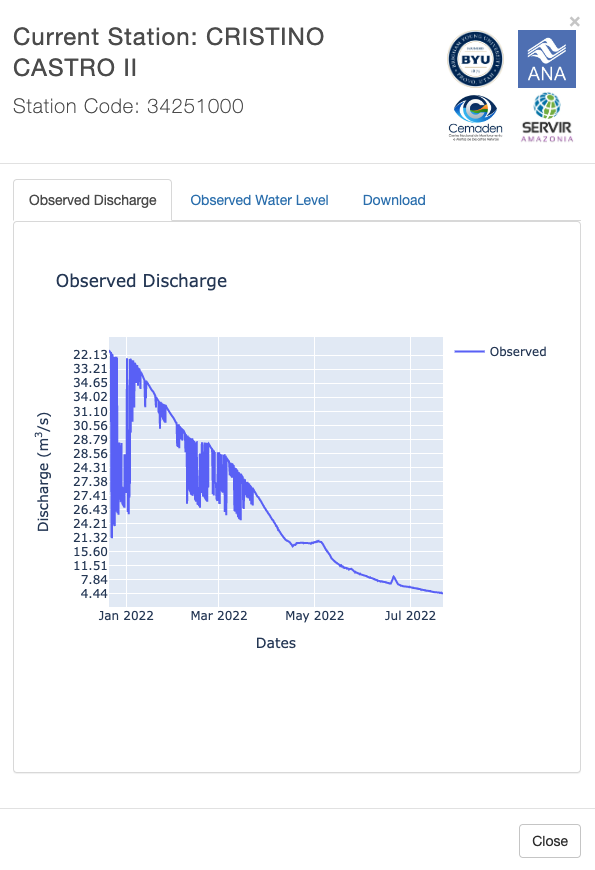 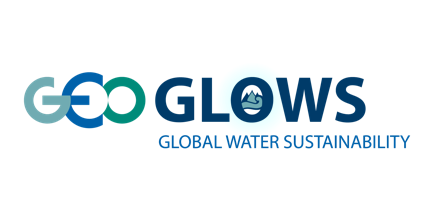 APPLICATIONS AND CASE USE
Customized Colombia Hydroviewer
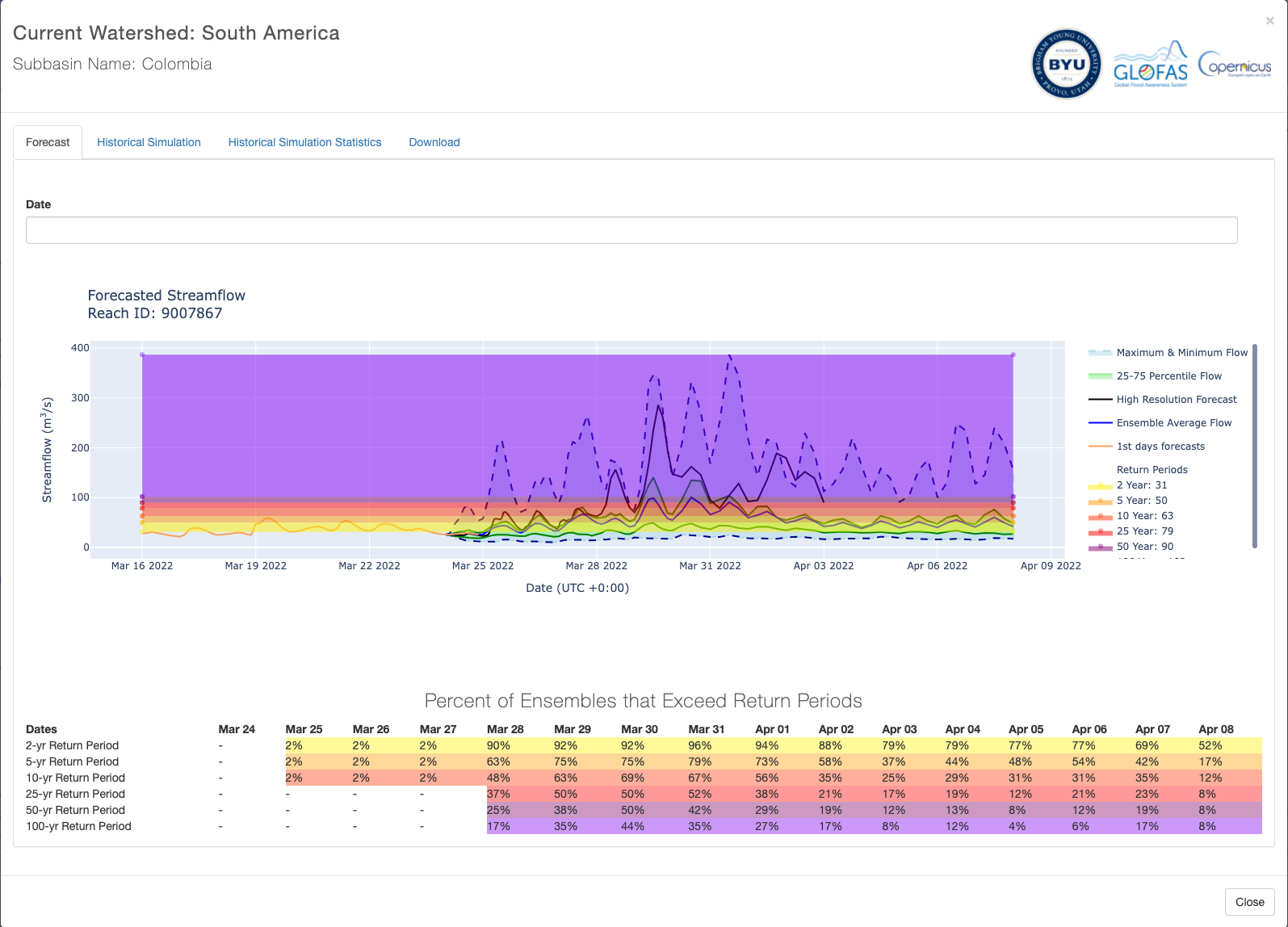 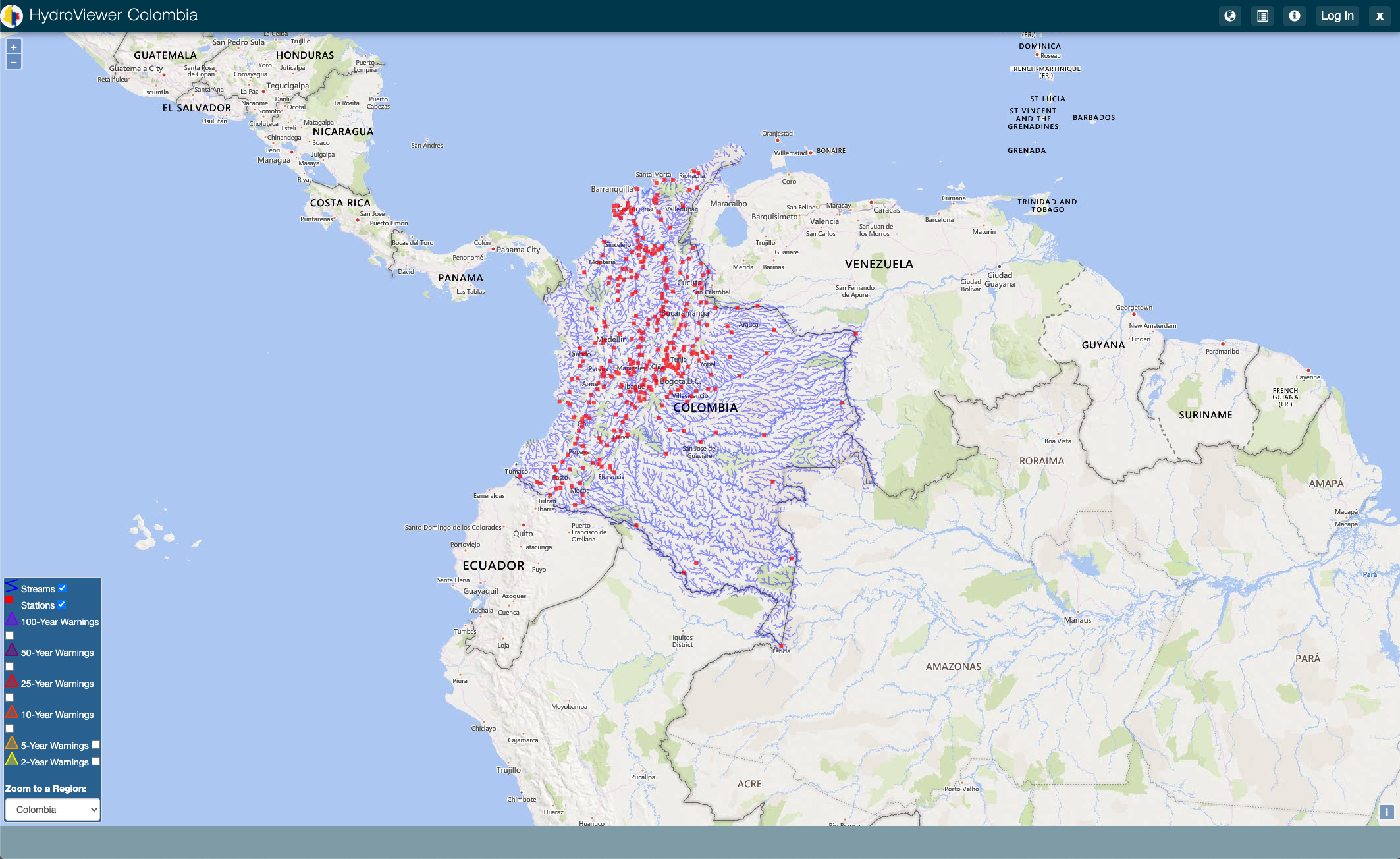 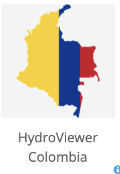 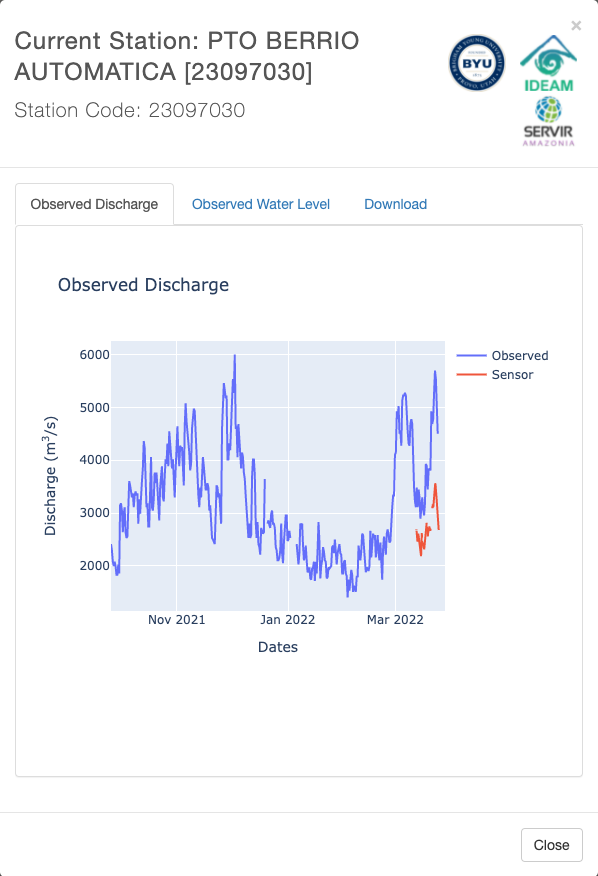 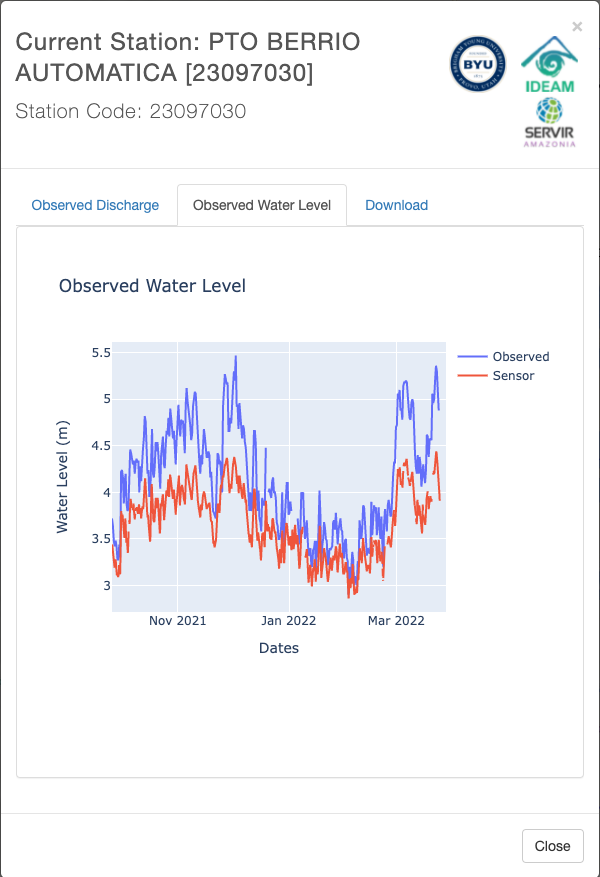 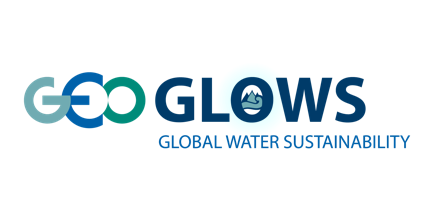 APPLICATIONS AND CASE USE
Dominican Republic
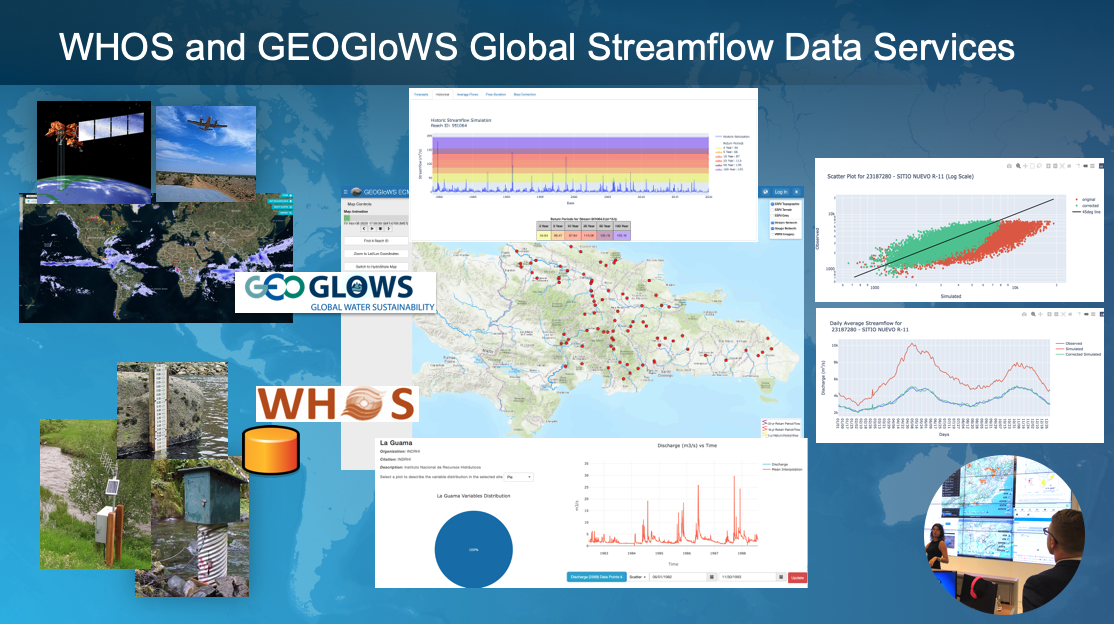 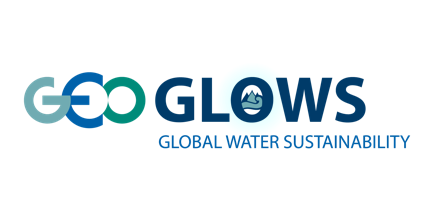 APPLICATIONS AND CASE USE
Honduras Hurricanes Eta/Iota
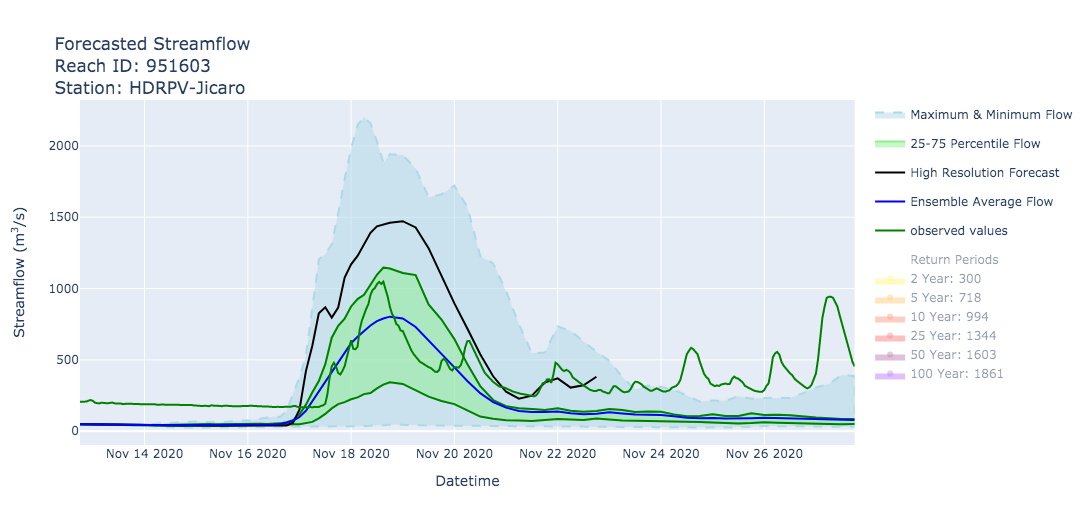 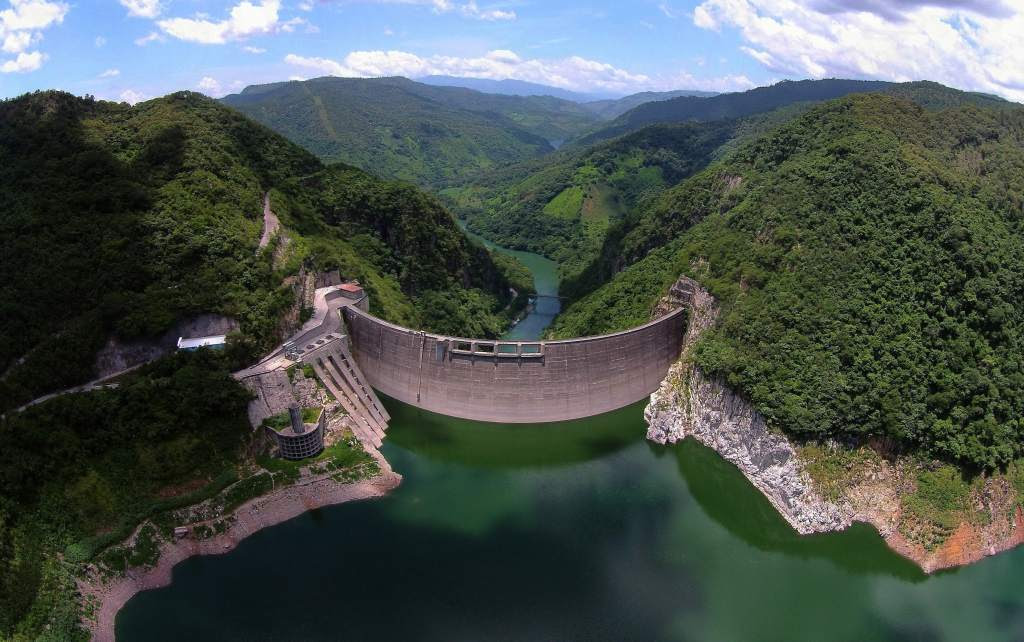 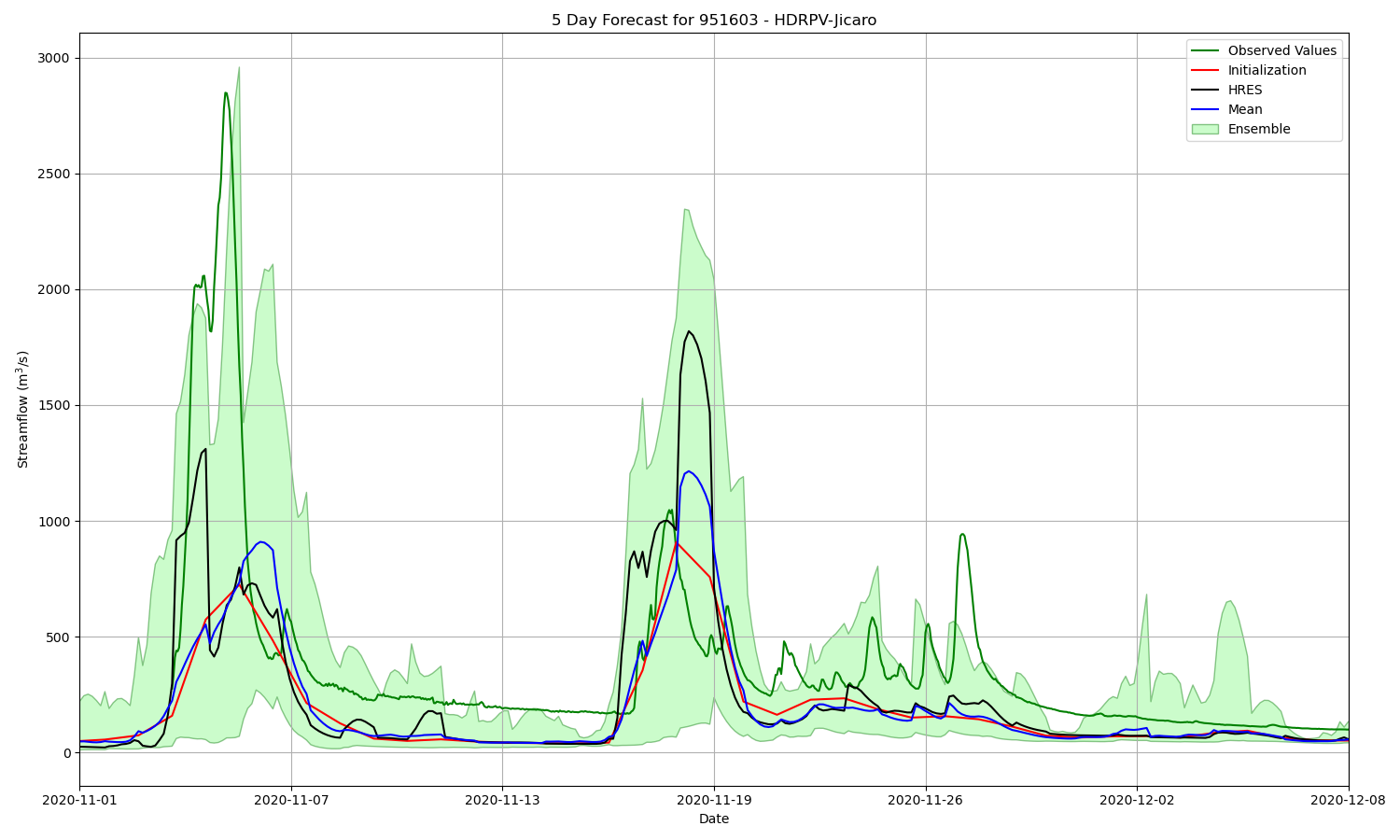 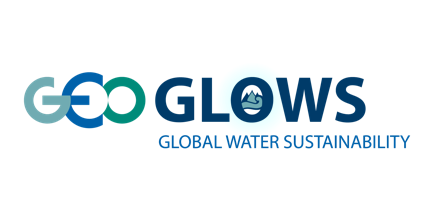 APPLICATIONS AND CASE USE
Hindu Kush Himalaya
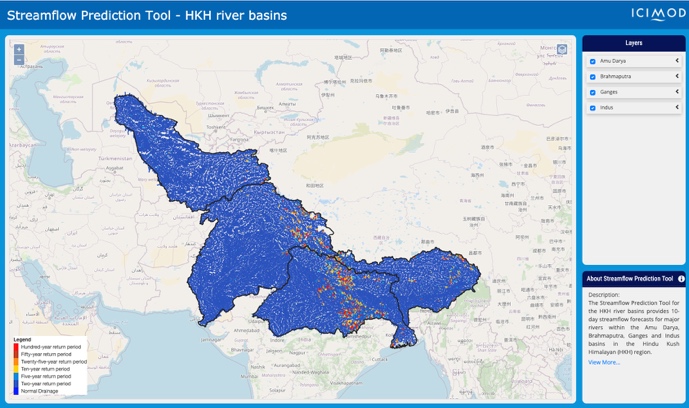 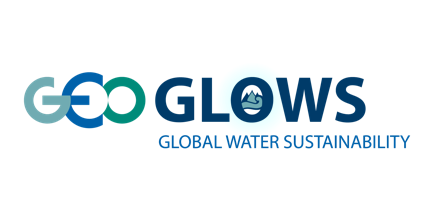 MALAWI
In Malawi, hydroclimatic disasters (Flood & Drought) constitute more than 75% of all natural disasters.  
With the economy heavily dependent on rural agriculture, the hardest hit are rural communities who are least prepared and most vulnerable to the impacts of such disasters.
Observed data indicates that floods are increasing in frequency & magnitude with increased destruction lives, livelihood and physical infrastructure hence reversing recent economic gains.
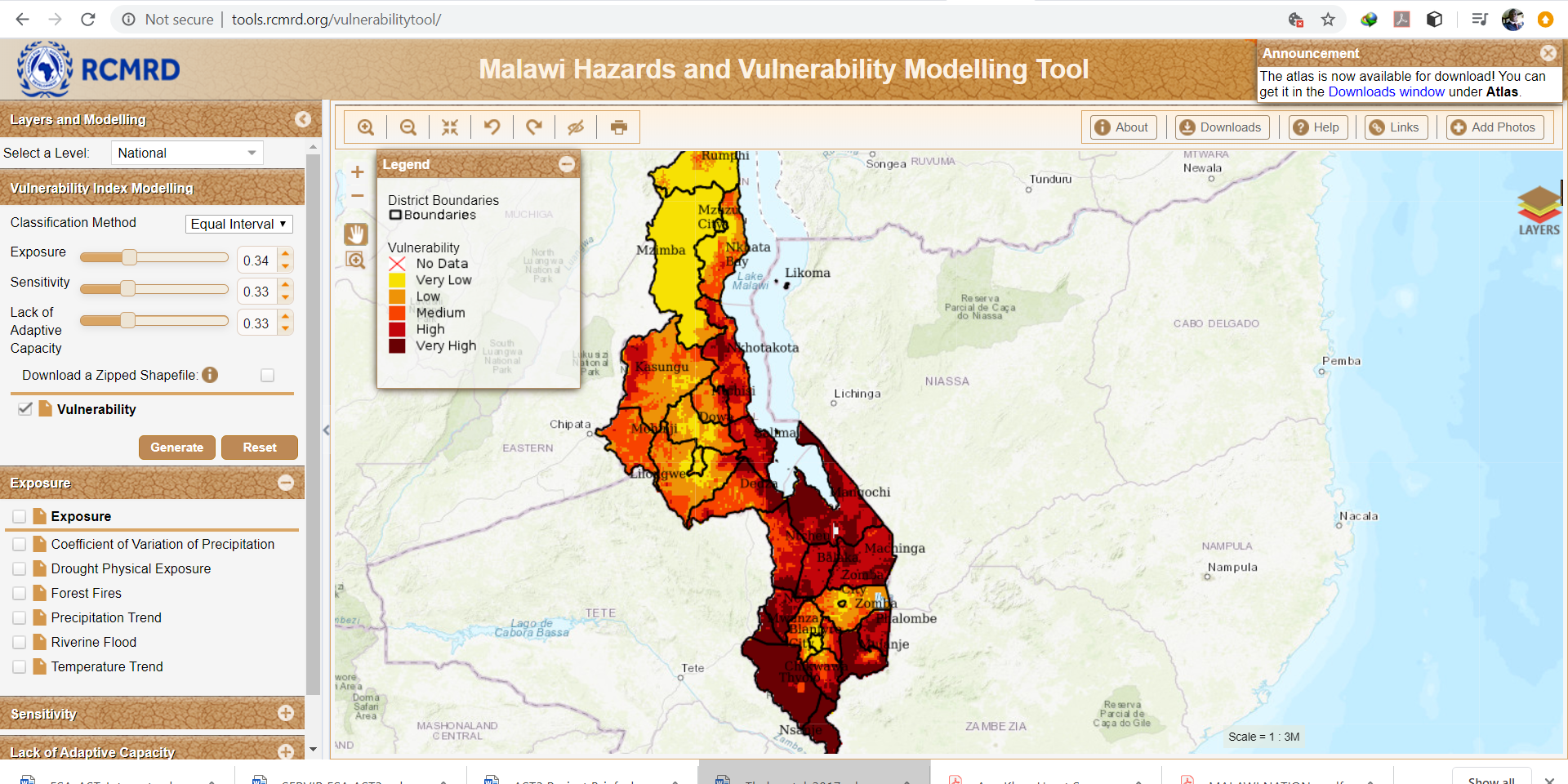 Factors increasing Malawi’s vulnerability;
Demographics trend in the country’s vulnerable floodplains
Impact of climate change and variability, 
Over-reliance on in-situ measurements for water resources monitoring and flood forecasting.
ESTABLISHMENT OF CBFEWS
(3.) Alarm Unit (AU)
(1.) Water level Sensor (DA)
(2.) Server Data Upload (DU)
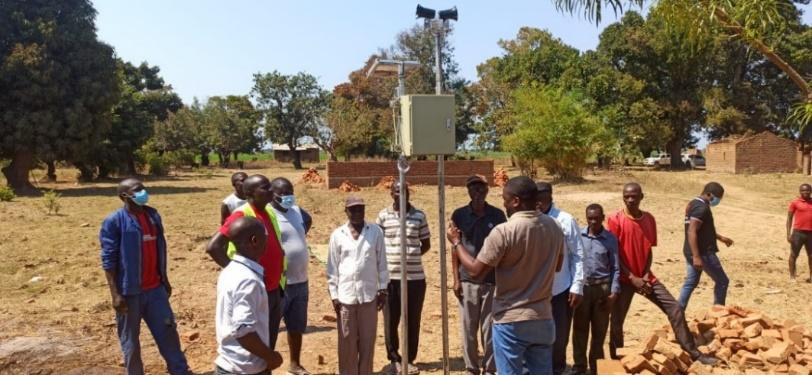 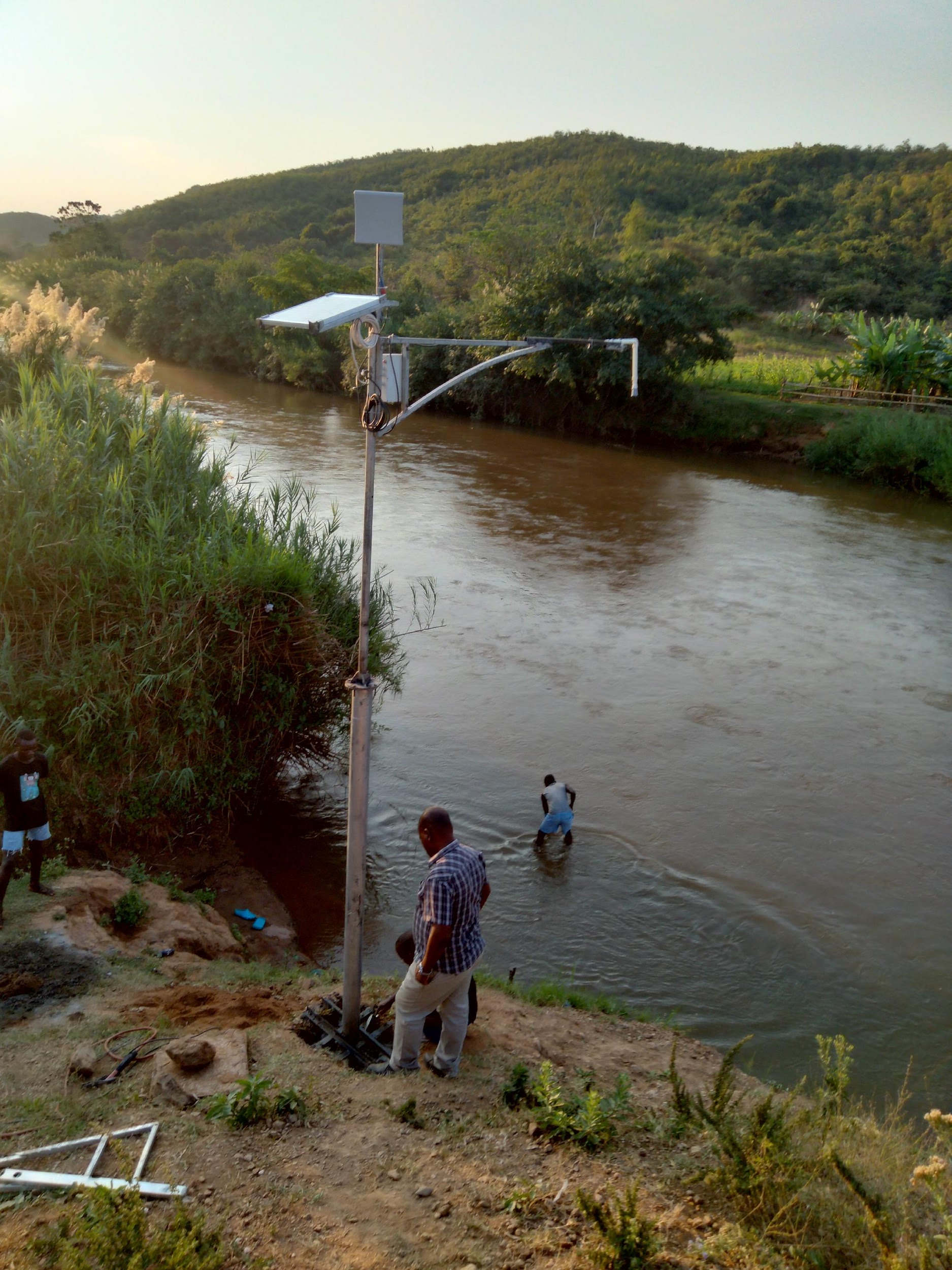 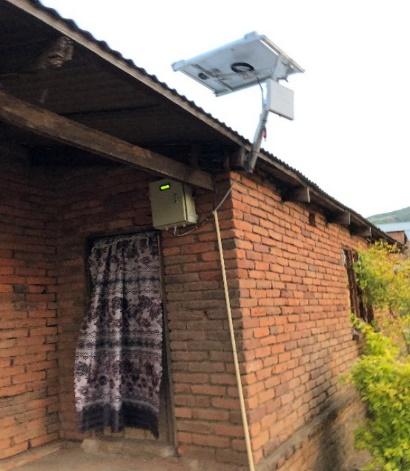 Alarm Triger
Data Transmission
OC trigger
Alarm track
(6.) Operation CBFEWS platform
(5.) GEOGloWS Streamflow forecast data
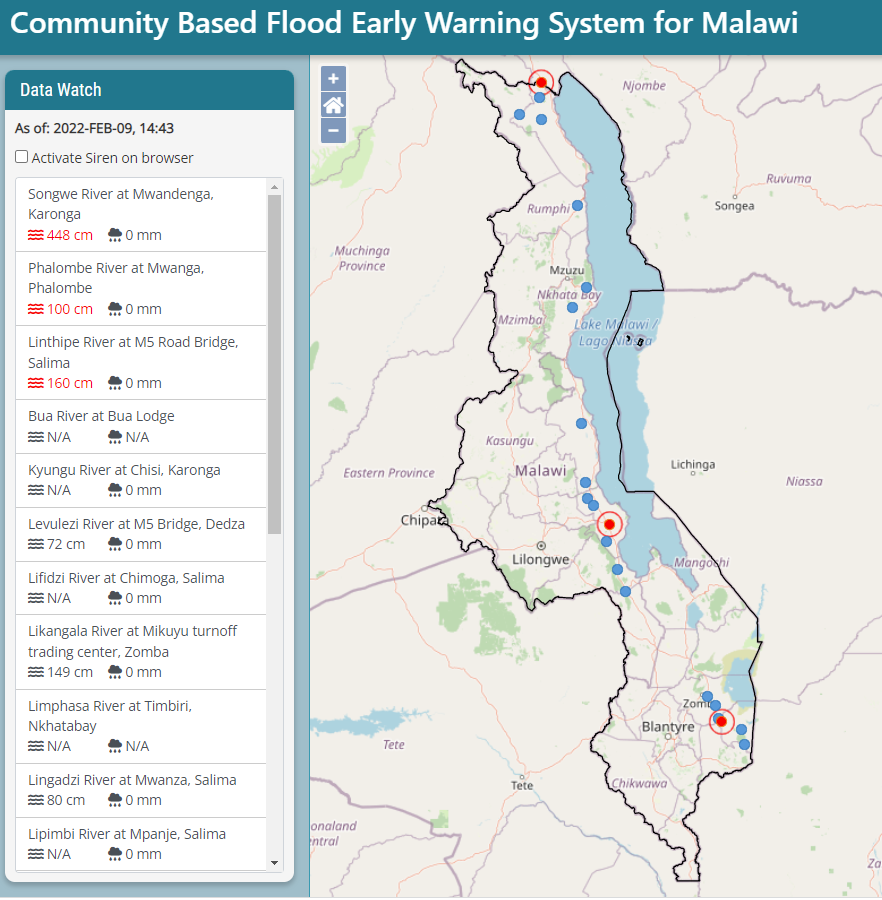 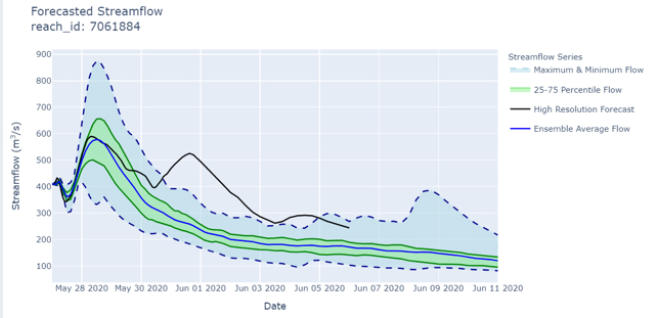 (4.) Manual River Staff Gauge
REST API
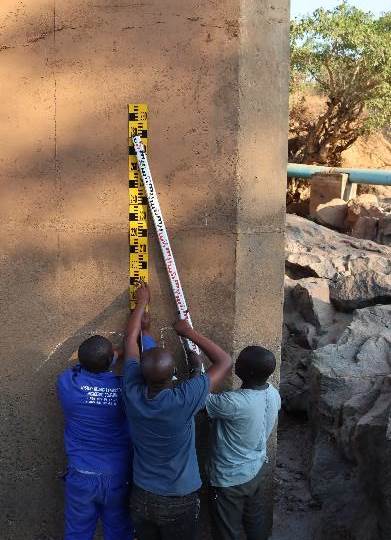 Warning & Alert levels calibration & validation
Integrated CBFEWS System Supporting DRR in Malawi
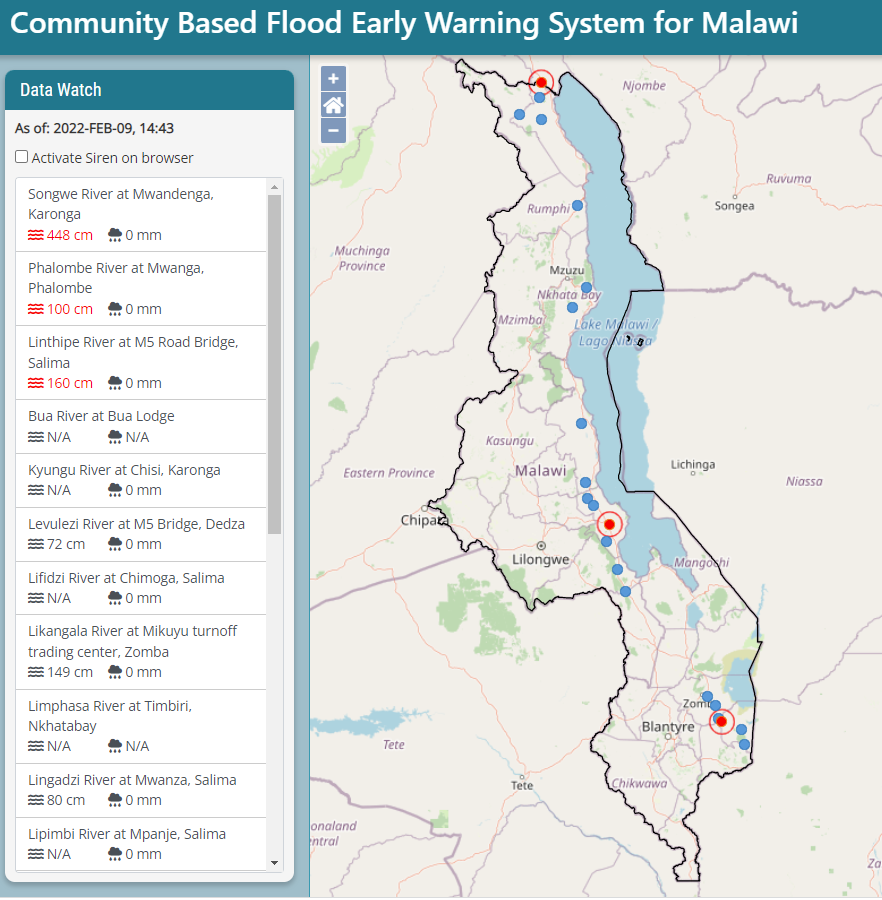 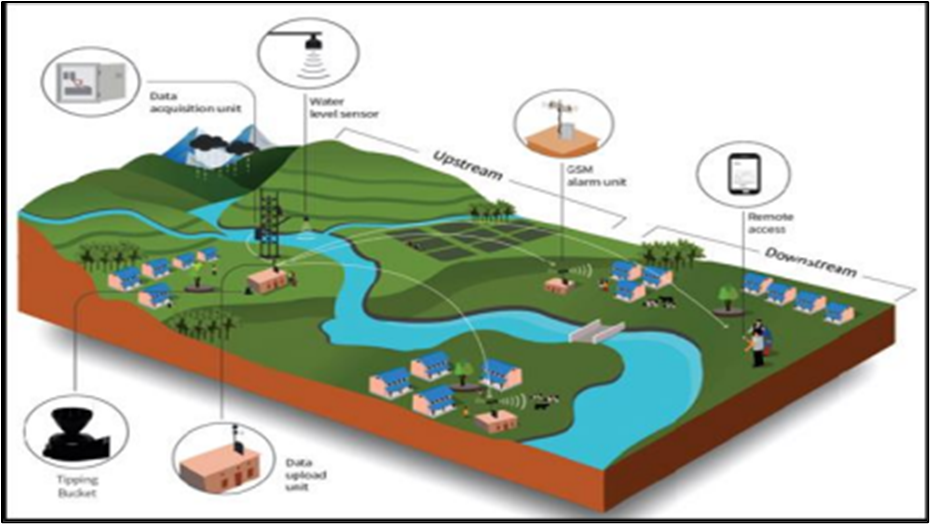 GSM 
Telemtry
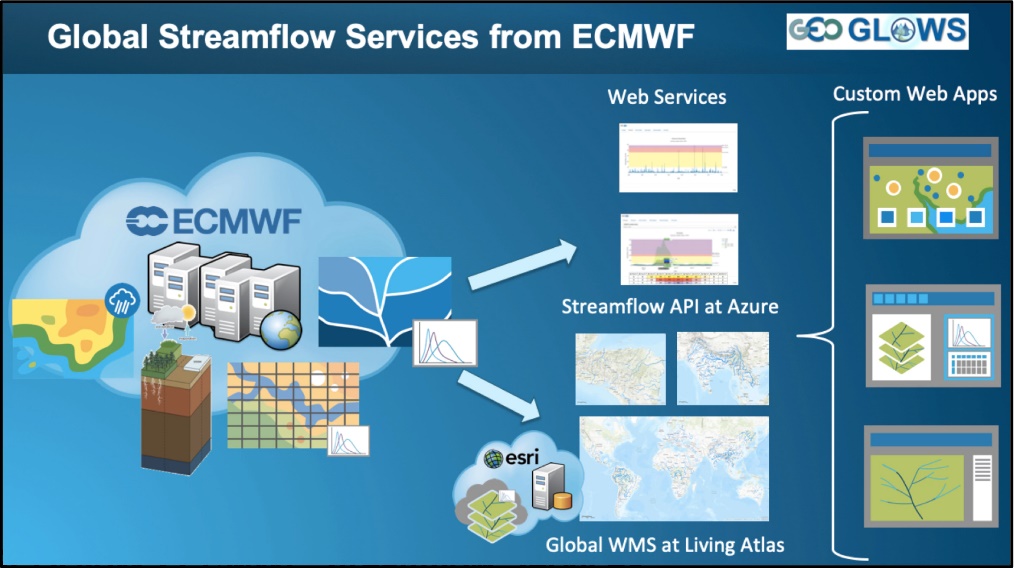 REST
API
TELEMETRIC COMPONENT OF THE CBFEWS
Community Caretakers upstream (telemetric sensor location) and downstream (Flood plain where Alarm is installed).
Data Upload Unit and telemetric rain gauge (located within the Upstream Caretaker house), 
Manual River gauge for flood warning verification,
Alarm/Loud Siren for Community Warning
Mass SMS for warning dissemination
Data visualization platform -DoDMA, DCCMS and DWR accessible by community and humanitarian organization.
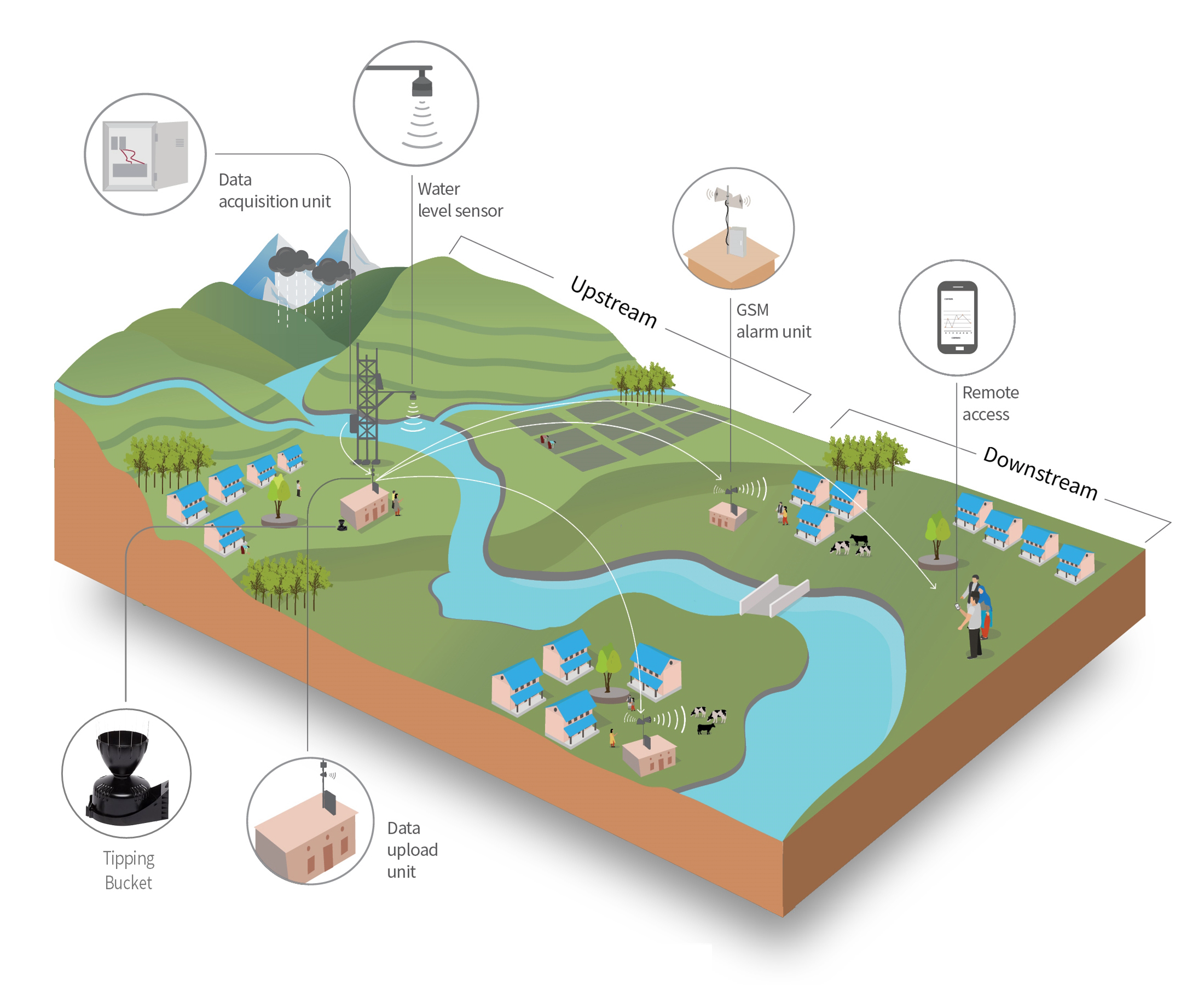 Community-Based Flood Early Warning System
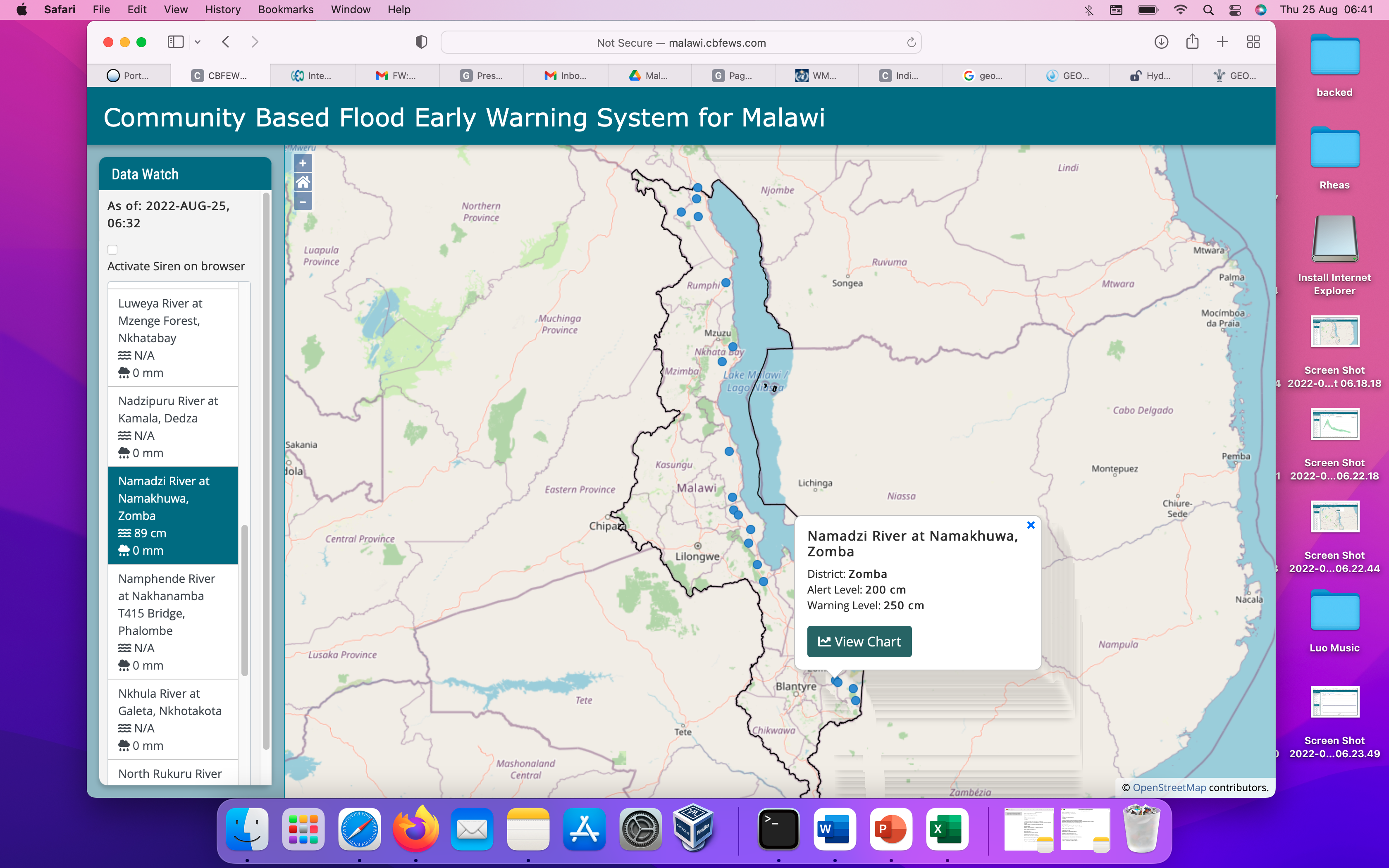 Community-Based Flood Early Warning System
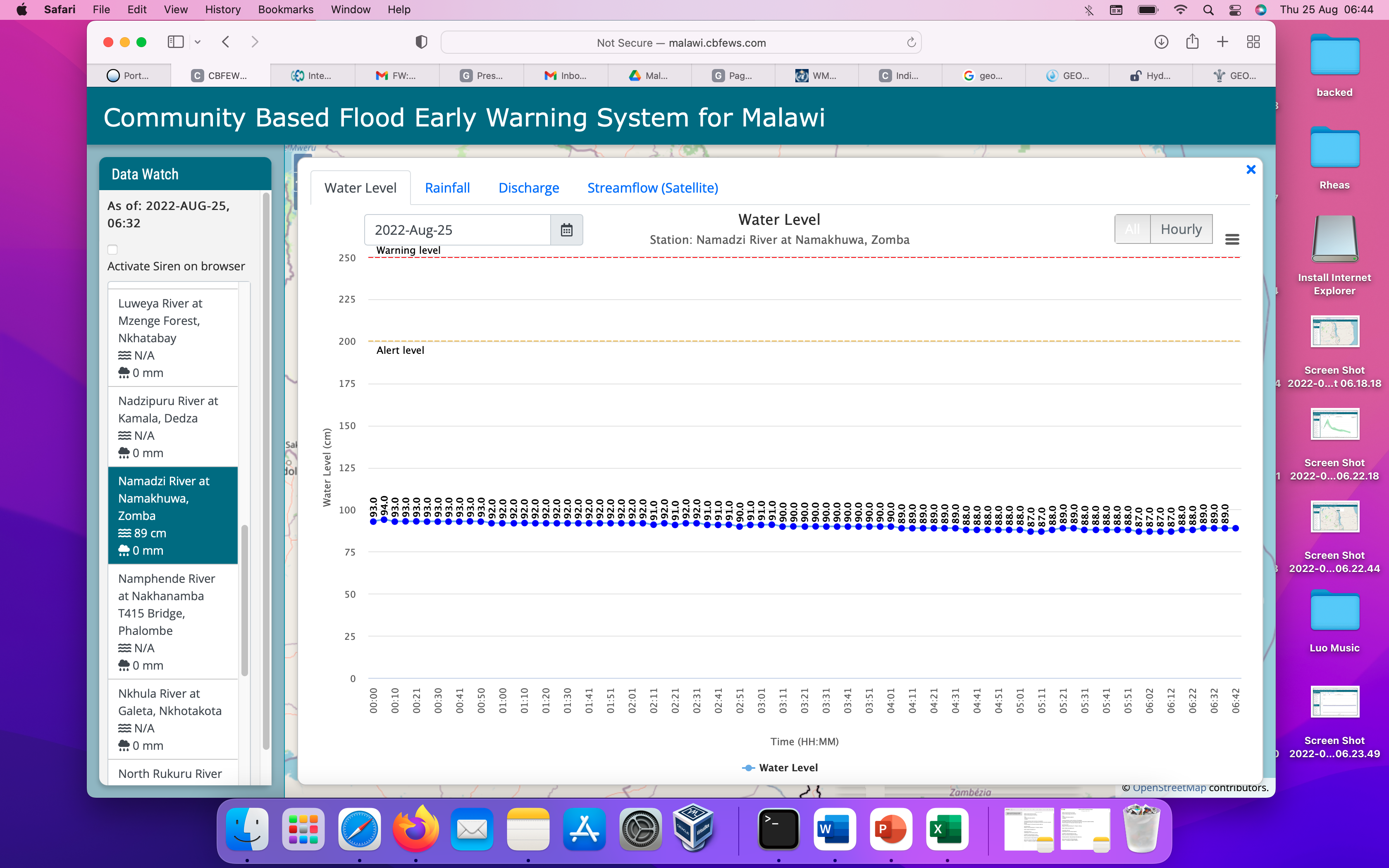 Flood Warning Level
Flood Alert Level
Current Water Level
Community-Based Flood Early Warning System
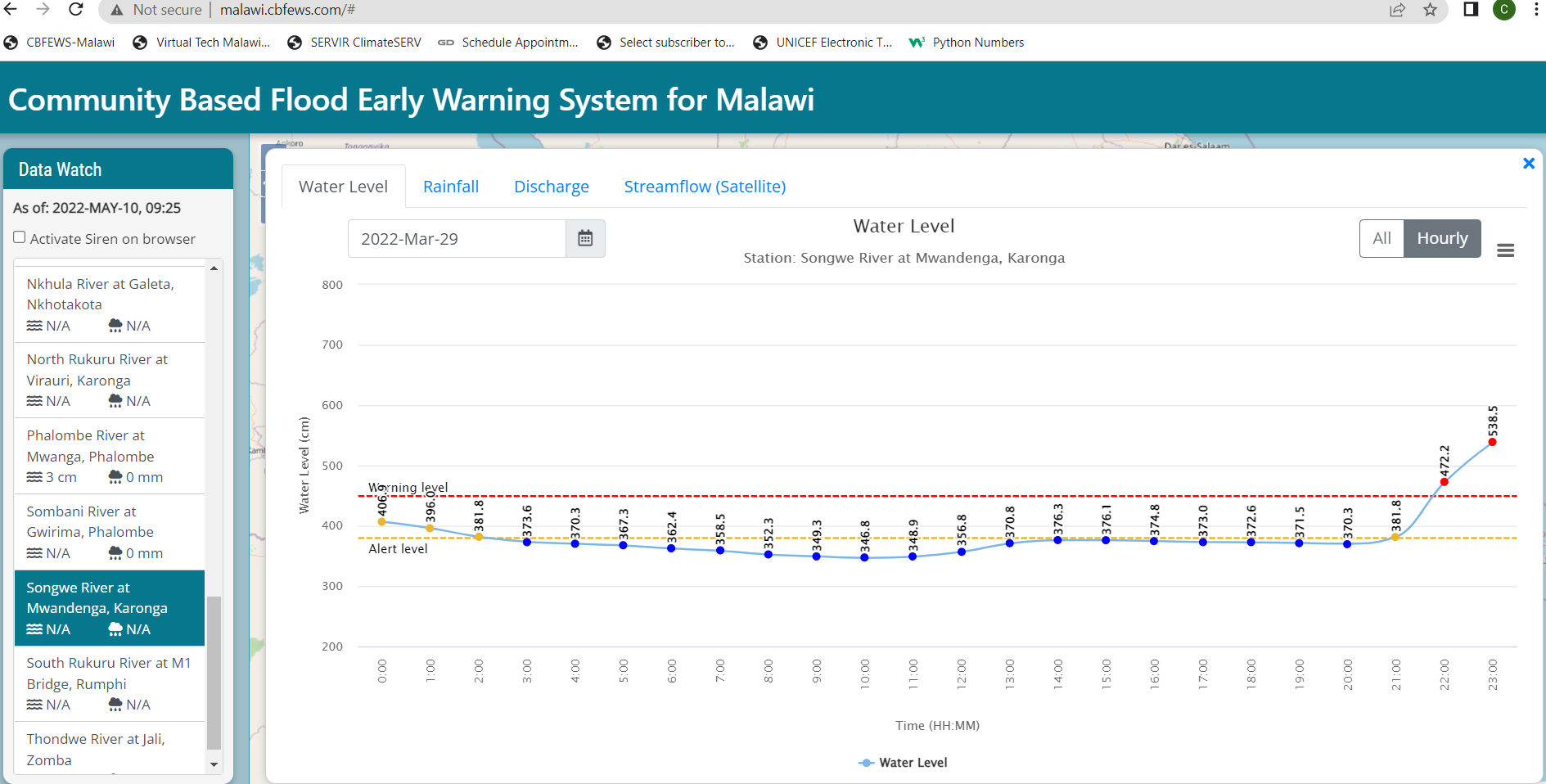 Alarm and siren is activated when the telemetric water level reaches the Warning Level.
Community-Based Flood Early Warning System
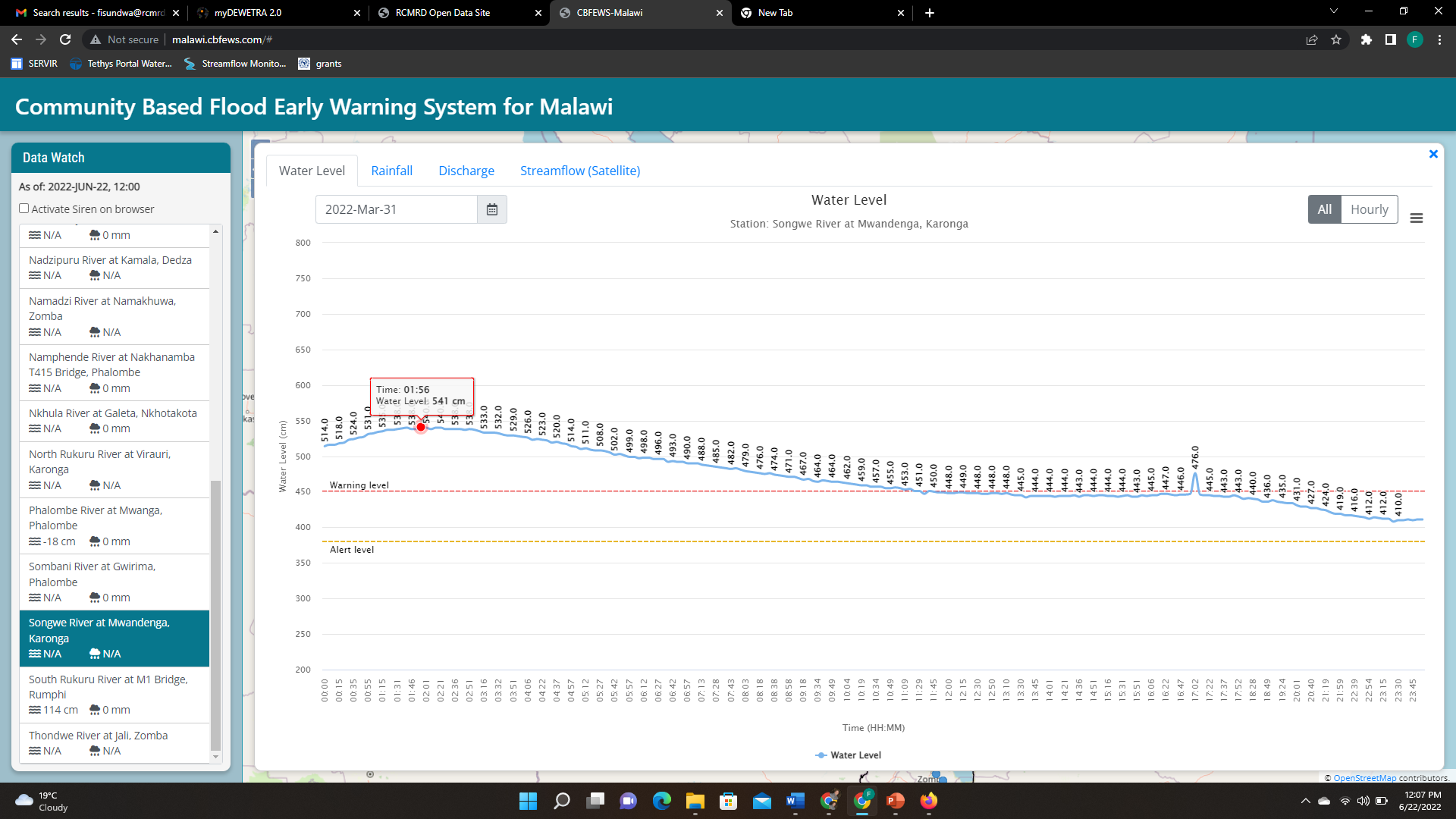 Flood recession.
Community-Based Flood Early Warning System
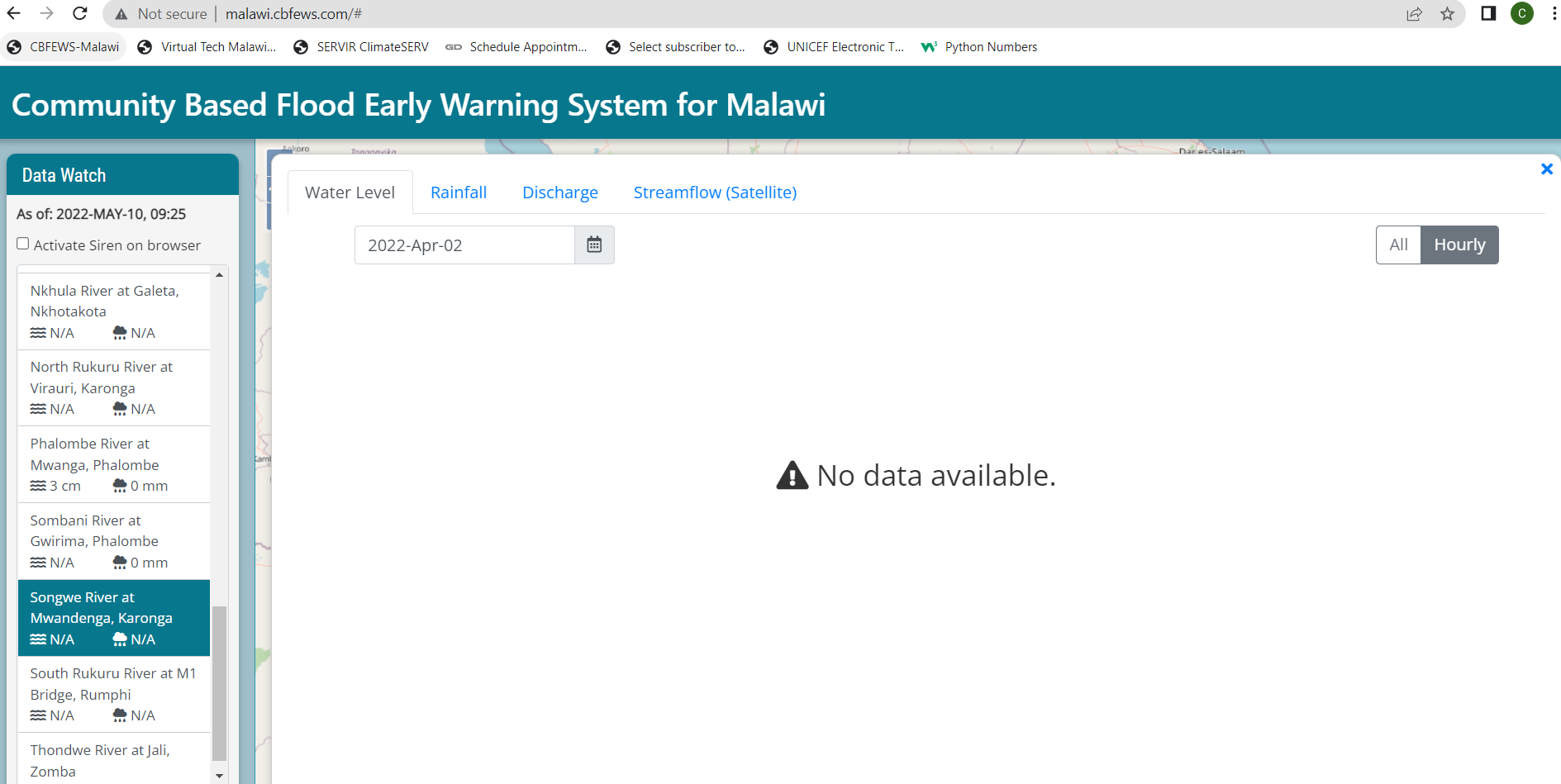 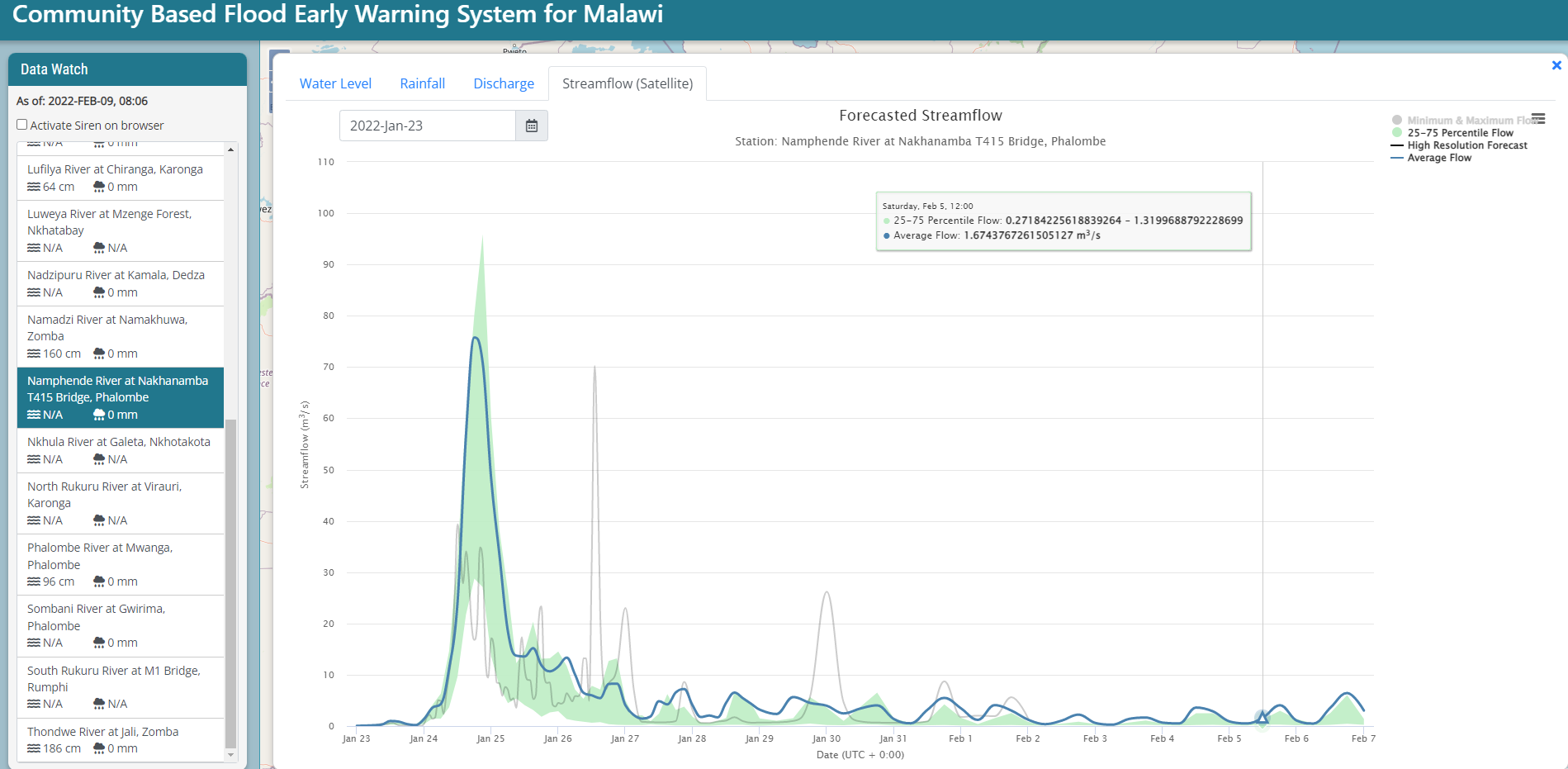 GEOGloWS also compliments during the telemetric down time.
GEO – AWS Initiative
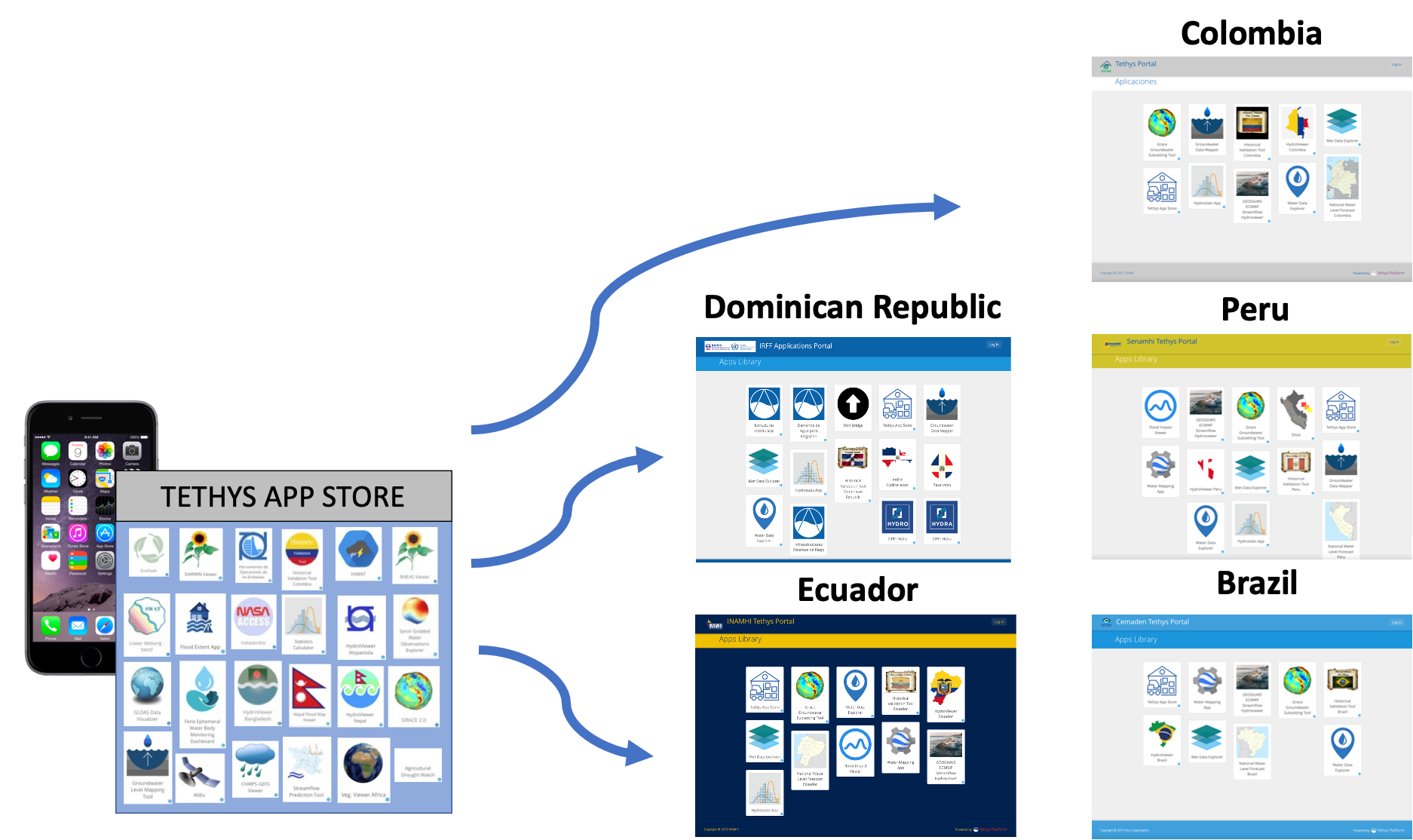 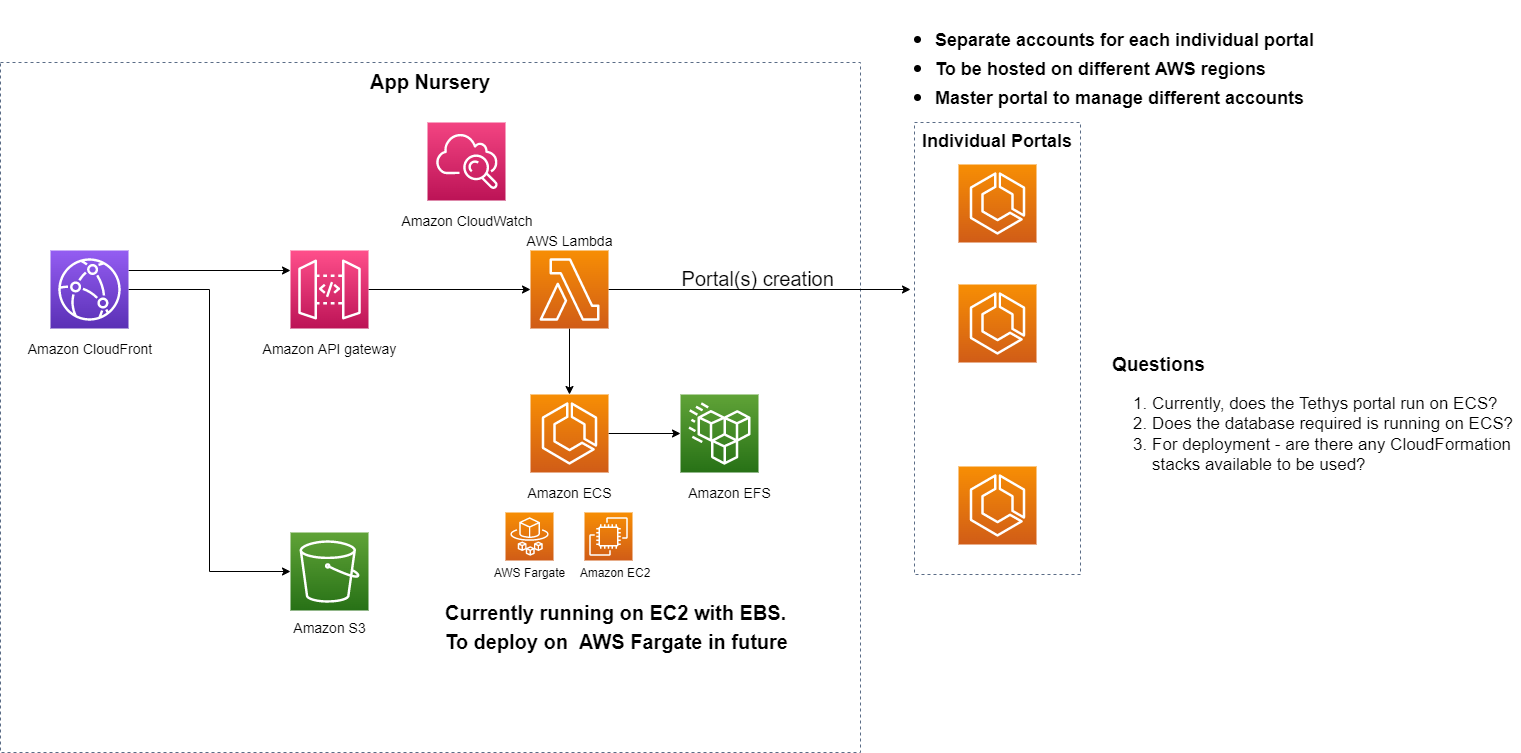 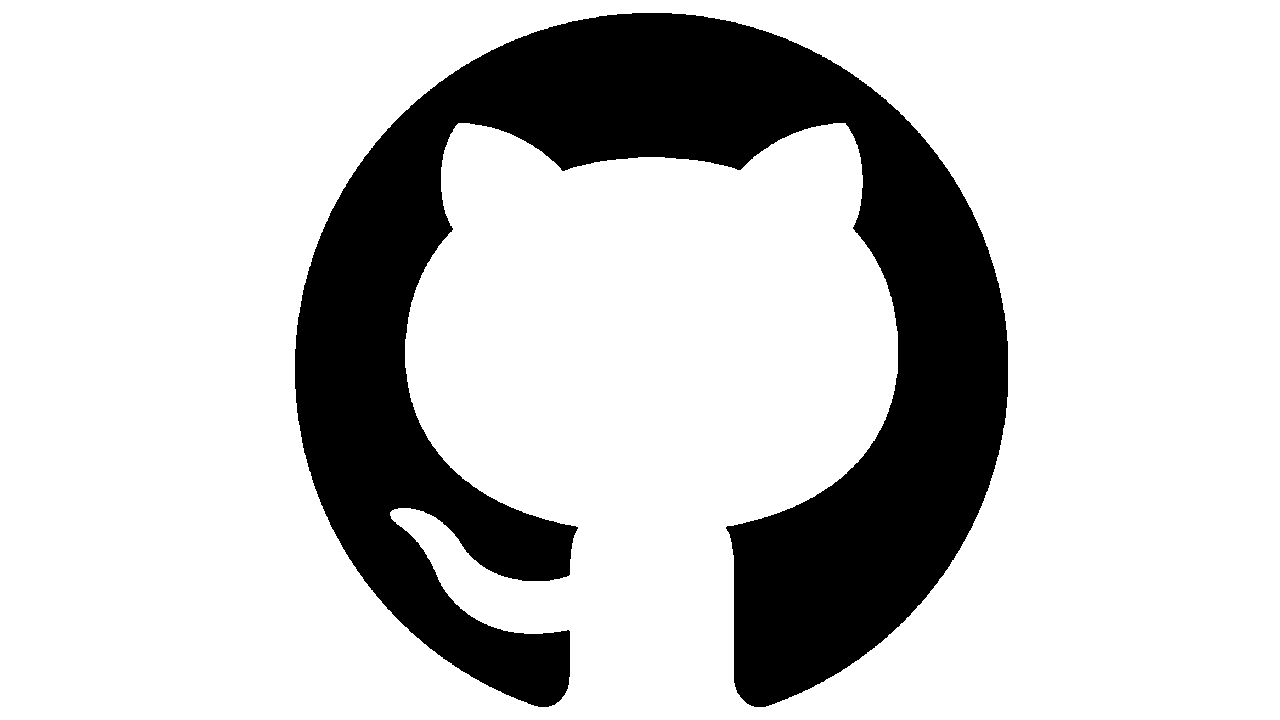 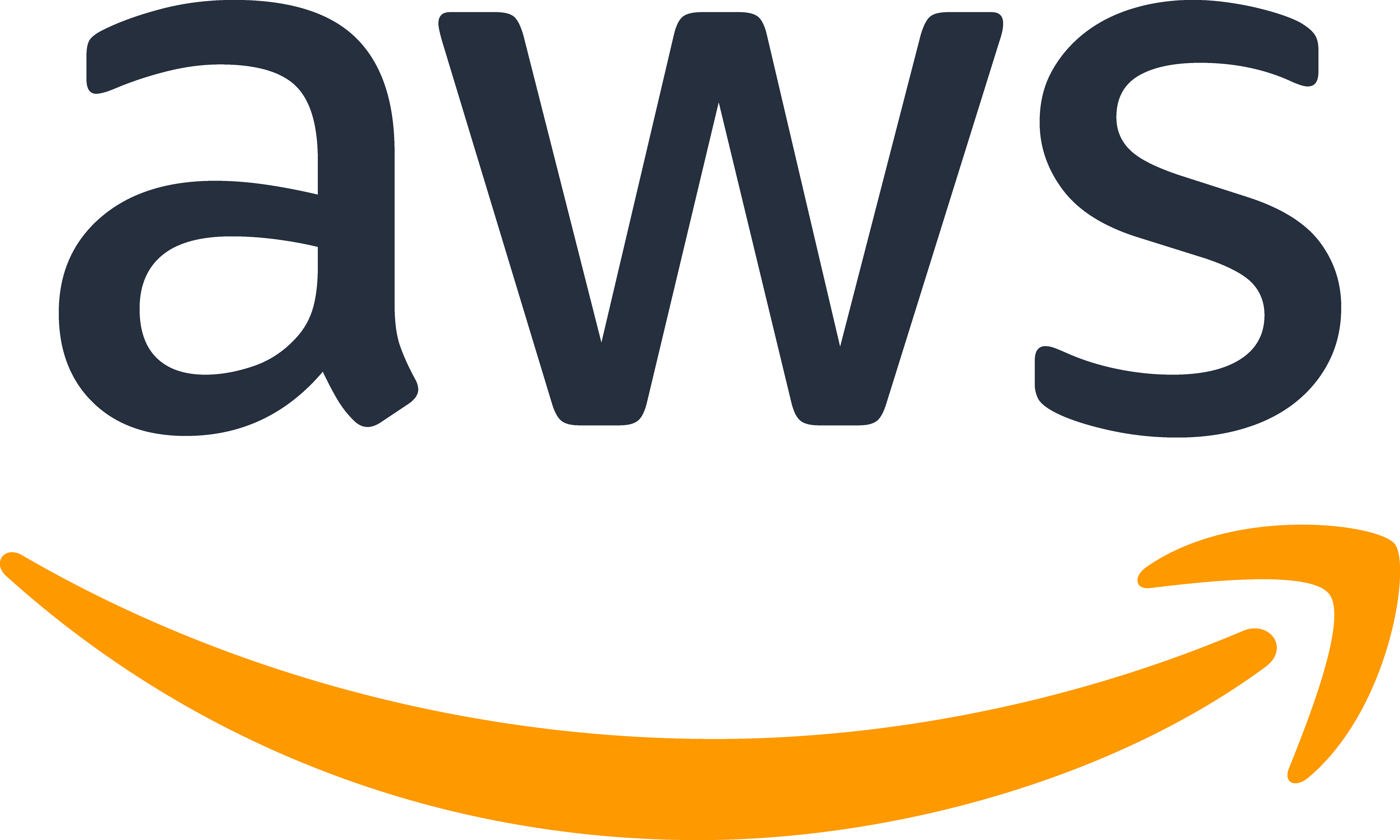 GEOGloWS –Initiative in Africa
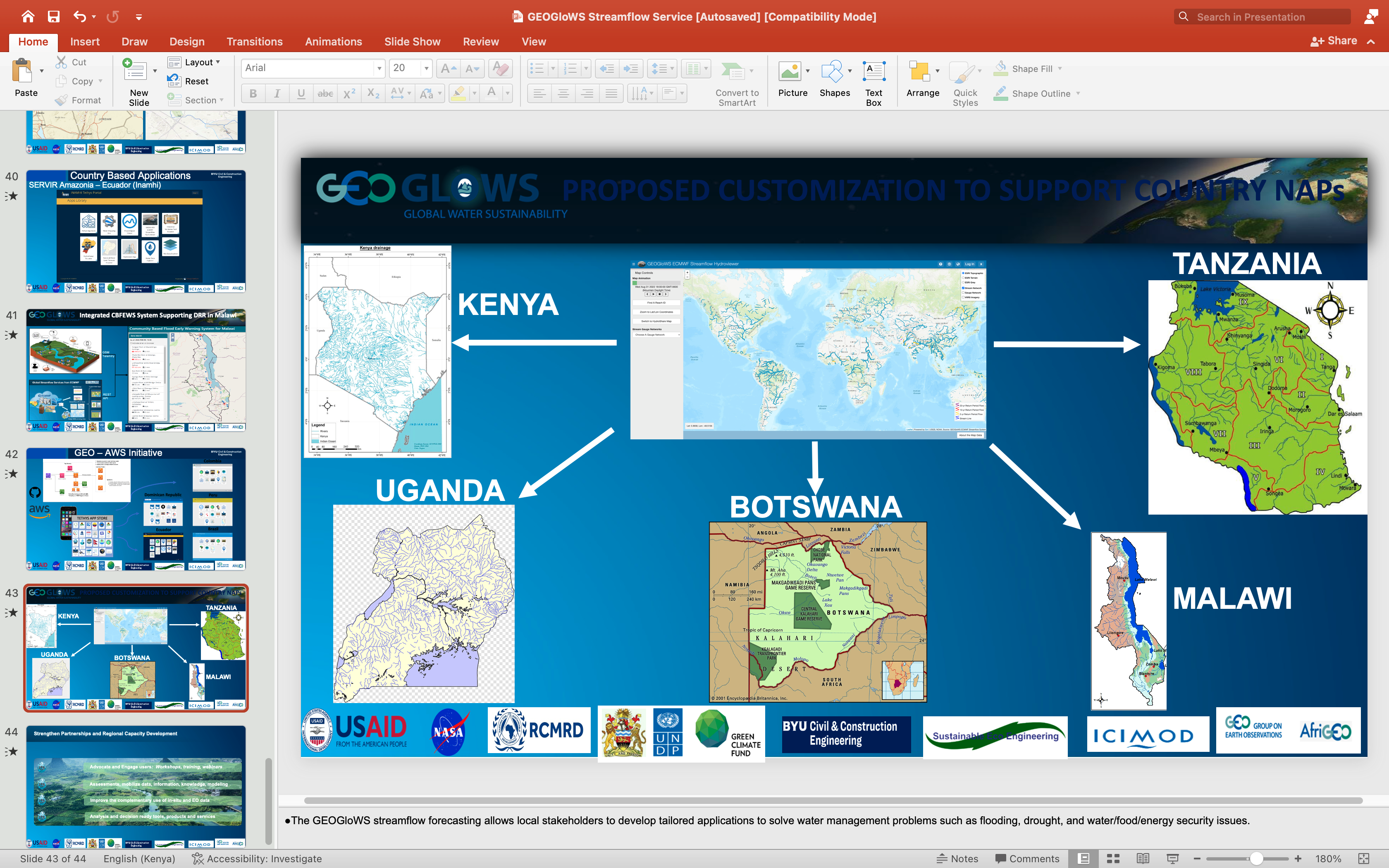 LESOTHO
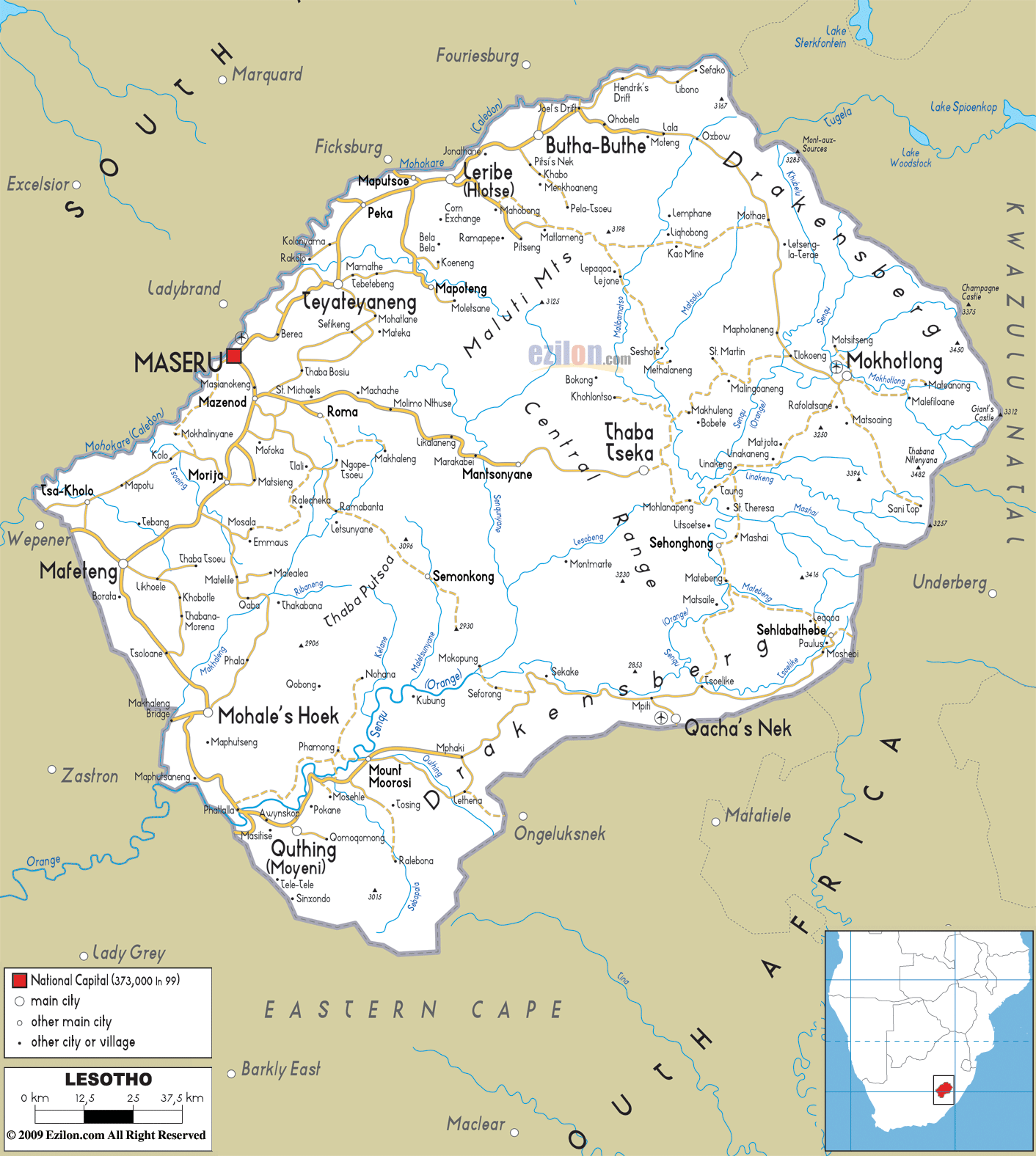 THANK YOU
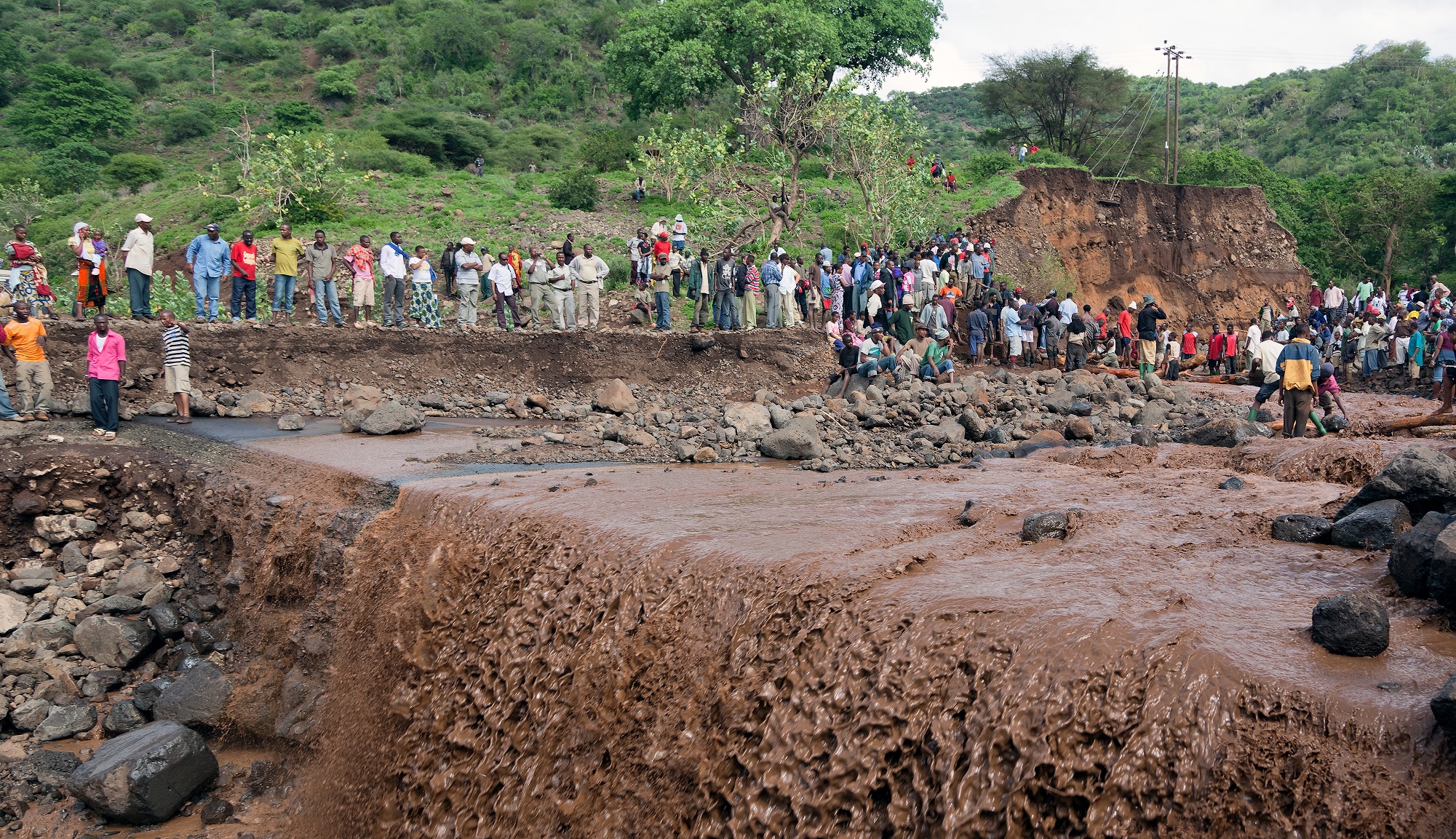 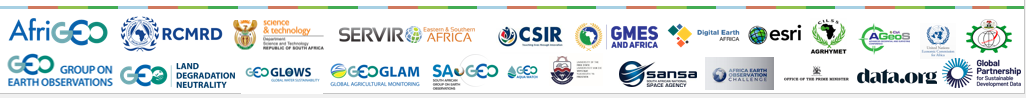